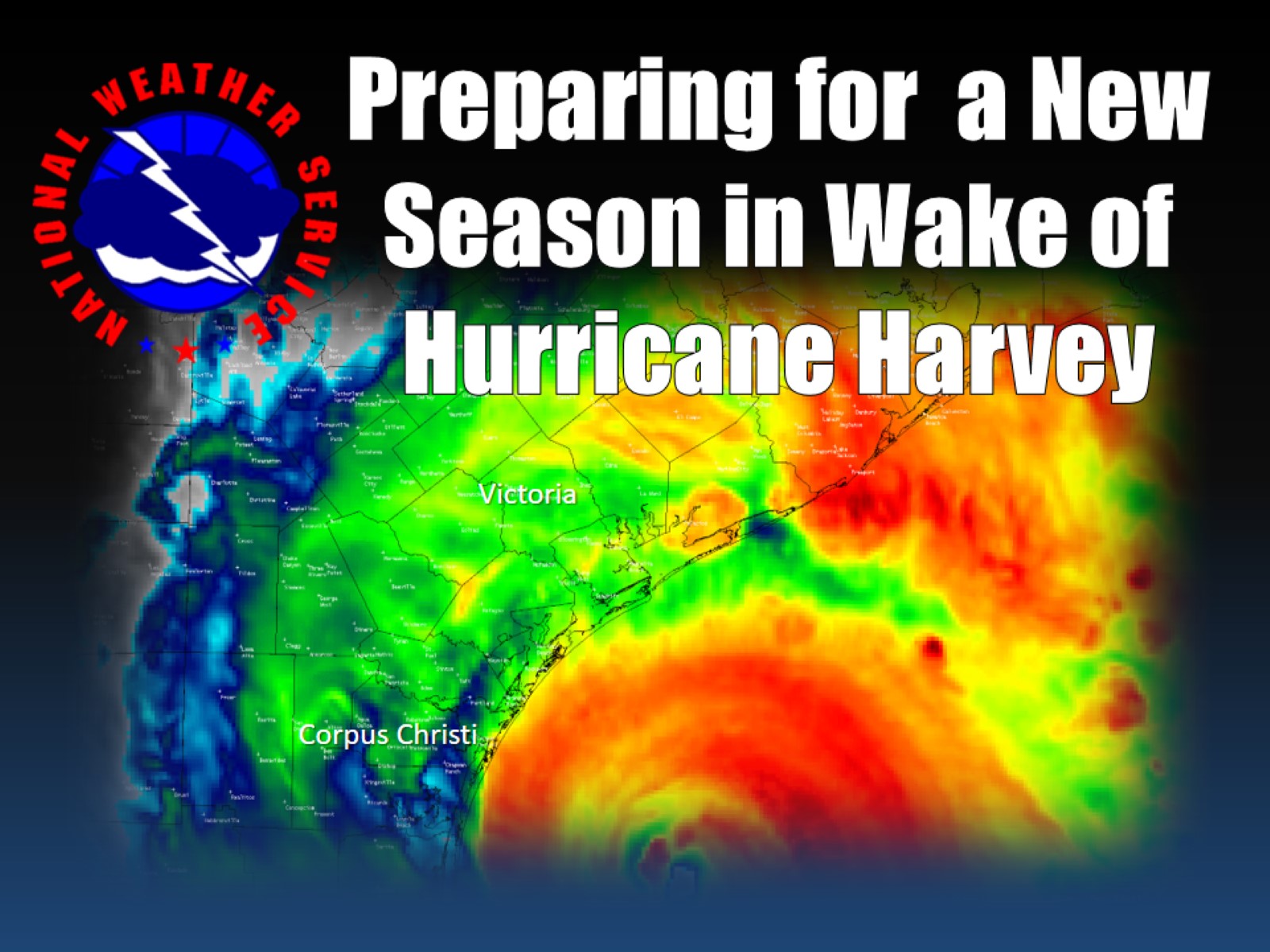 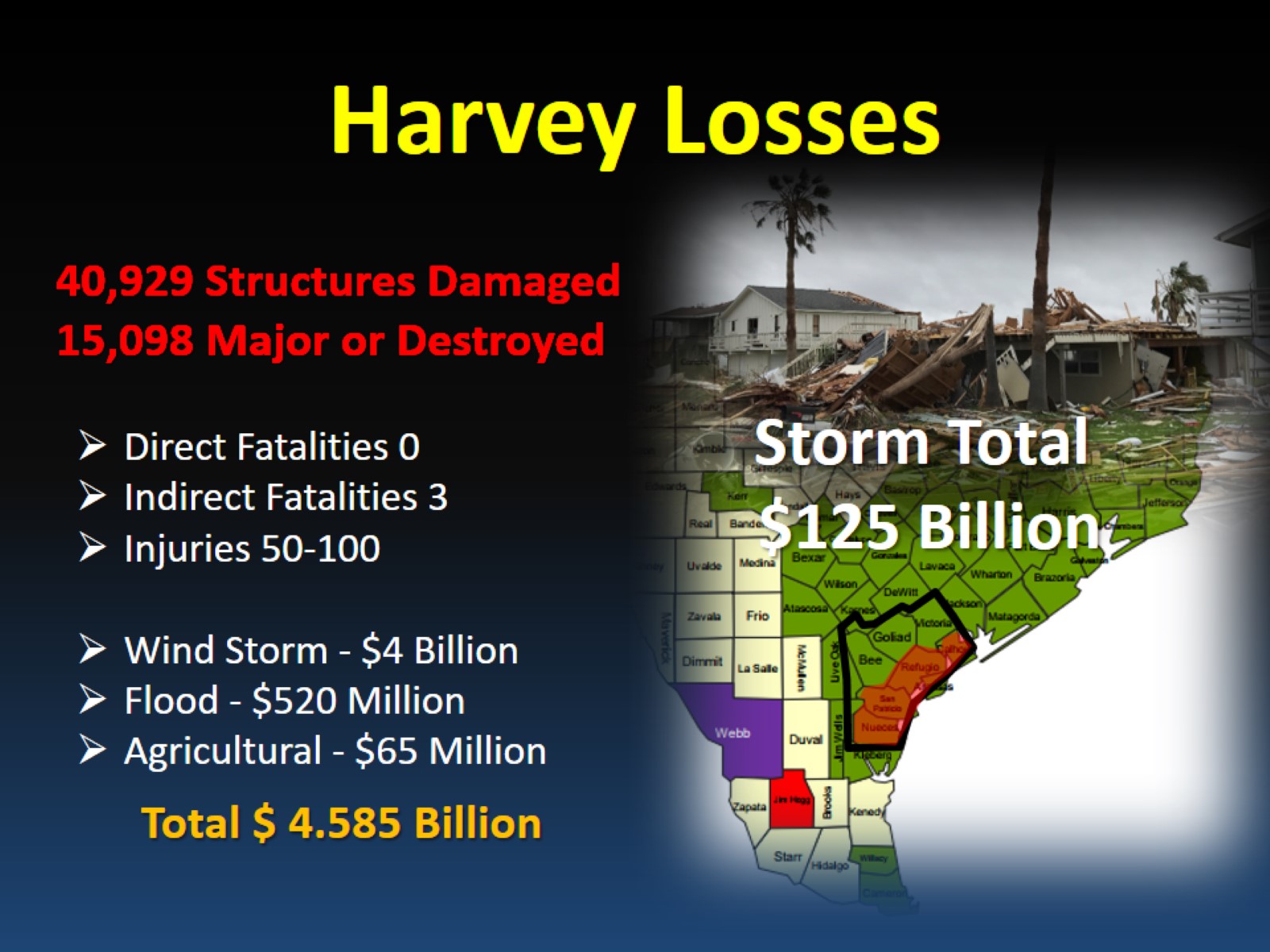 Harvey Losses
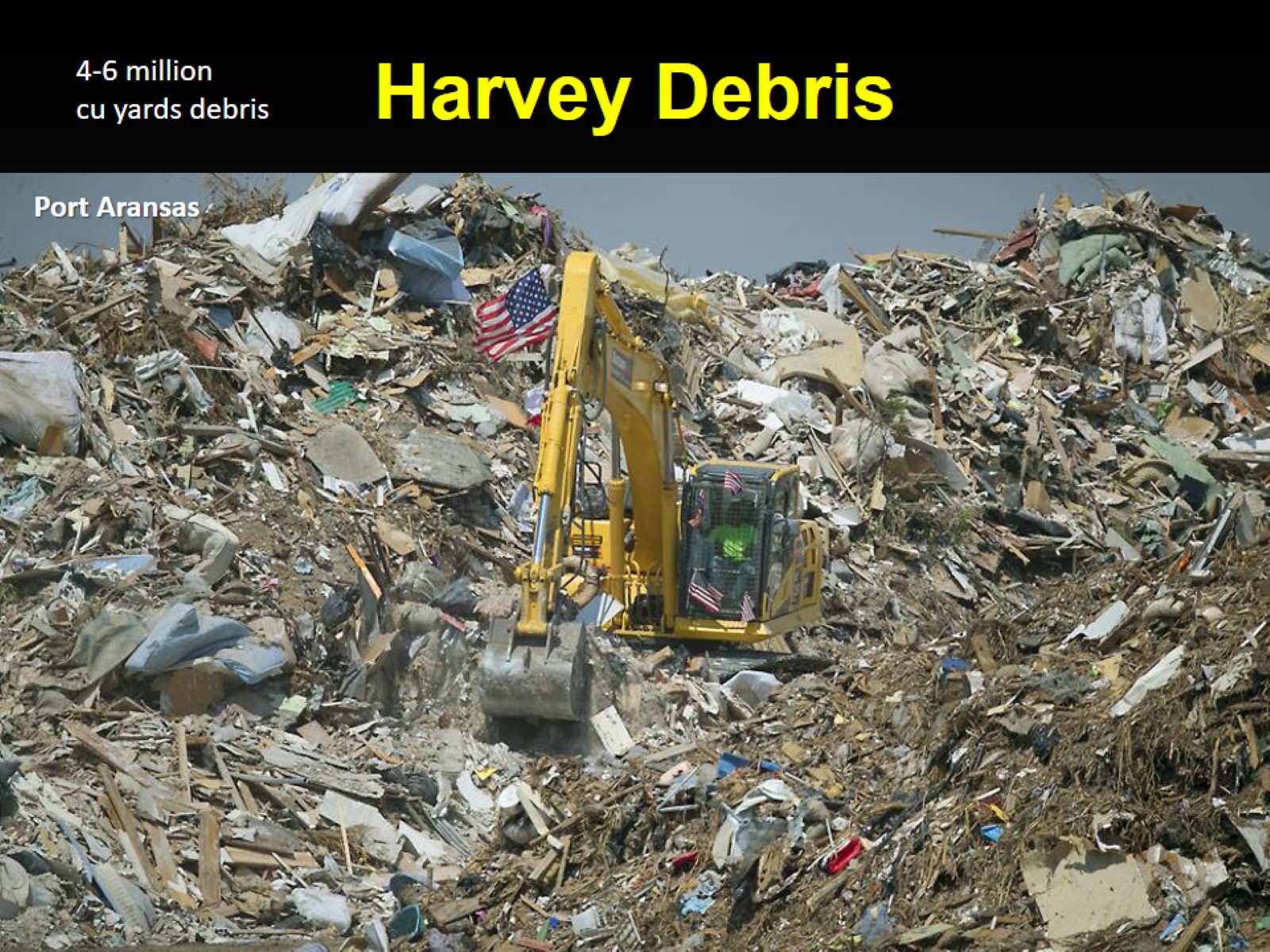 Harvey Debris
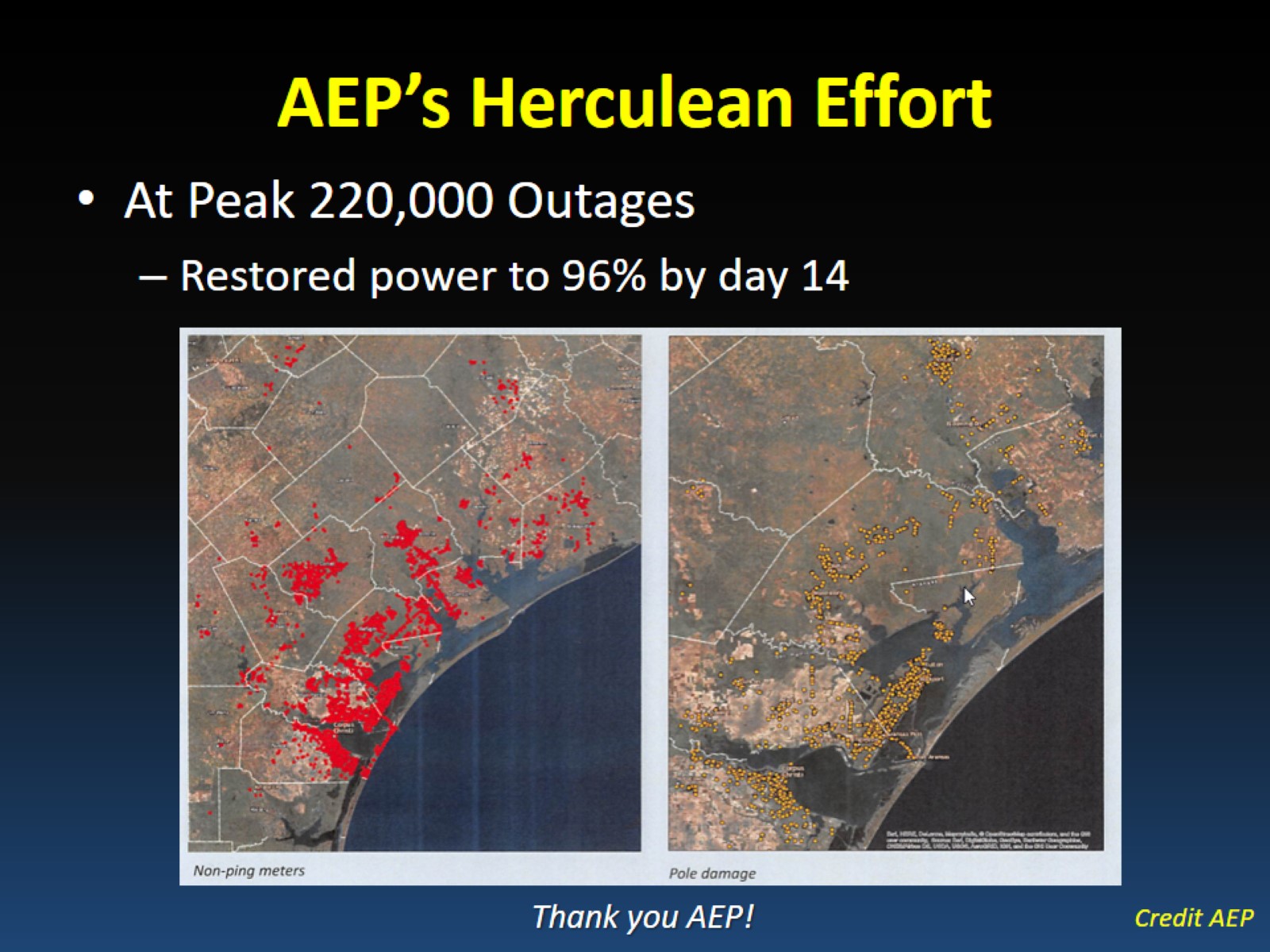 AEP’s Herculean Effort
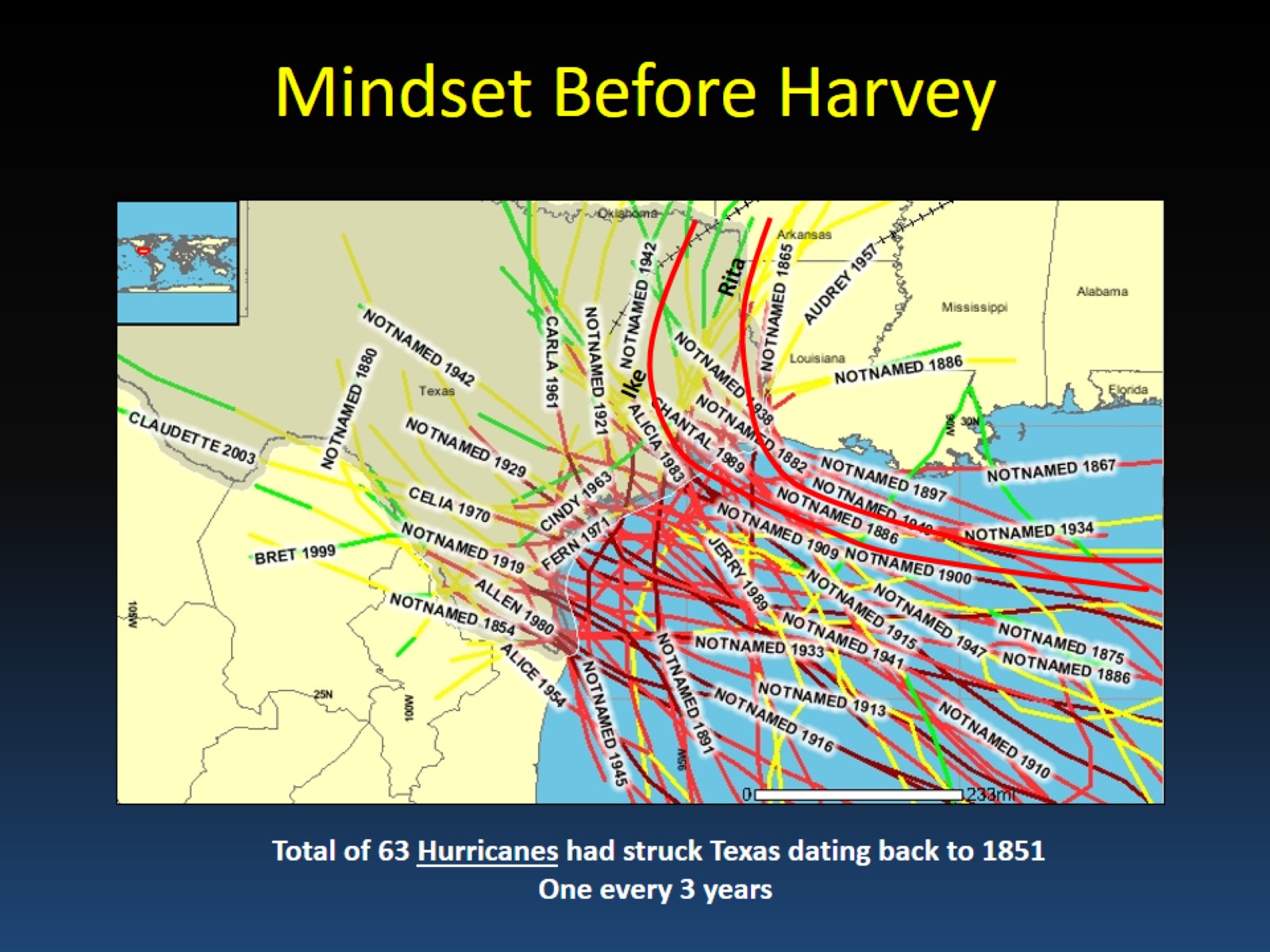 Mindset Before Harvey
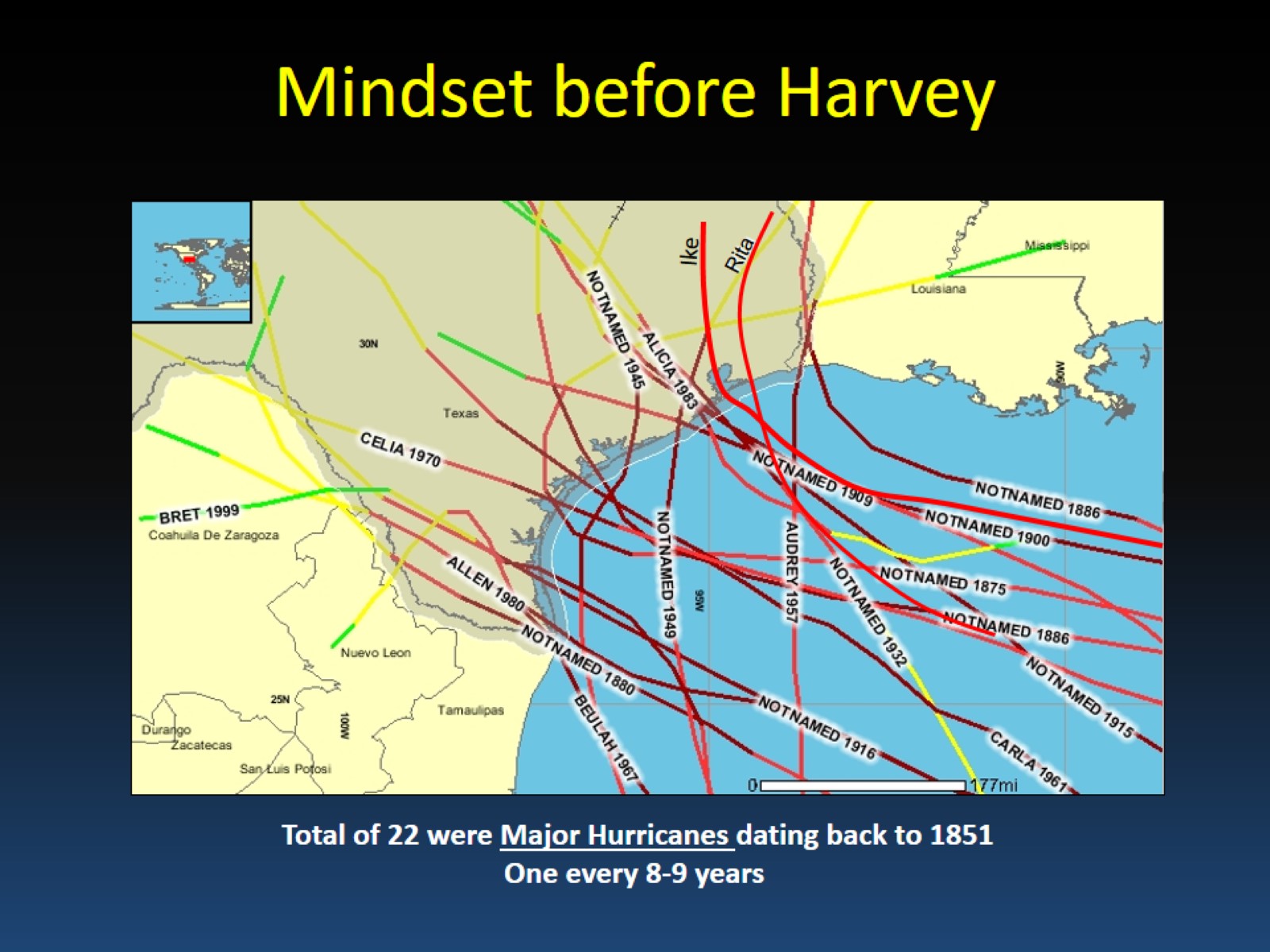 Mindset before Harvey
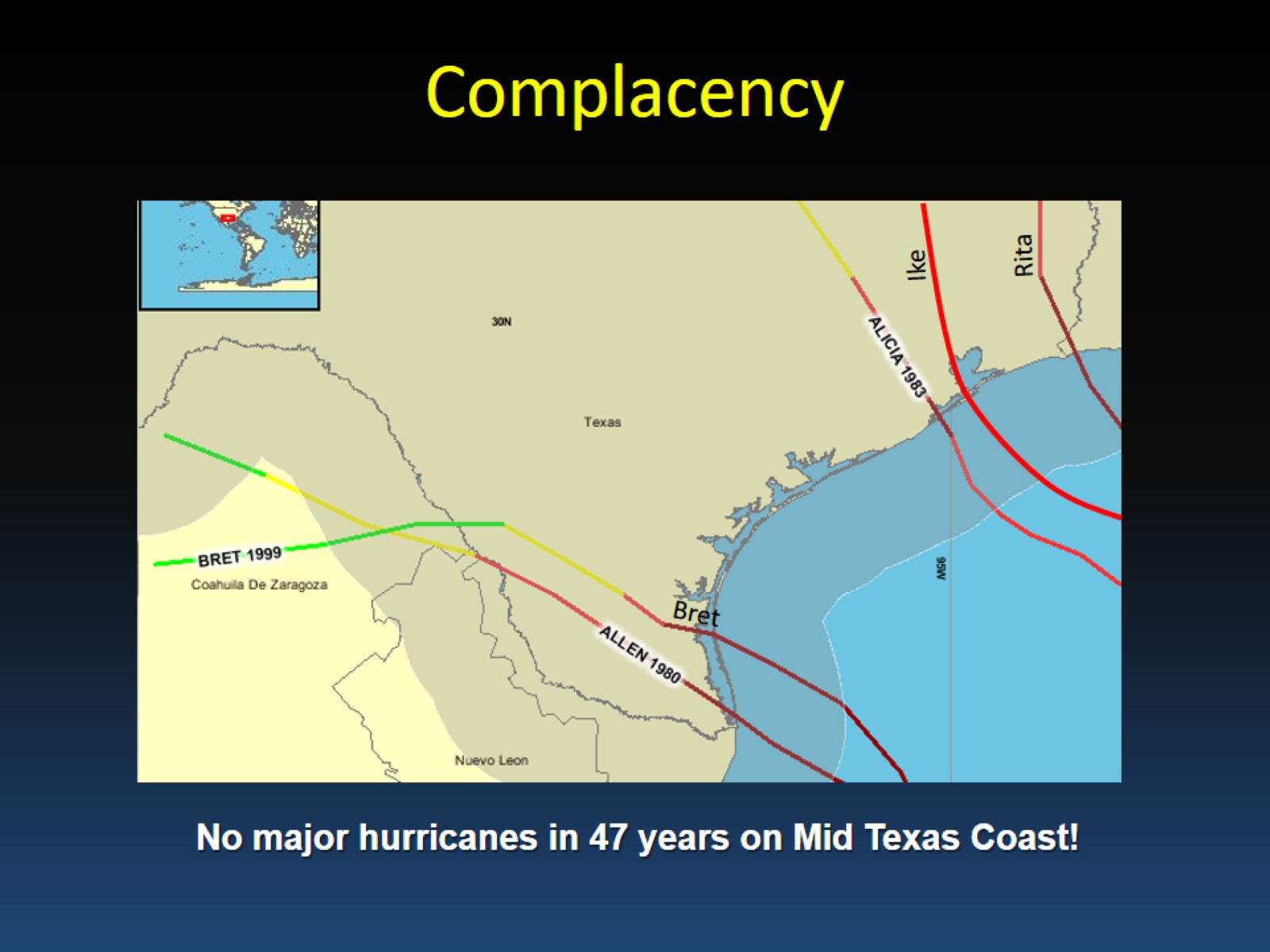 Complacency
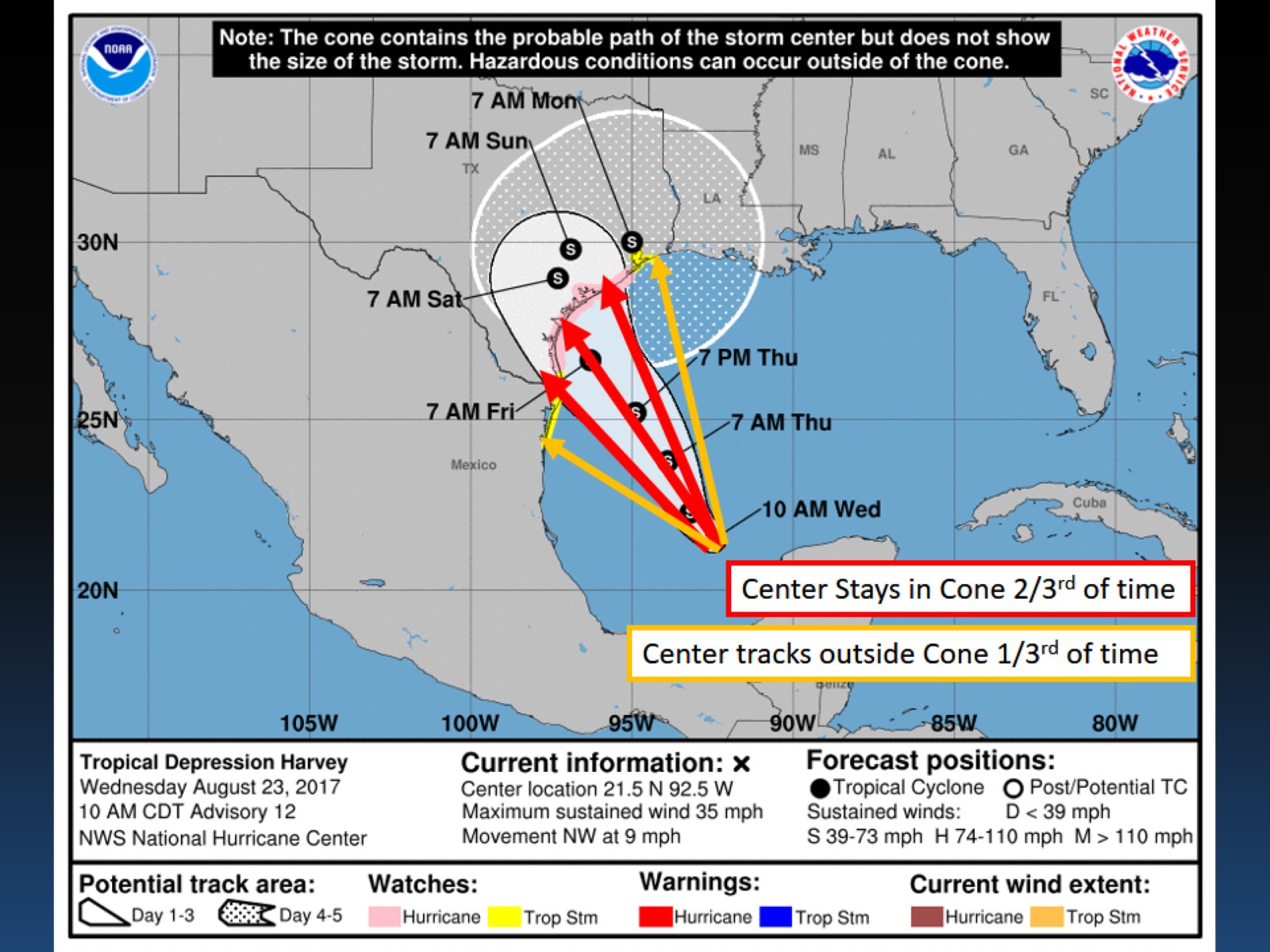 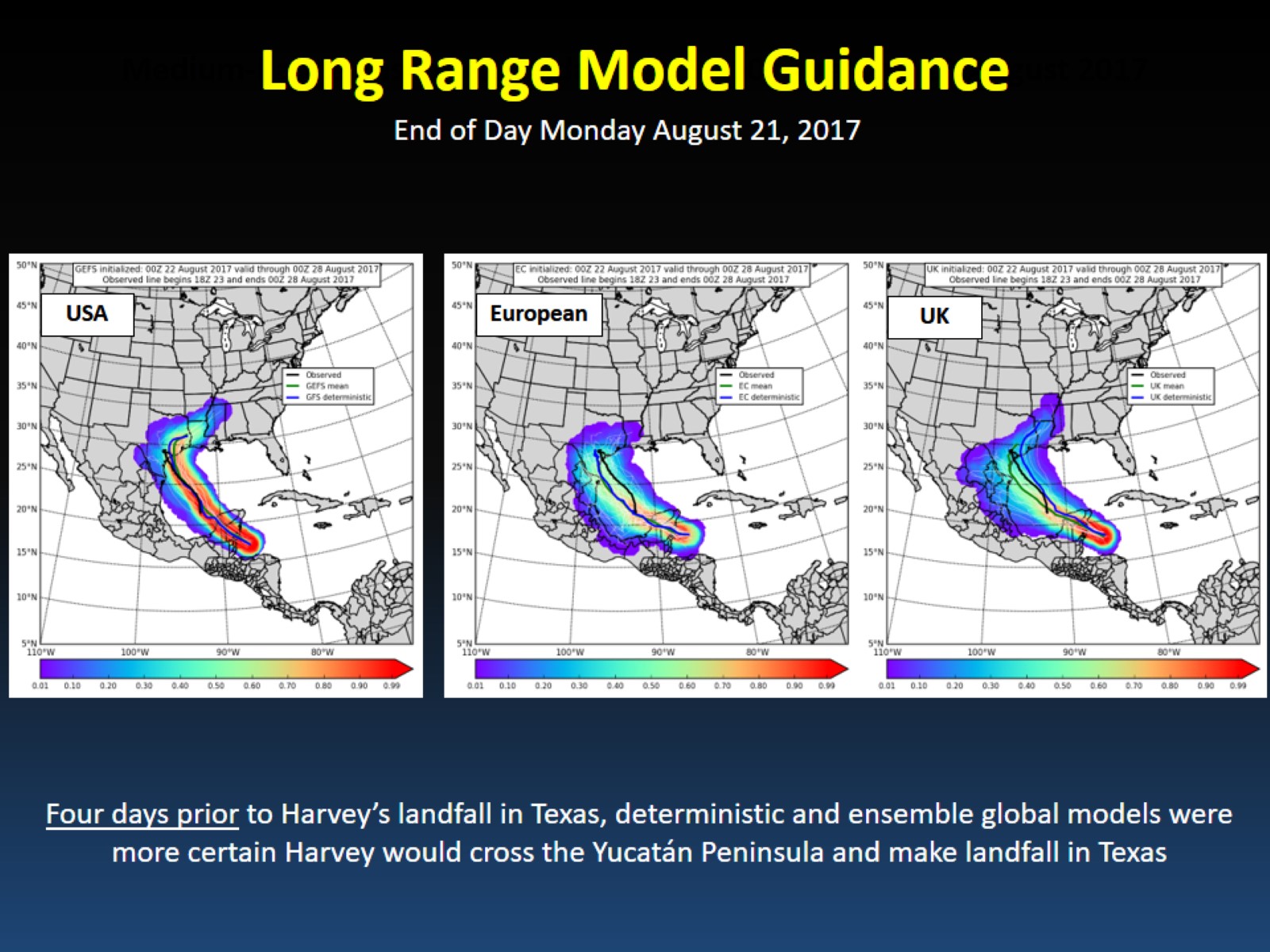 Medium-Range Ensemble Guidance from 00Z Tuesday, 22 August 2017
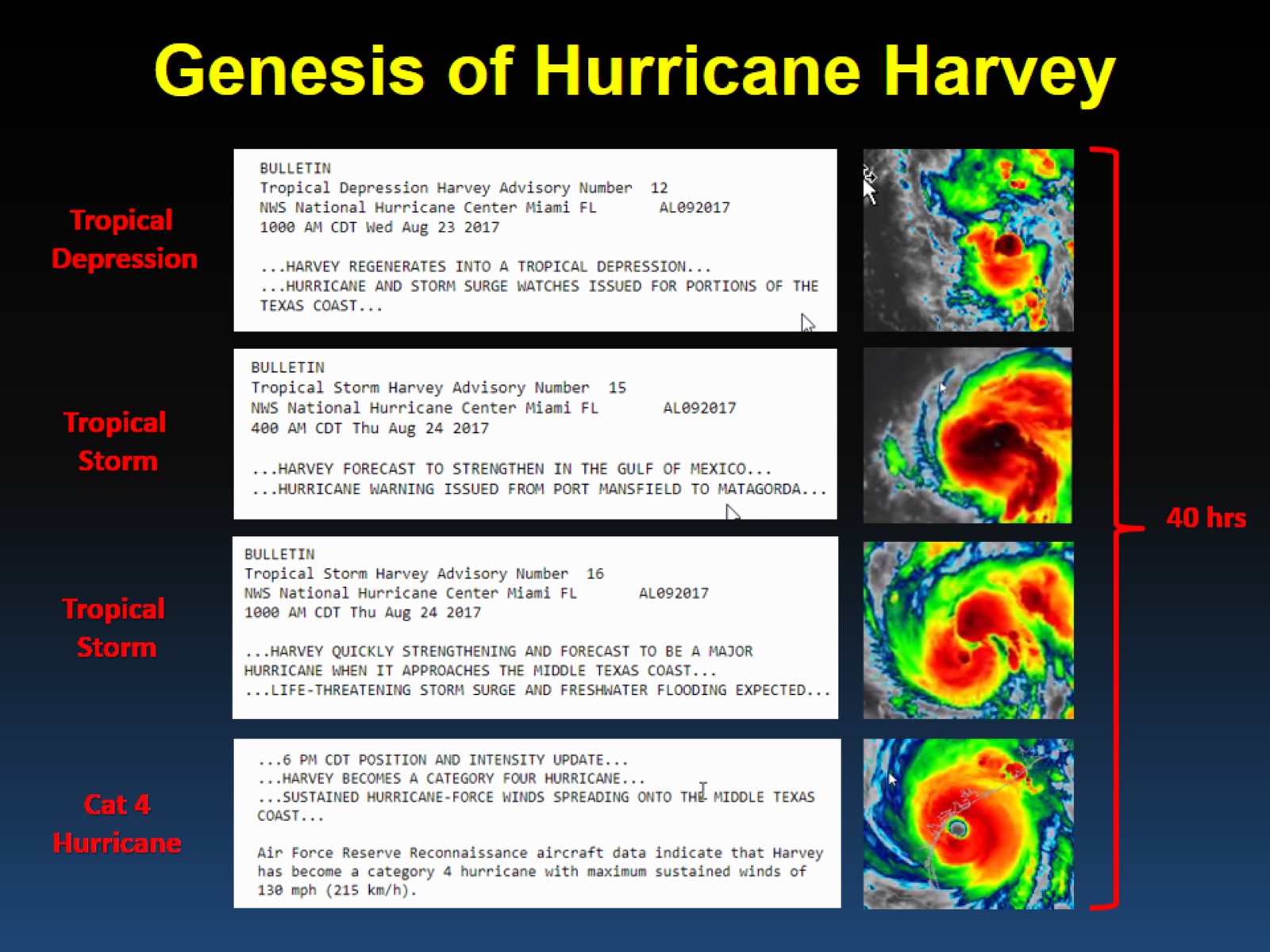 Genesis of Hurricane Harvey
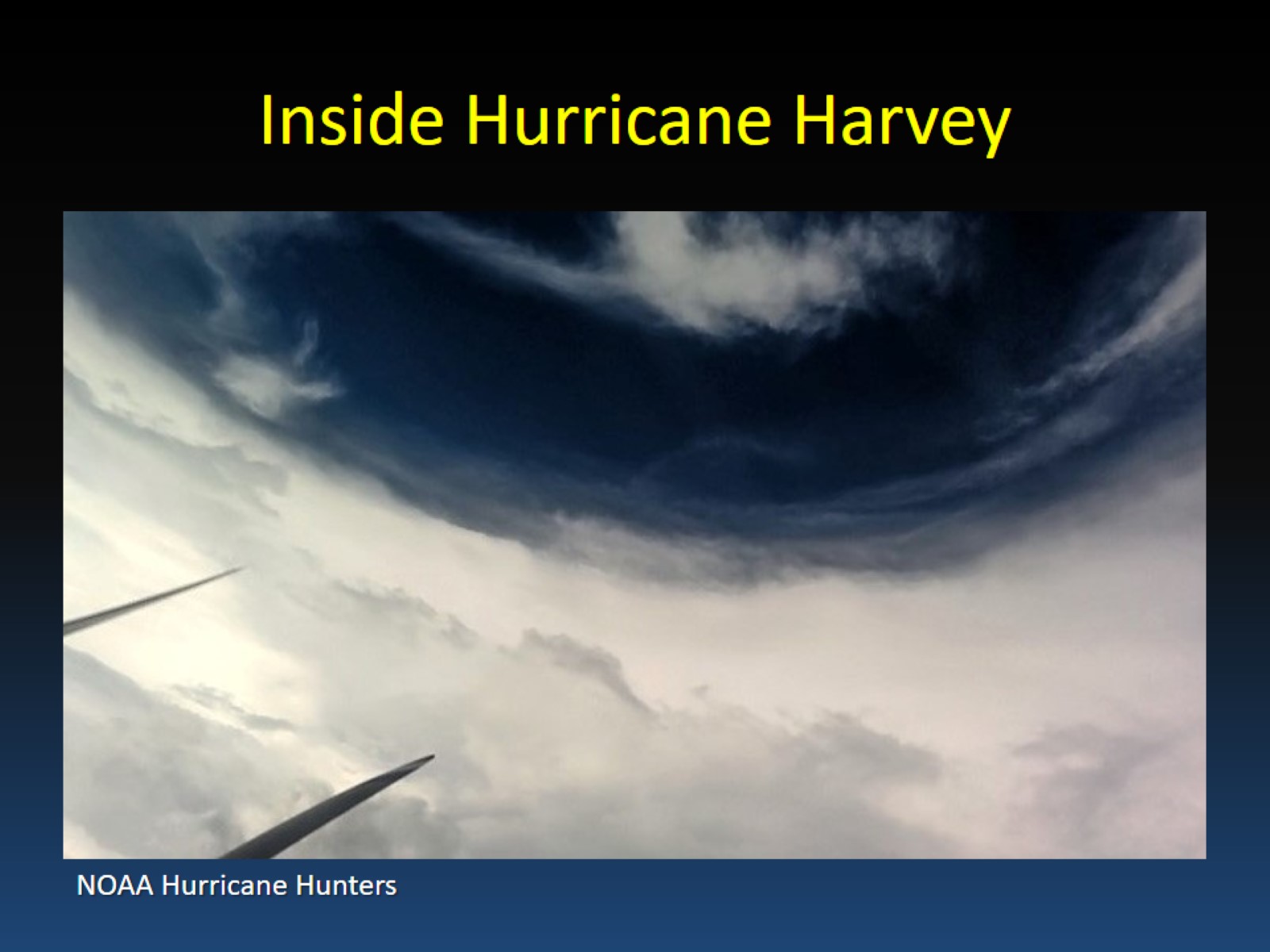 Inside Hurricane Harvey
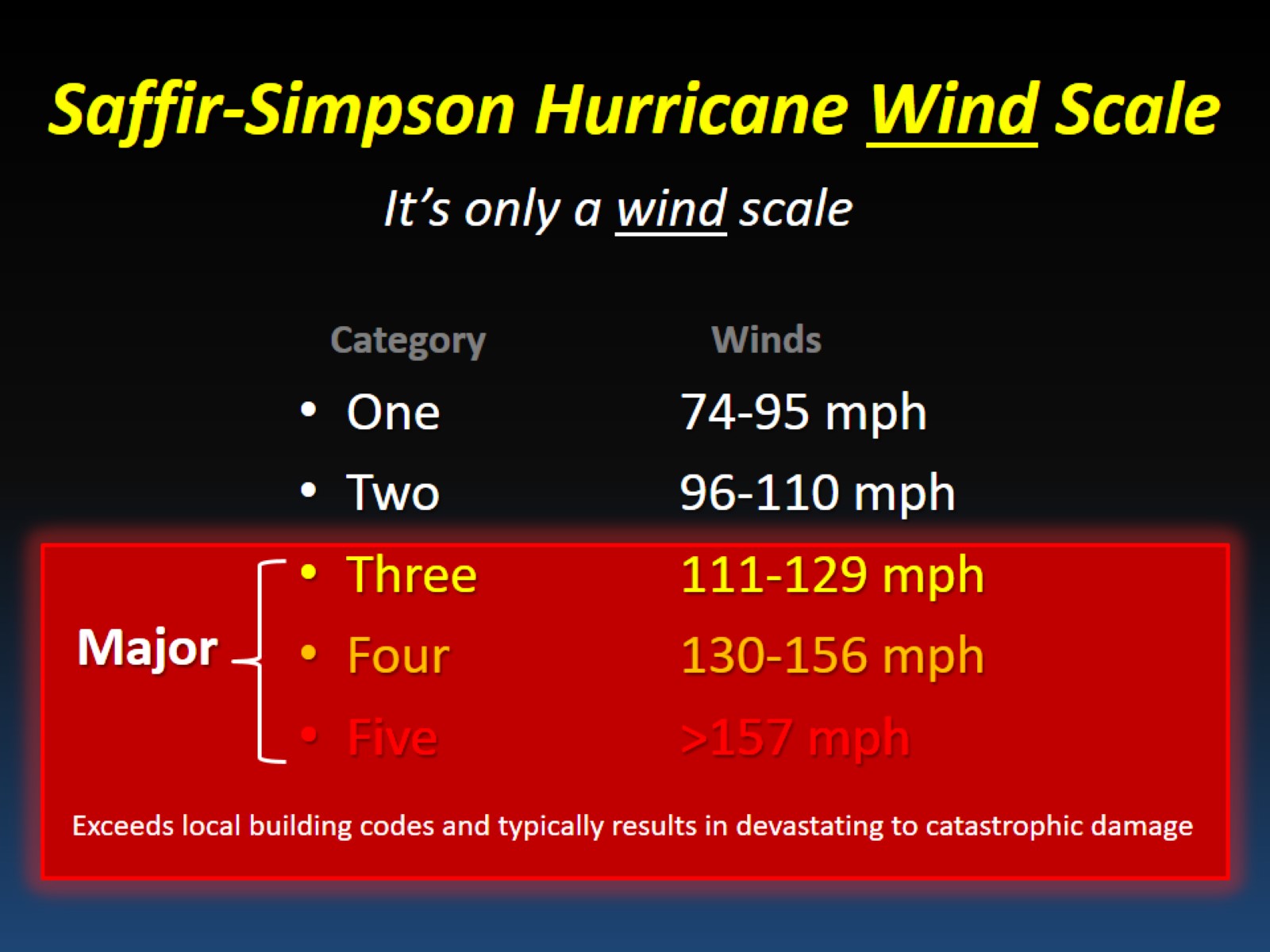 Saffir-Simpson Hurricane Wind Scale
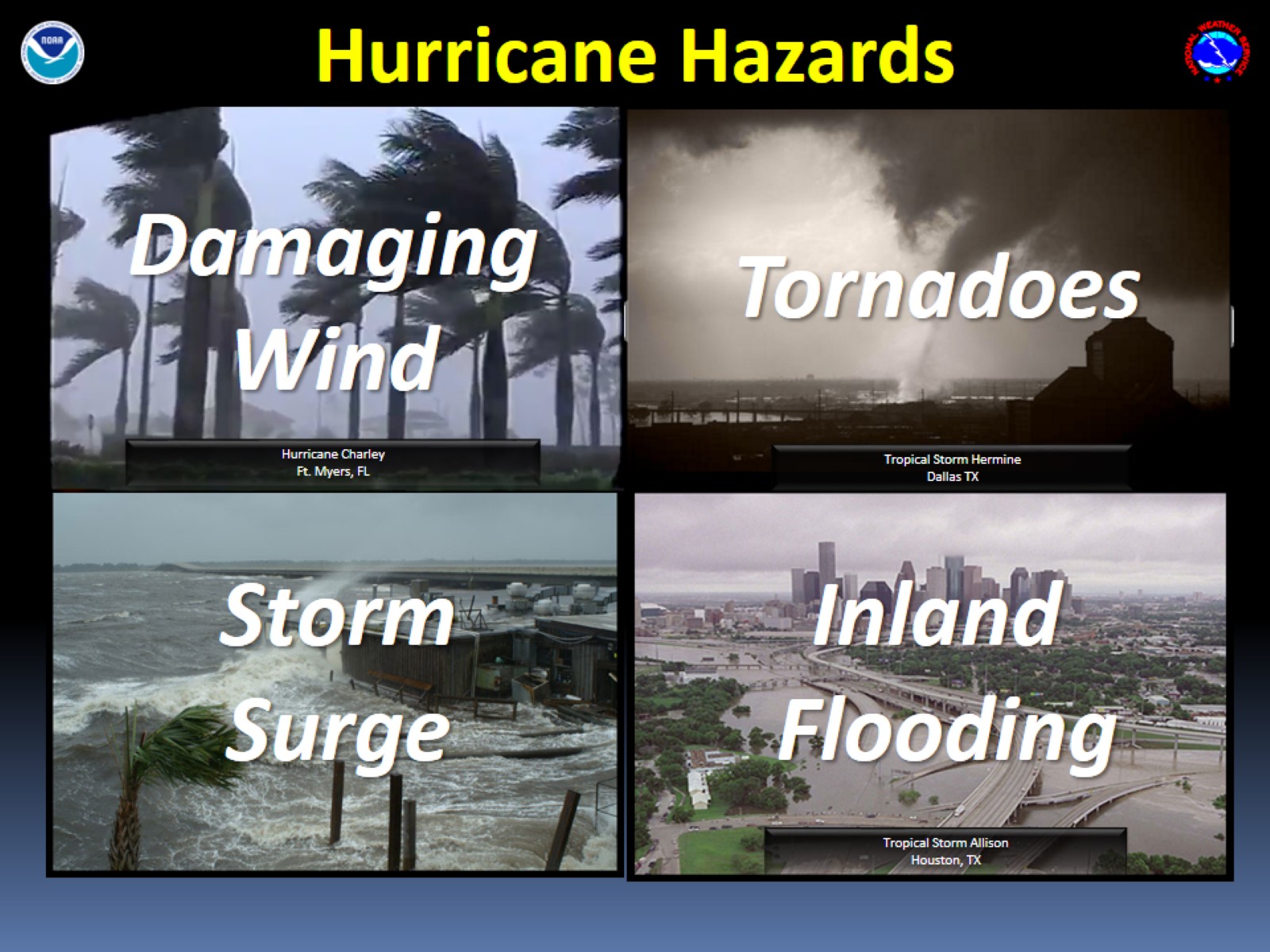 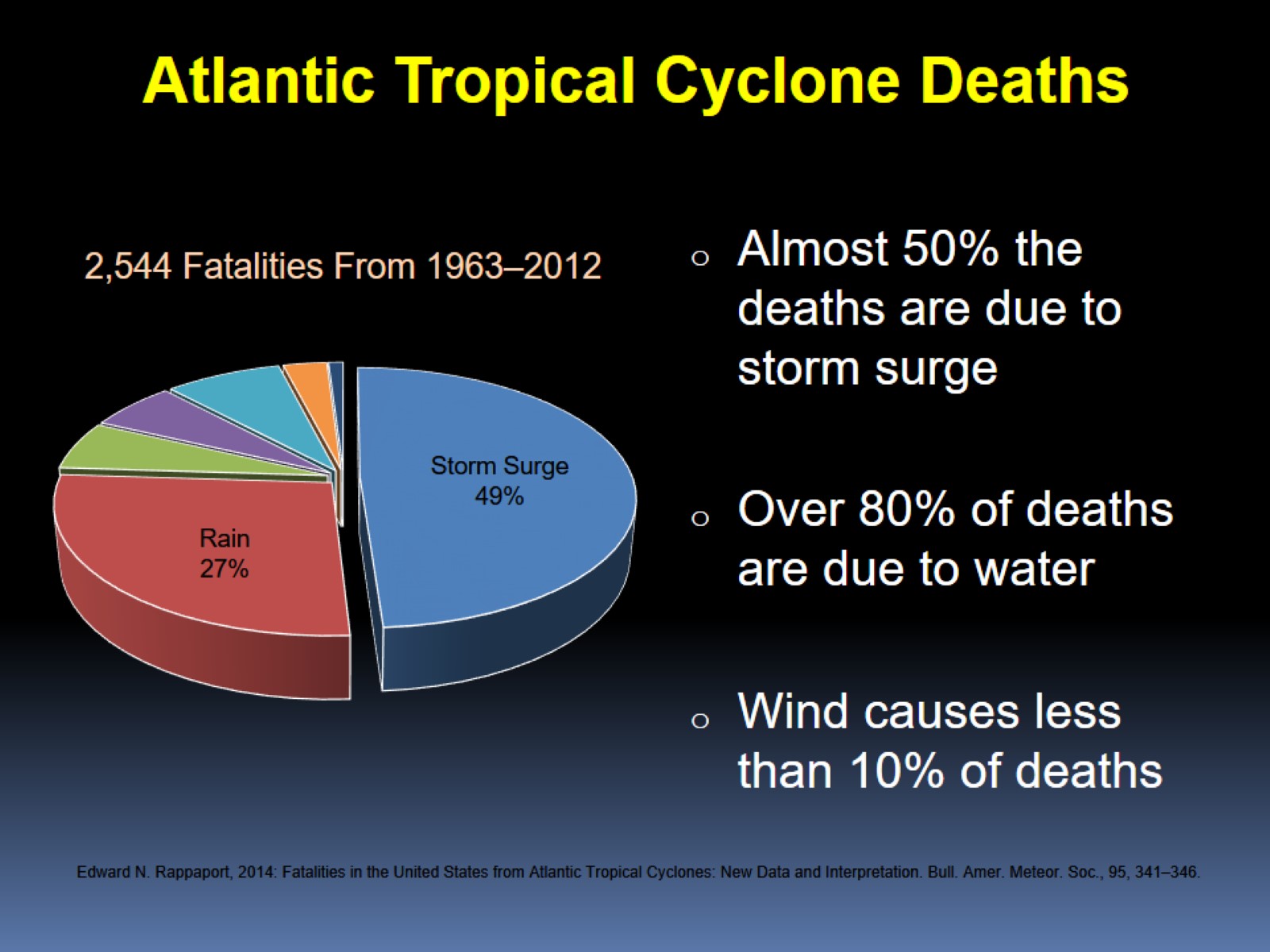 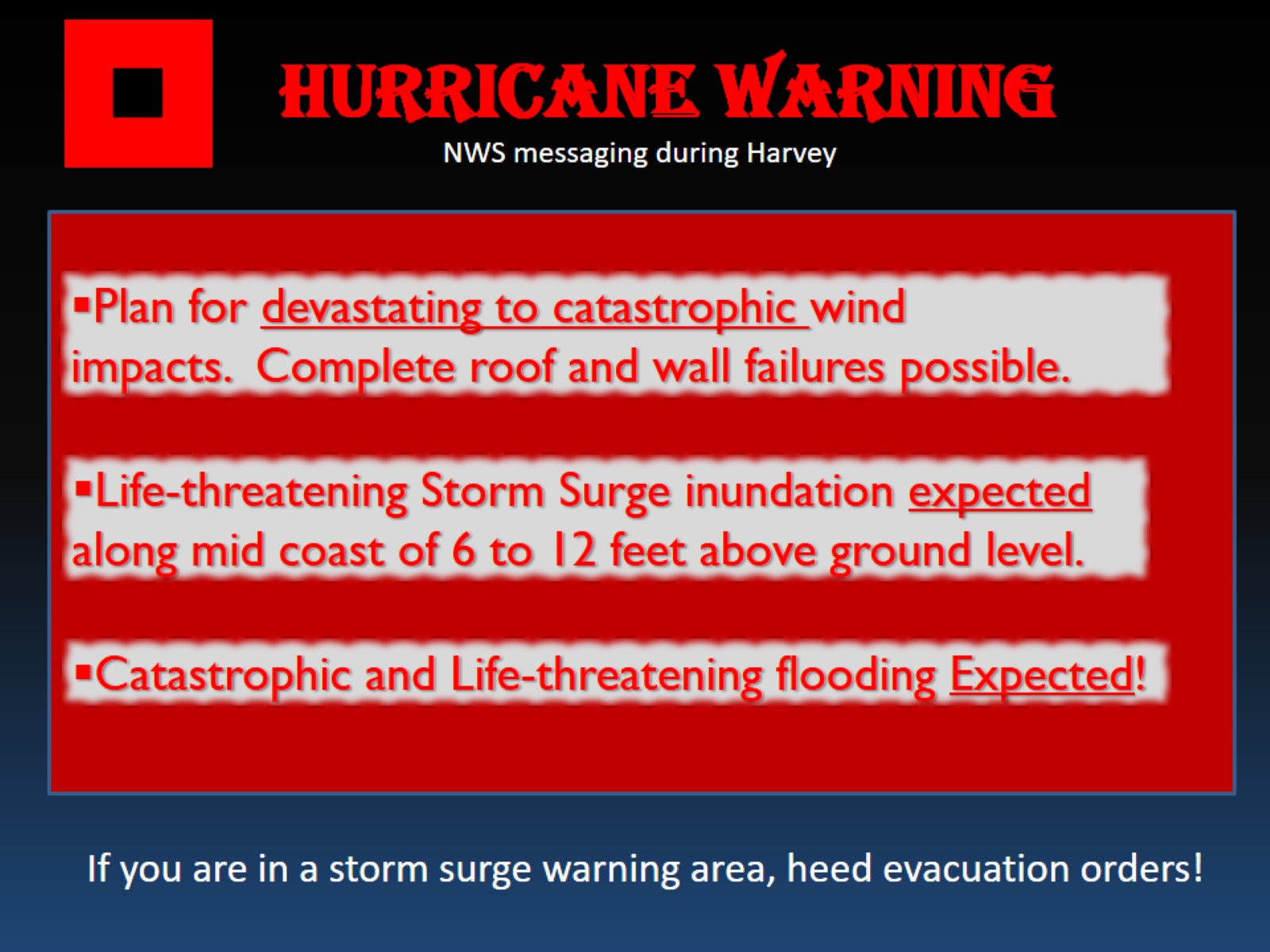 Hurricane Warning
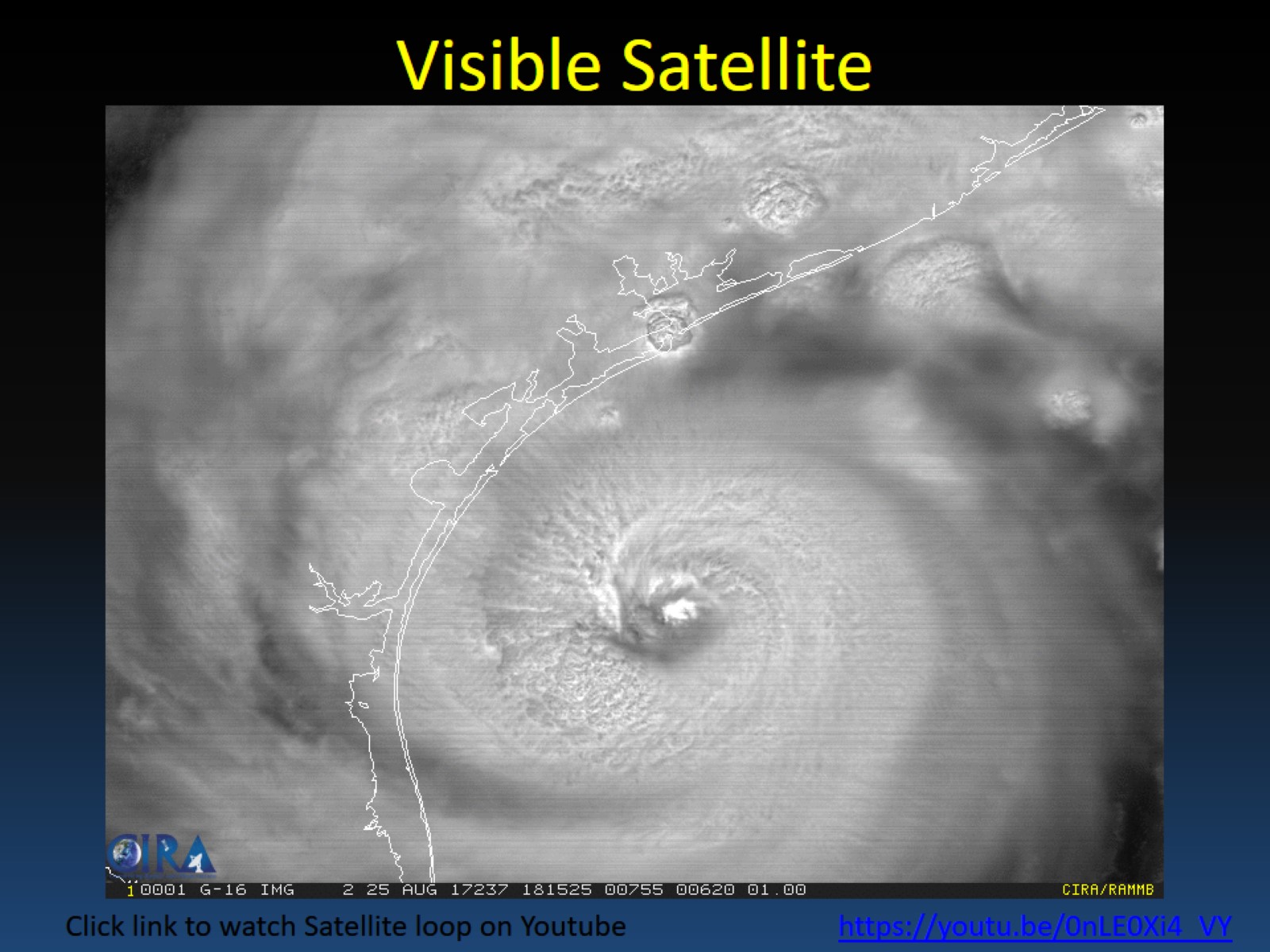 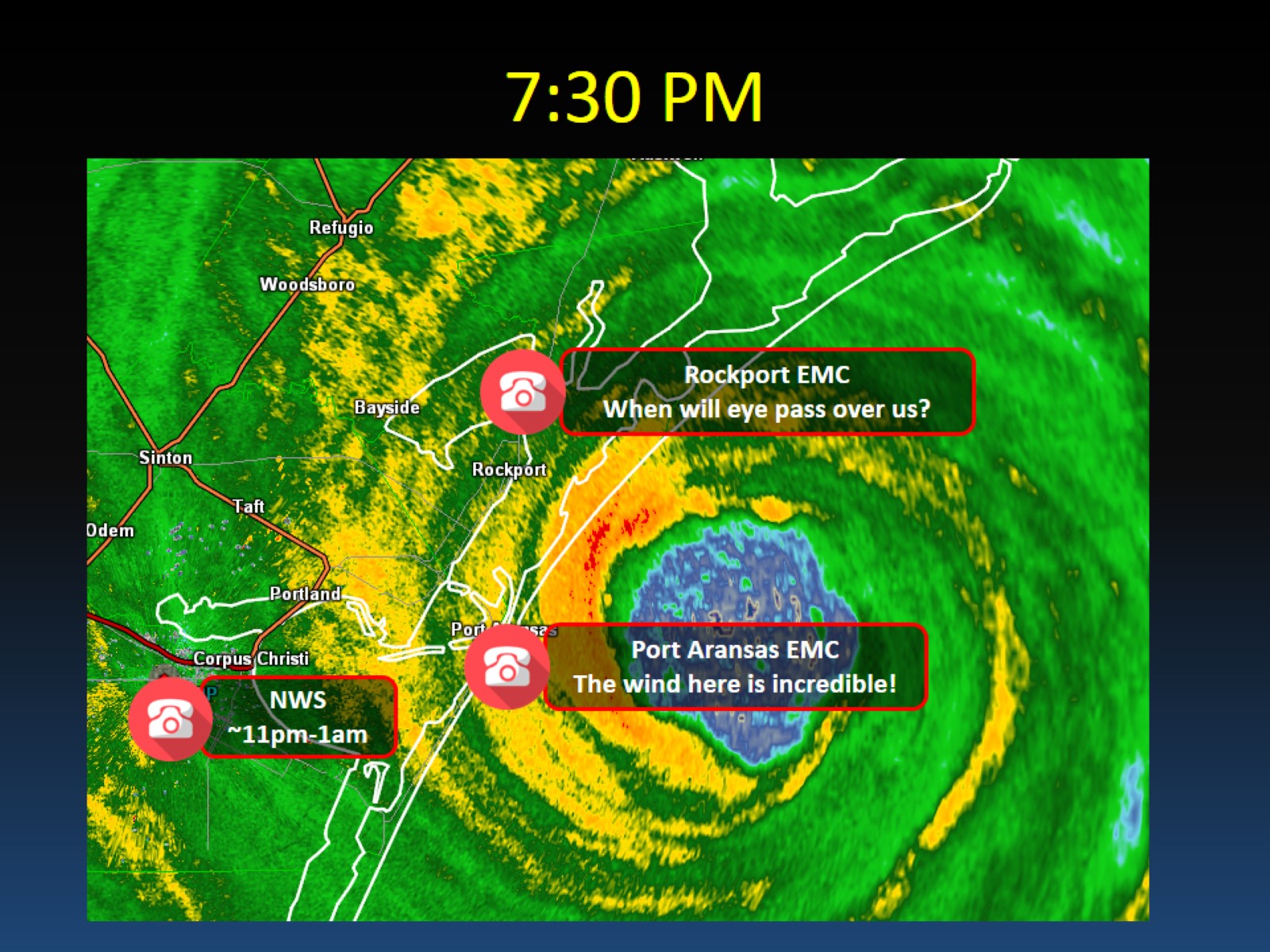 7:30 PM
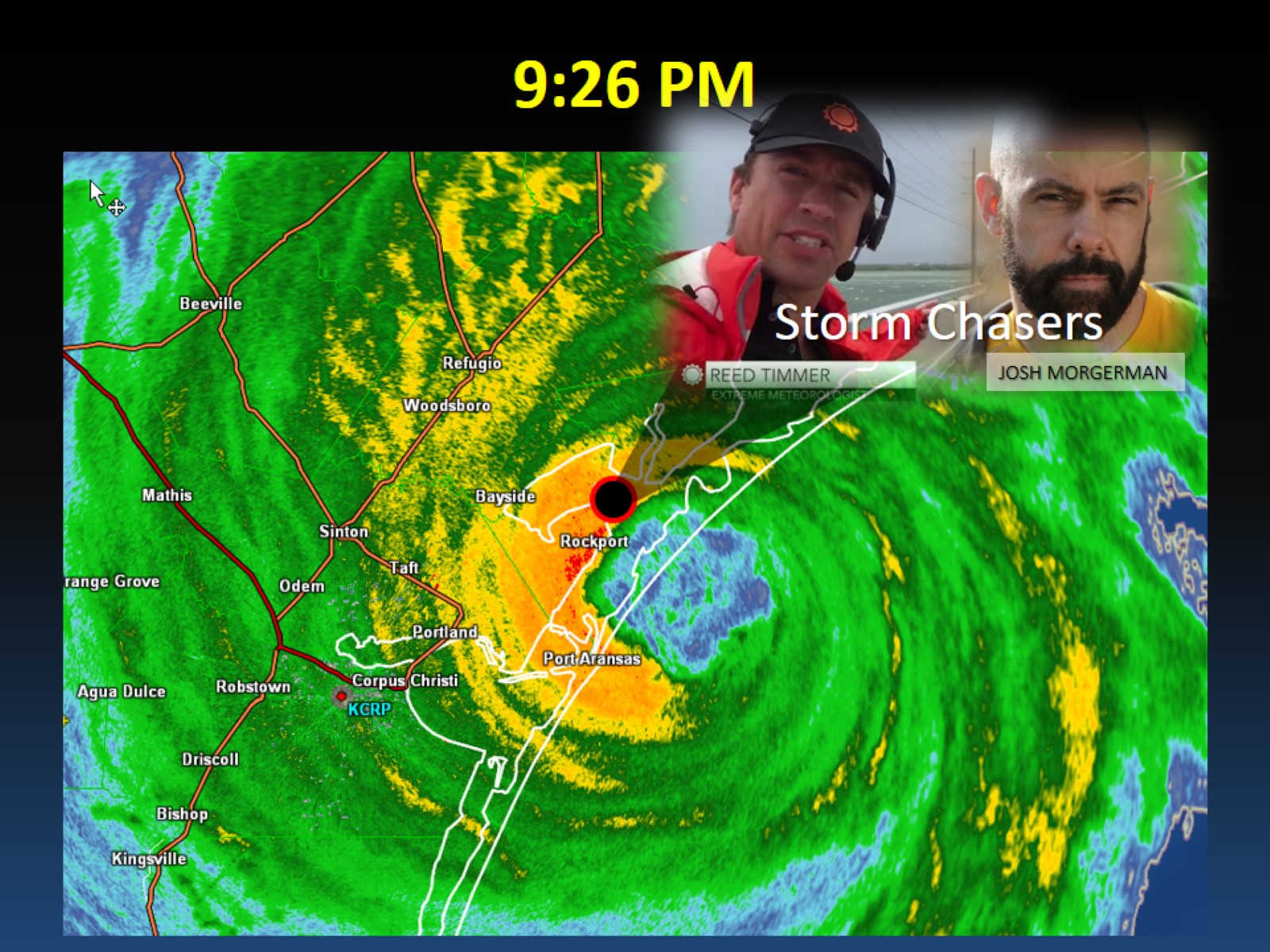 9:26 PM
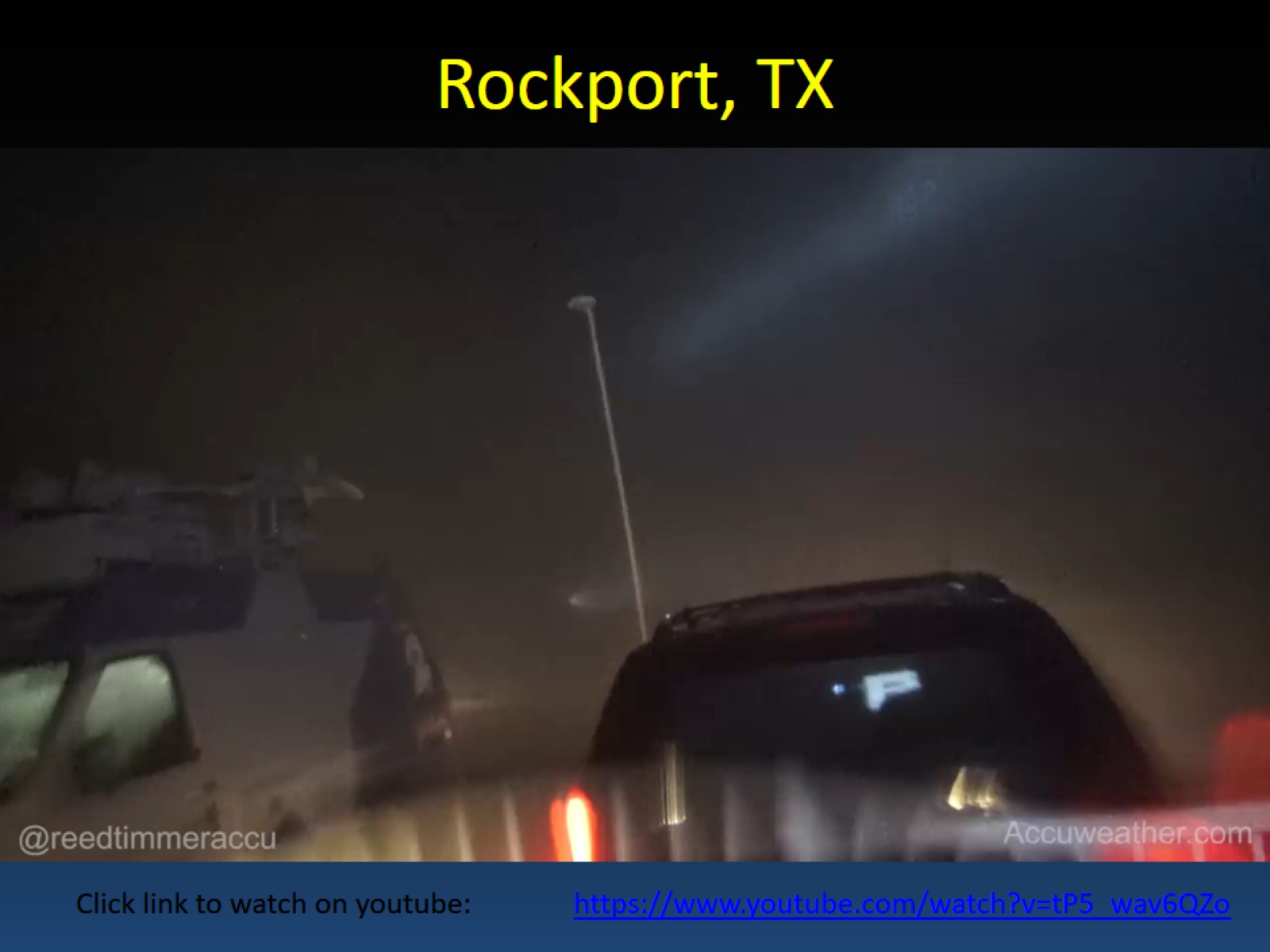 Rockport, TX
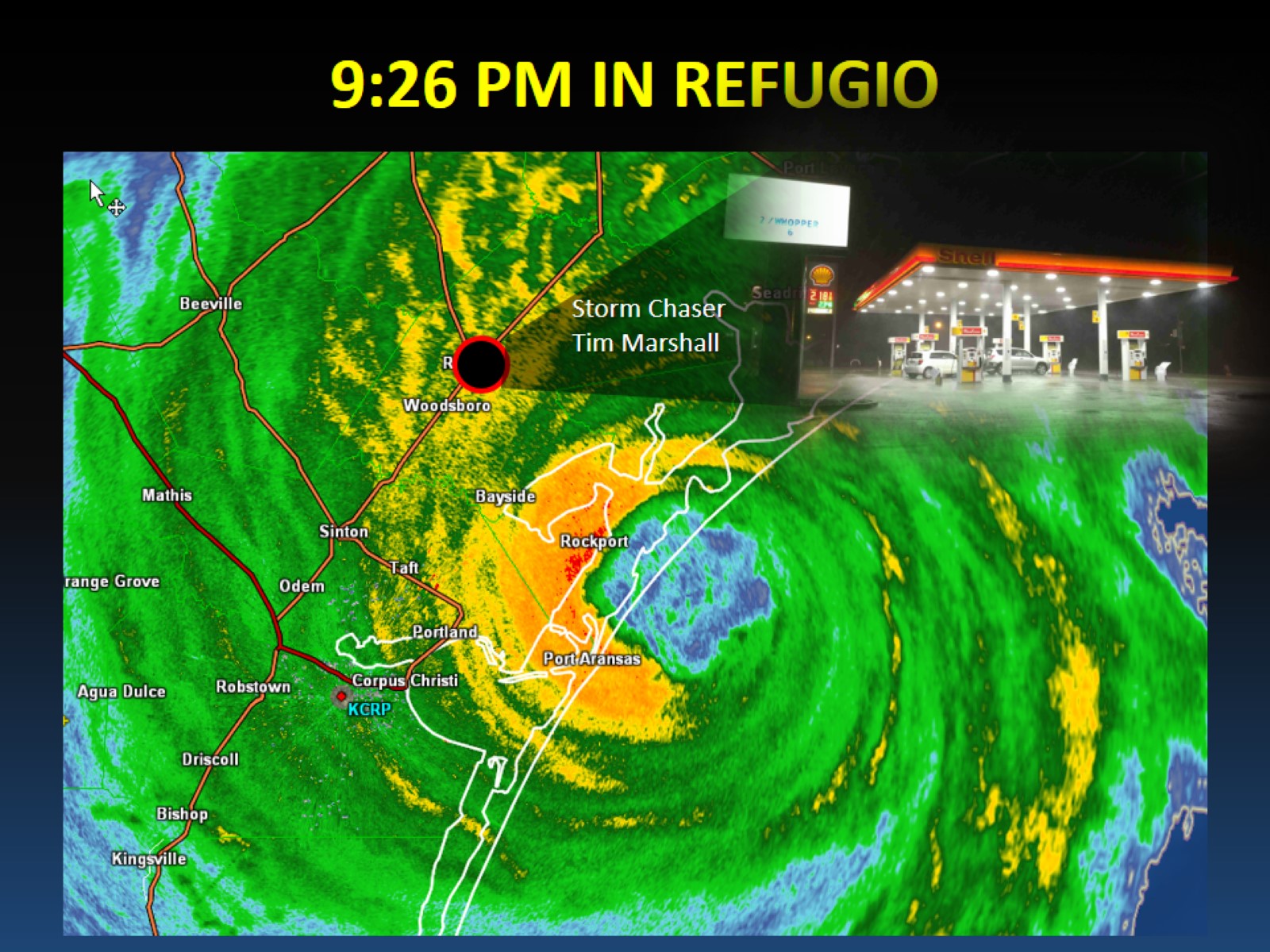 9:26 PM IN REFUGIO
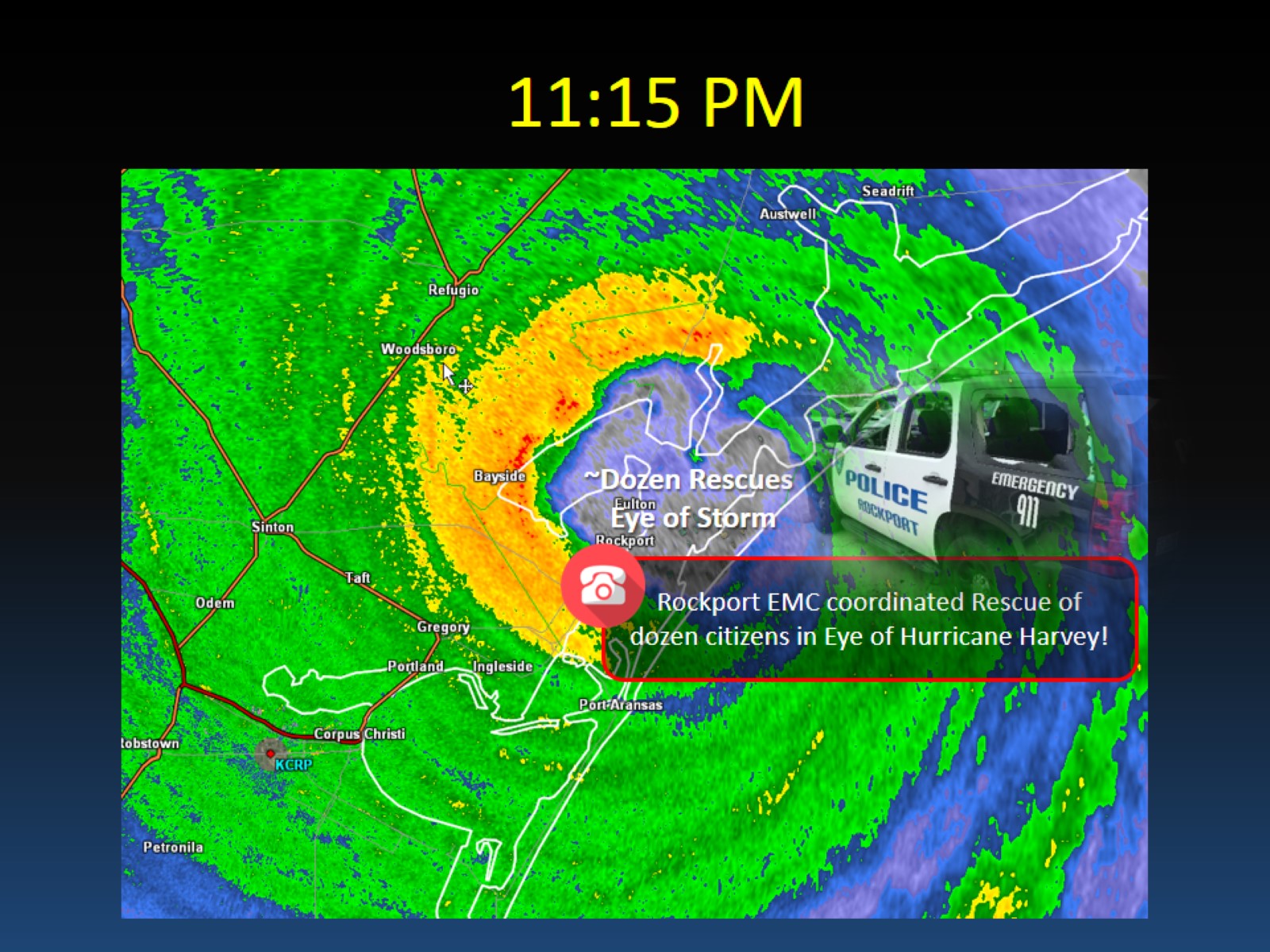 11:15 PM
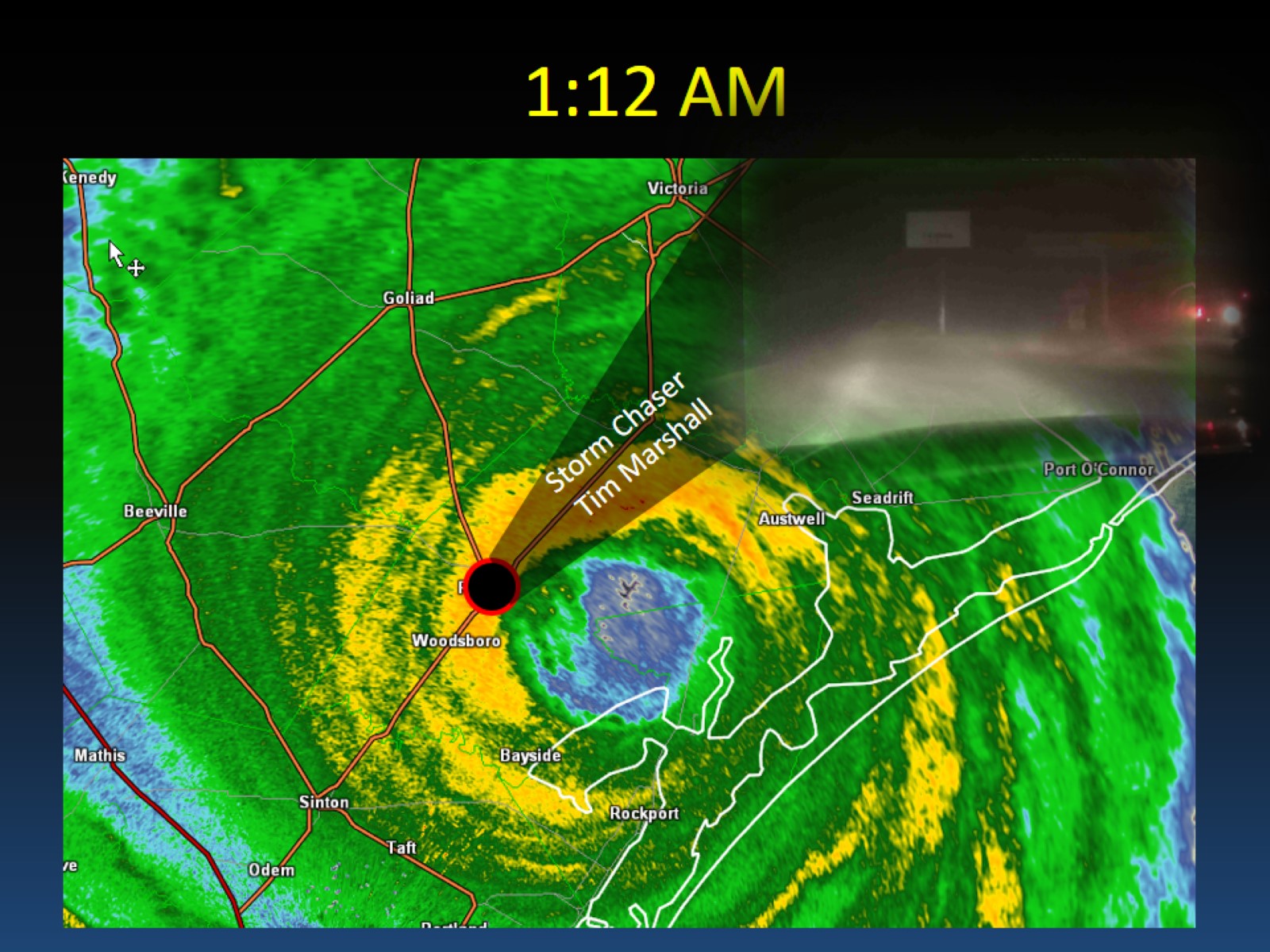 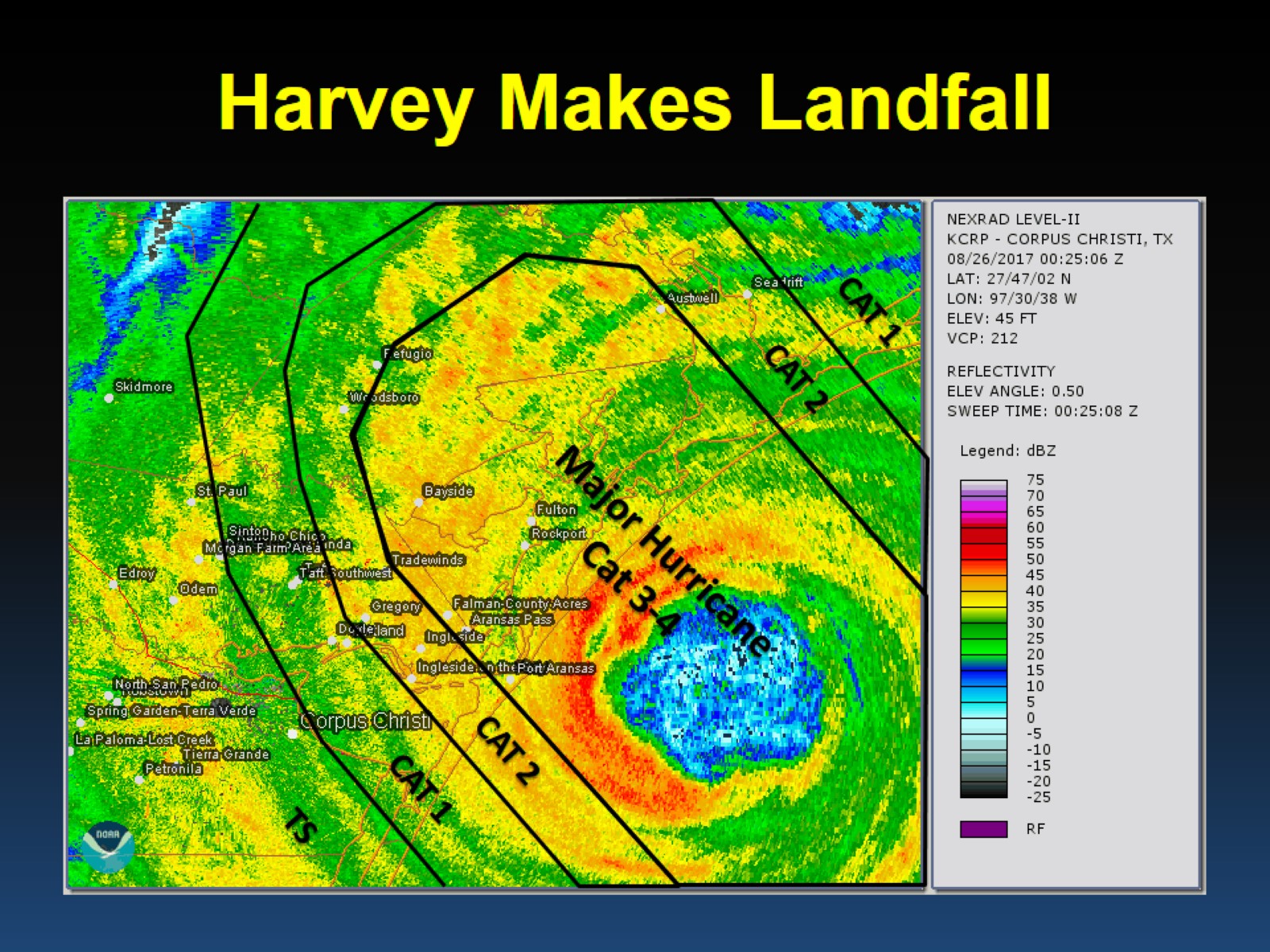 Harvey Makes Landfall
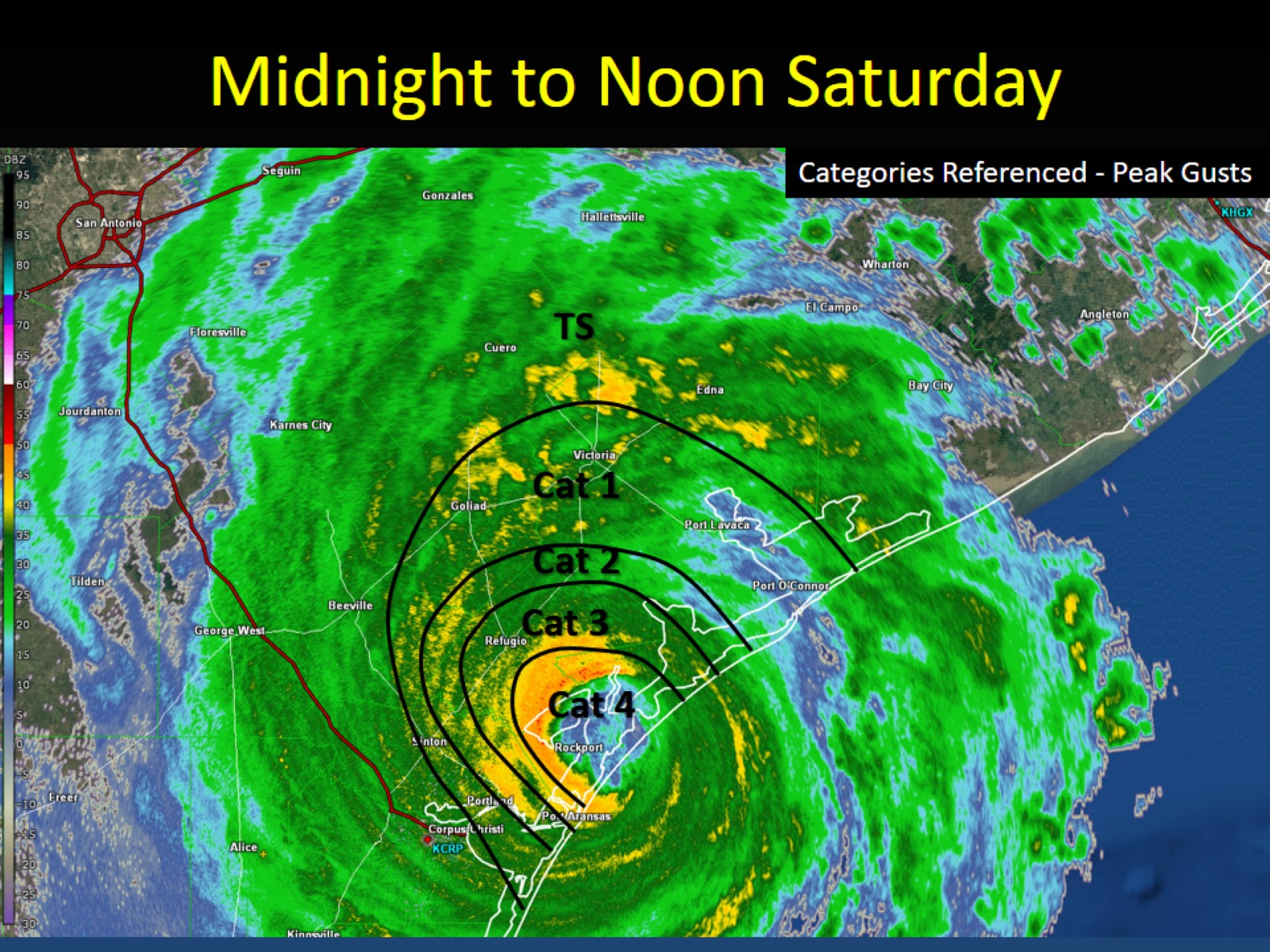 Midnight to Noon Saturday
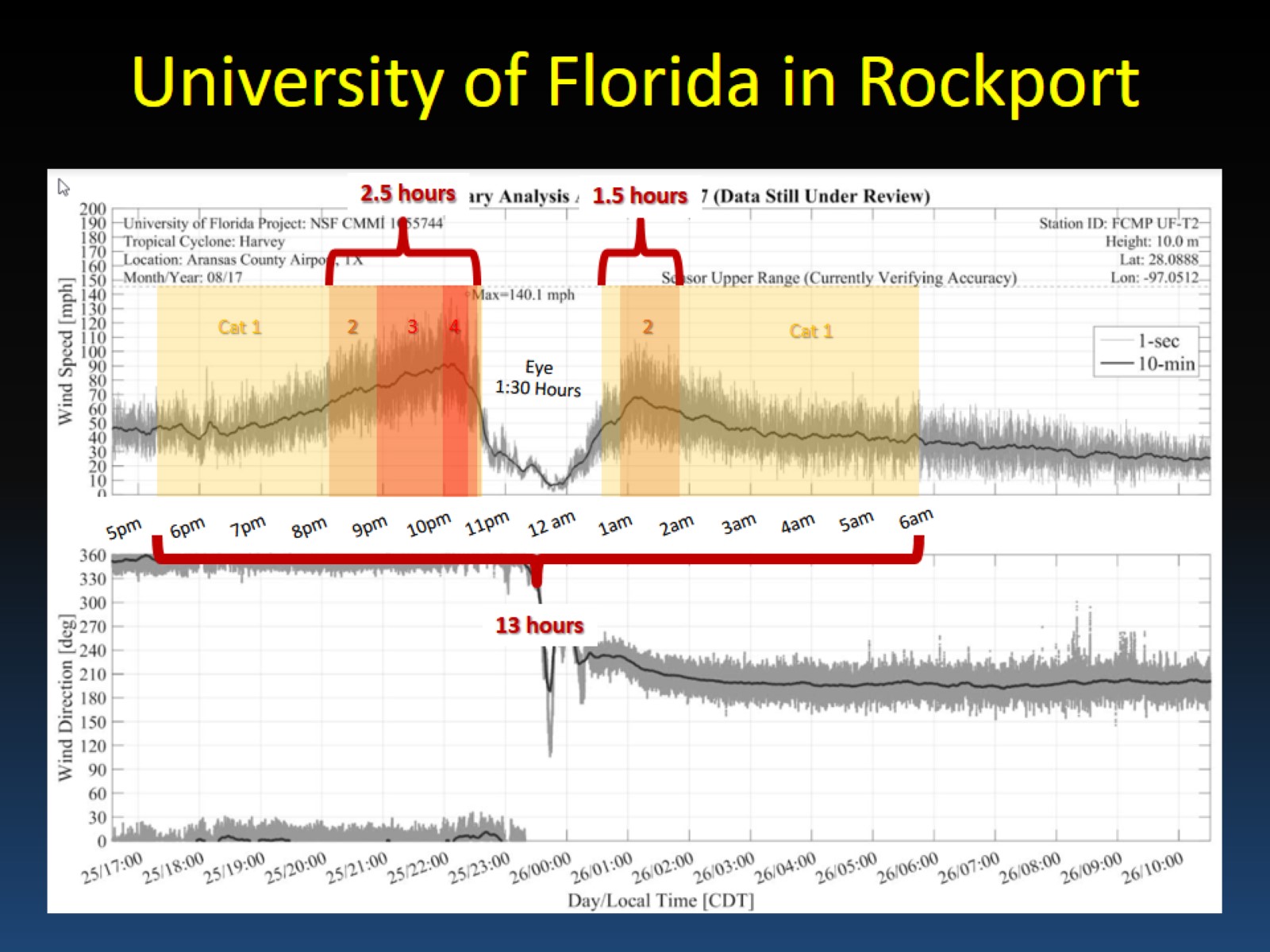 University of Florida in Rockport
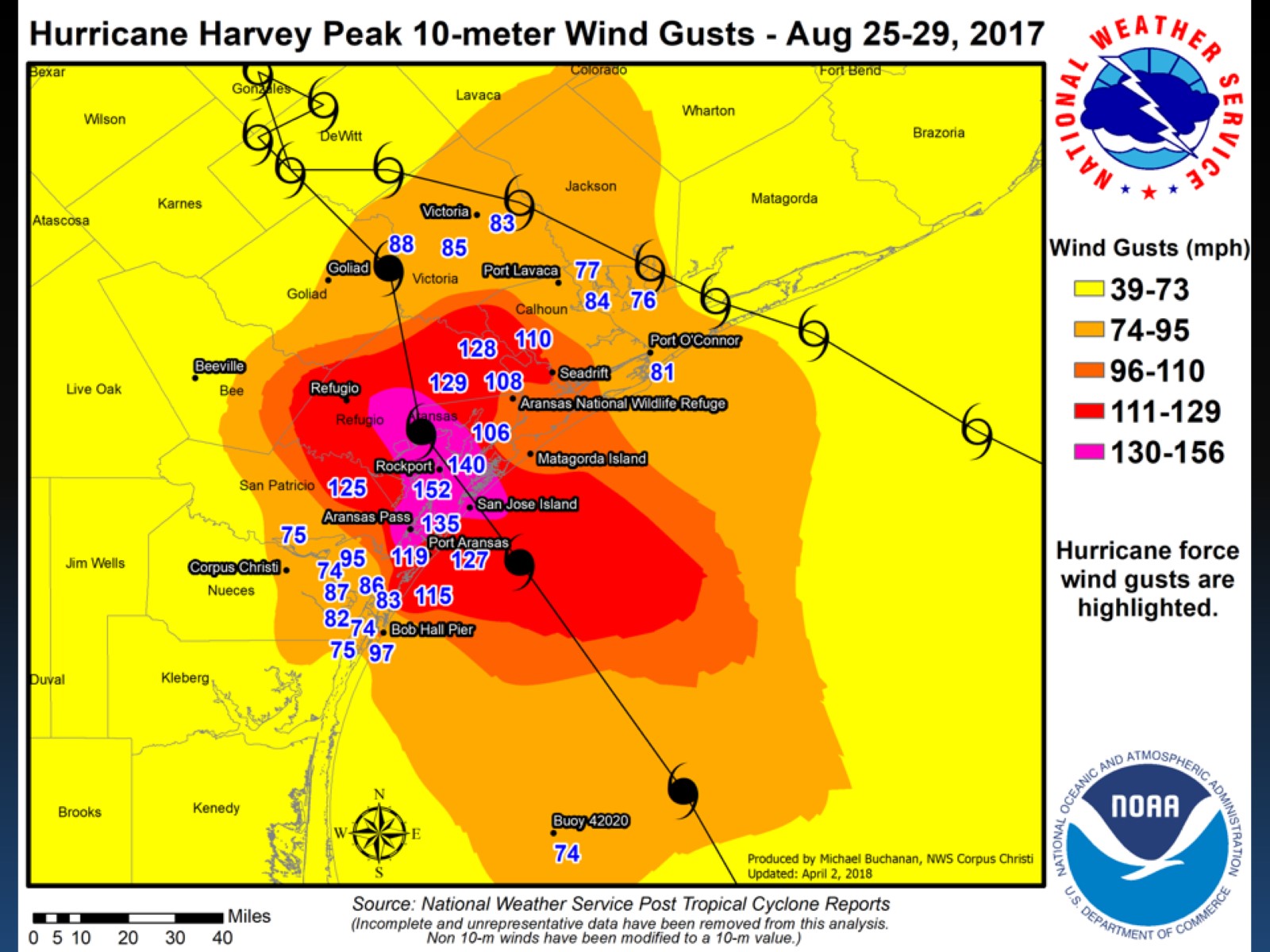 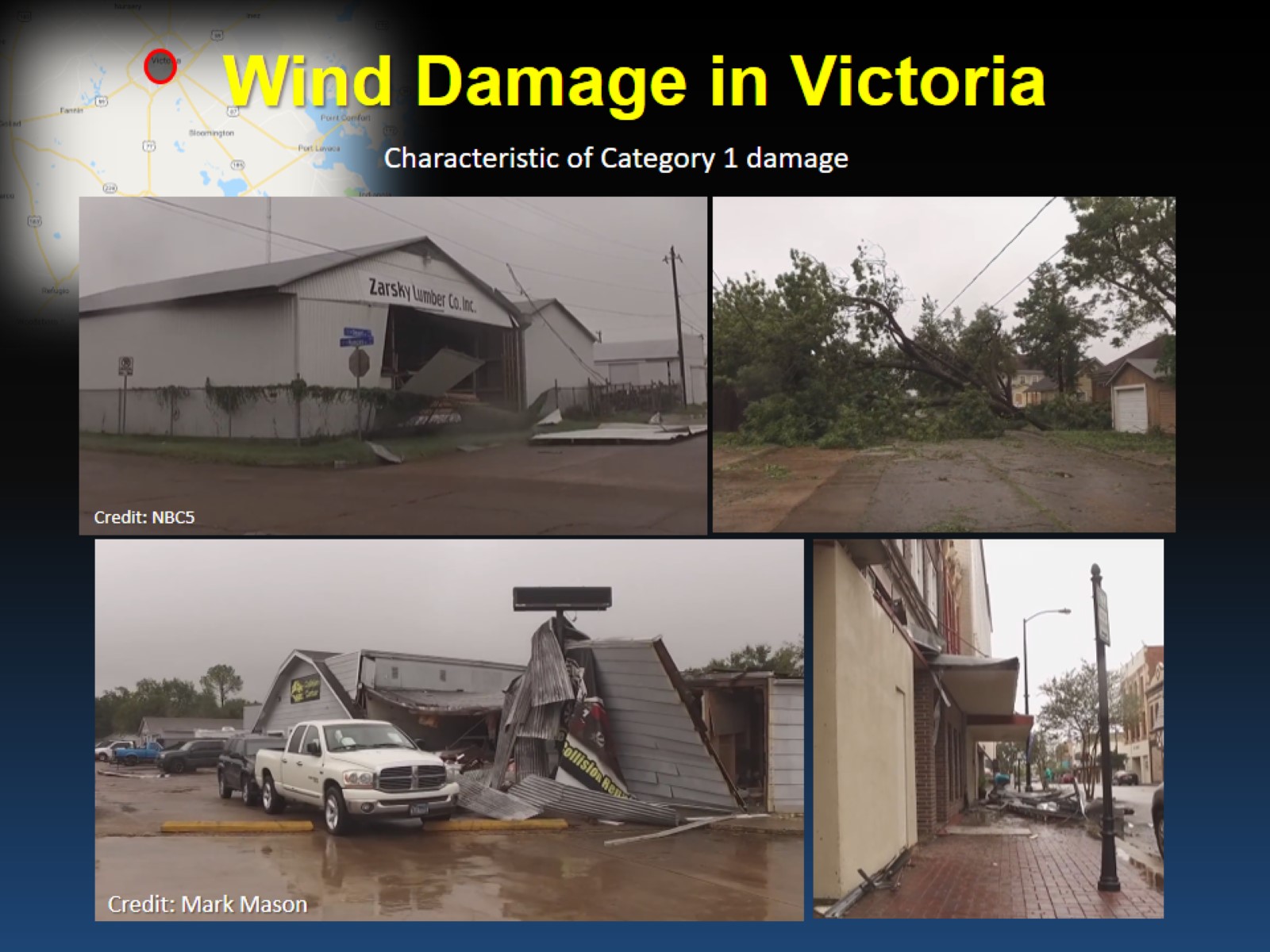 Wind Damage in Victoria
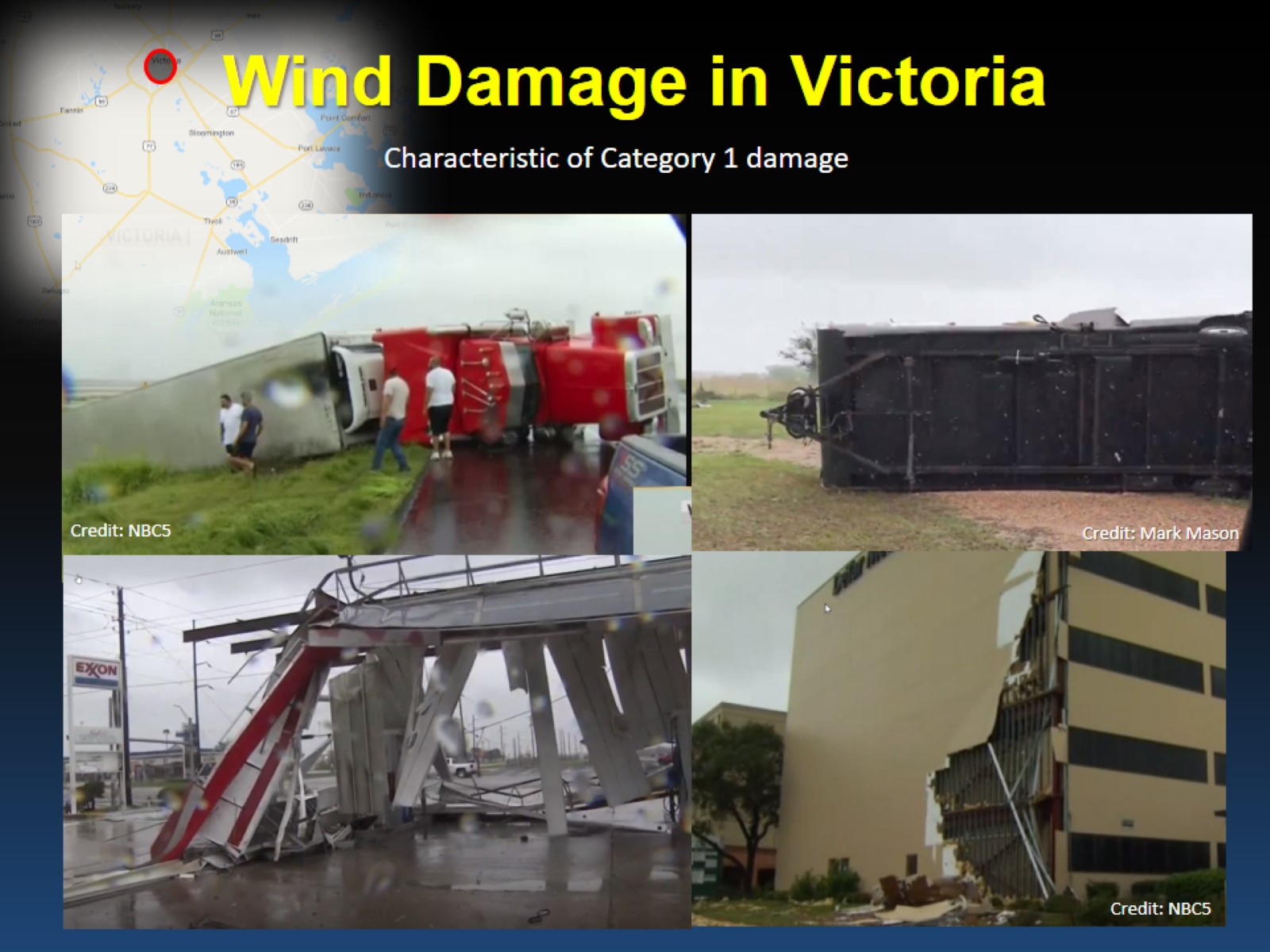 Wind Damage in Victoria
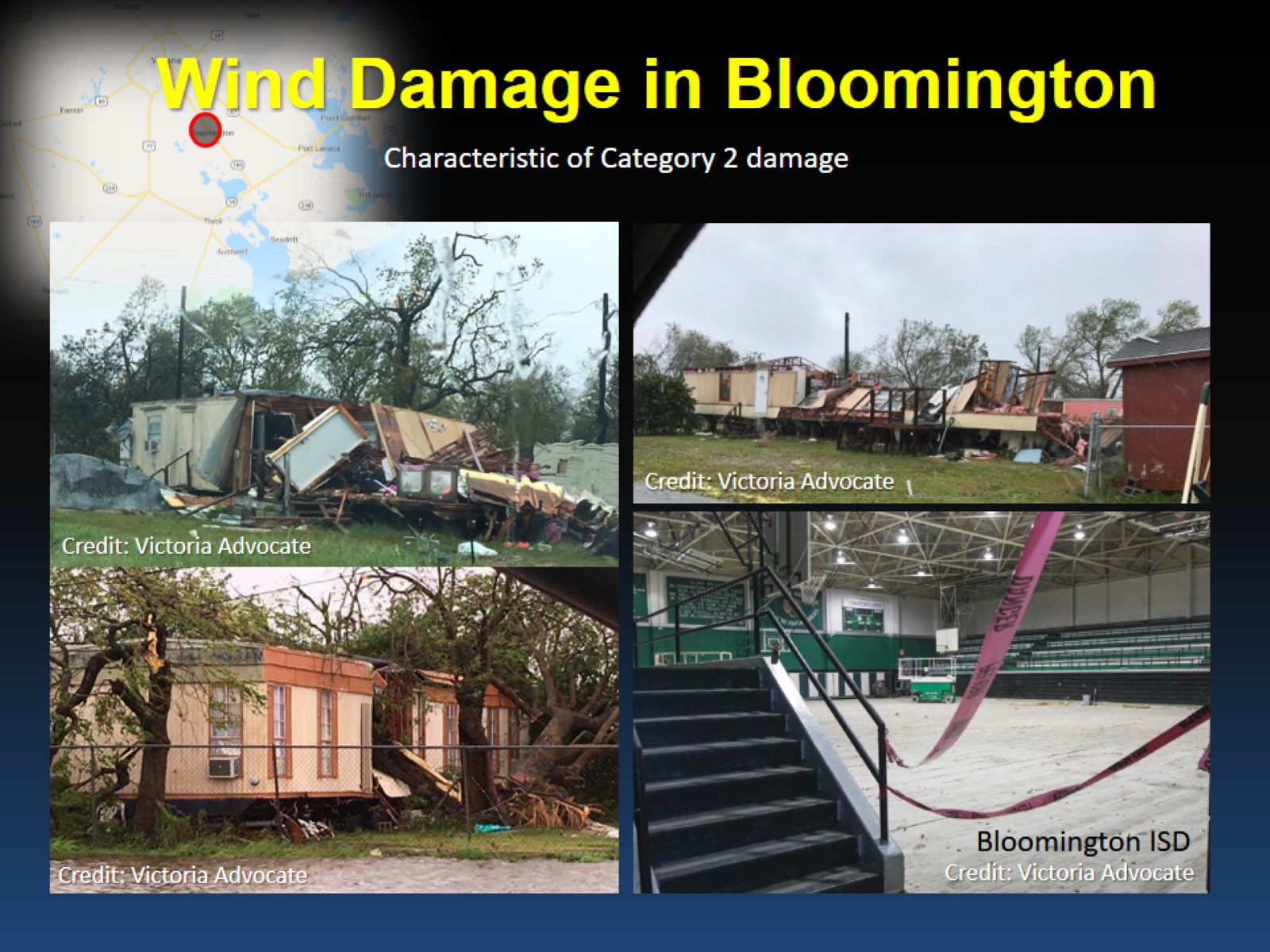 Wind Damage in Bloomington
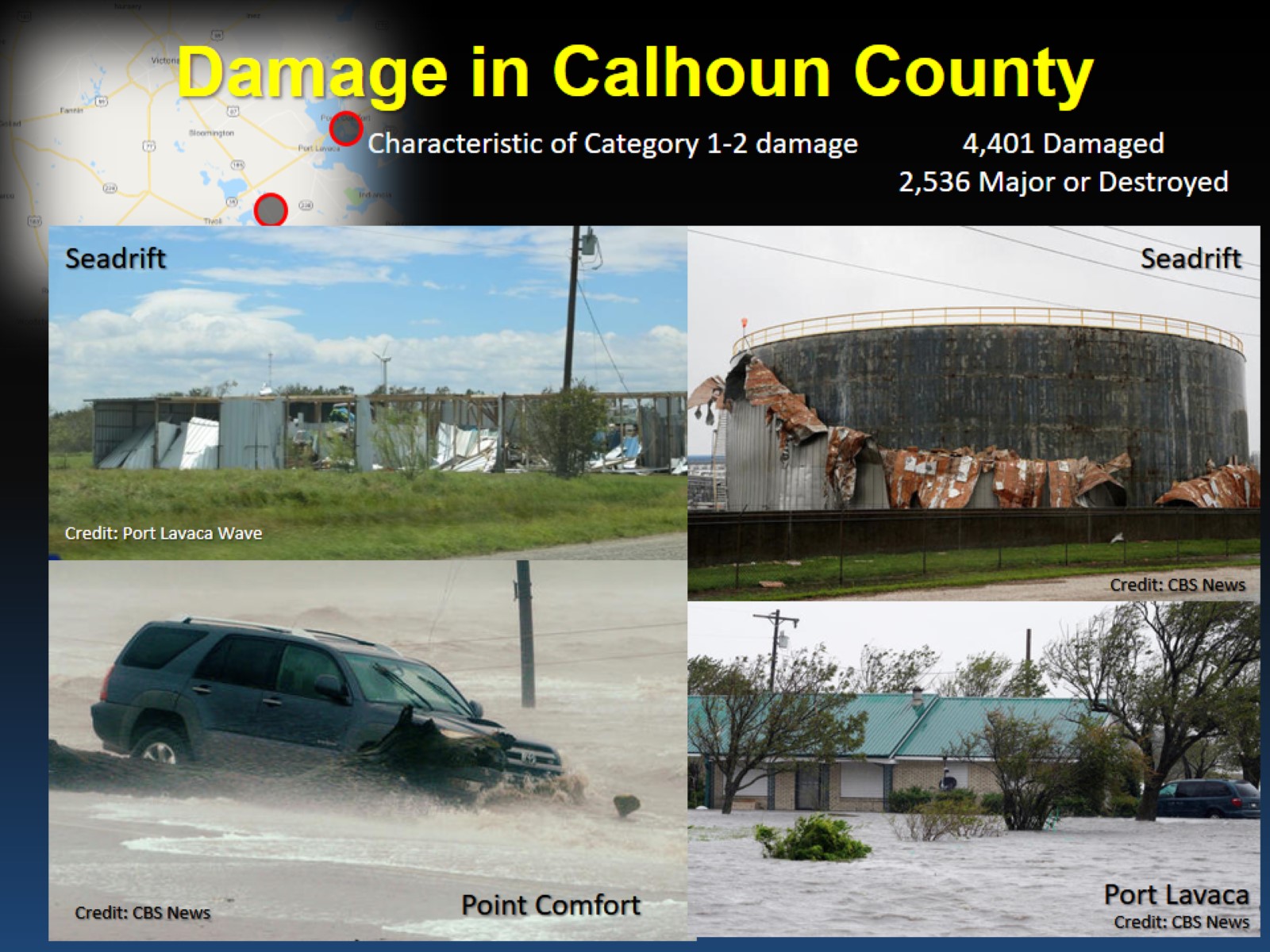 Damage in Calhoun County
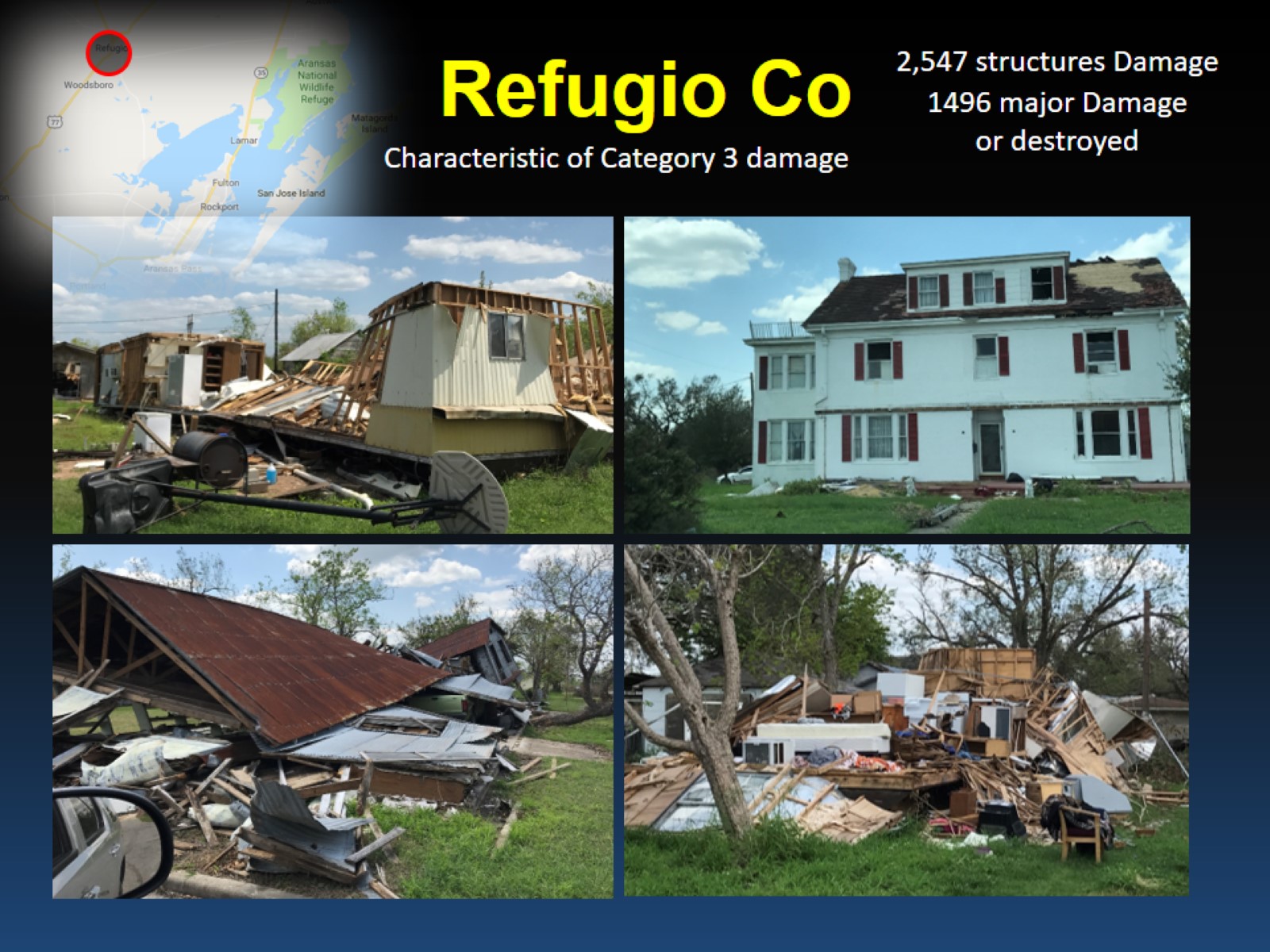 Refugio Co
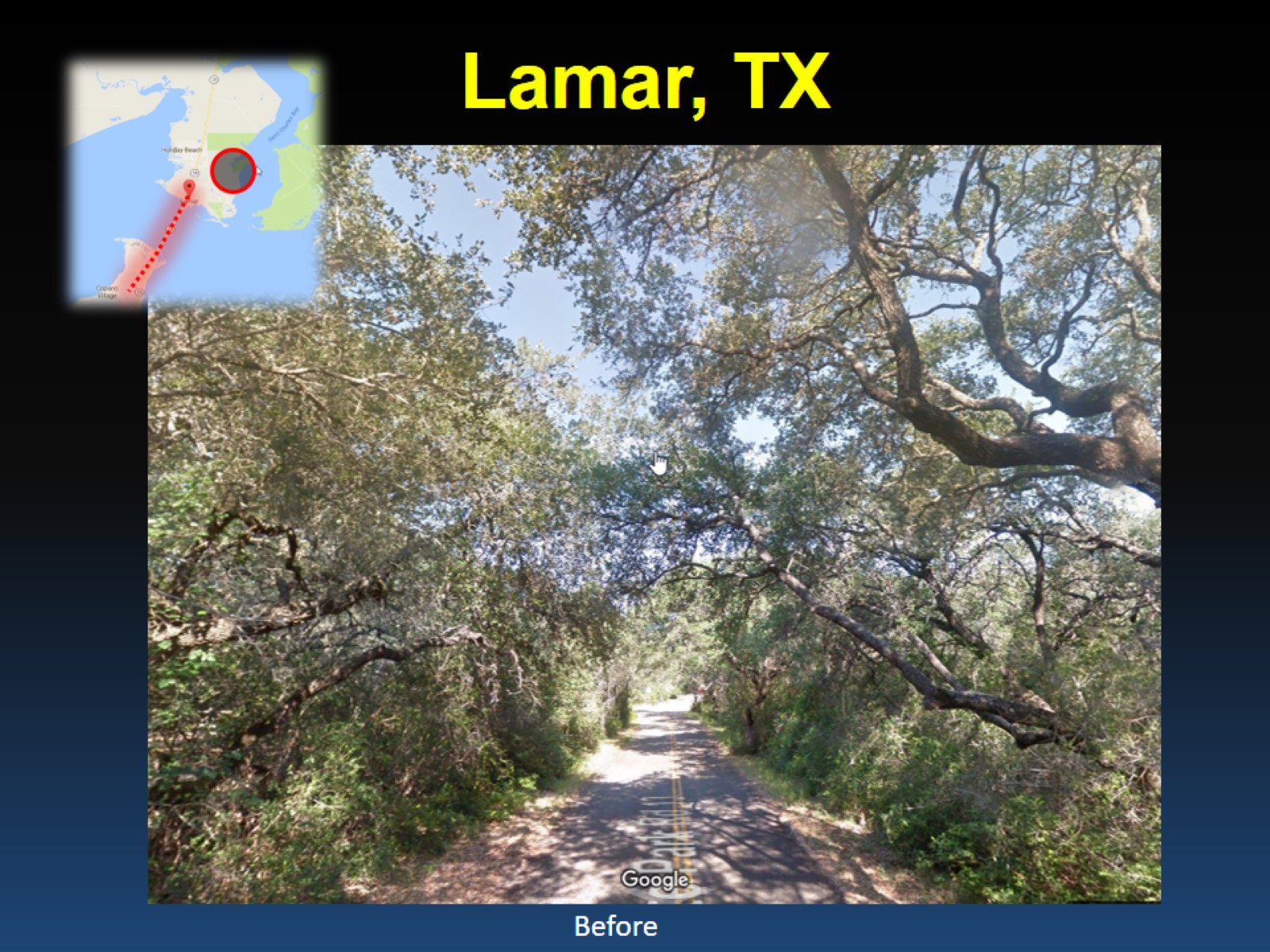 Lamar, TX
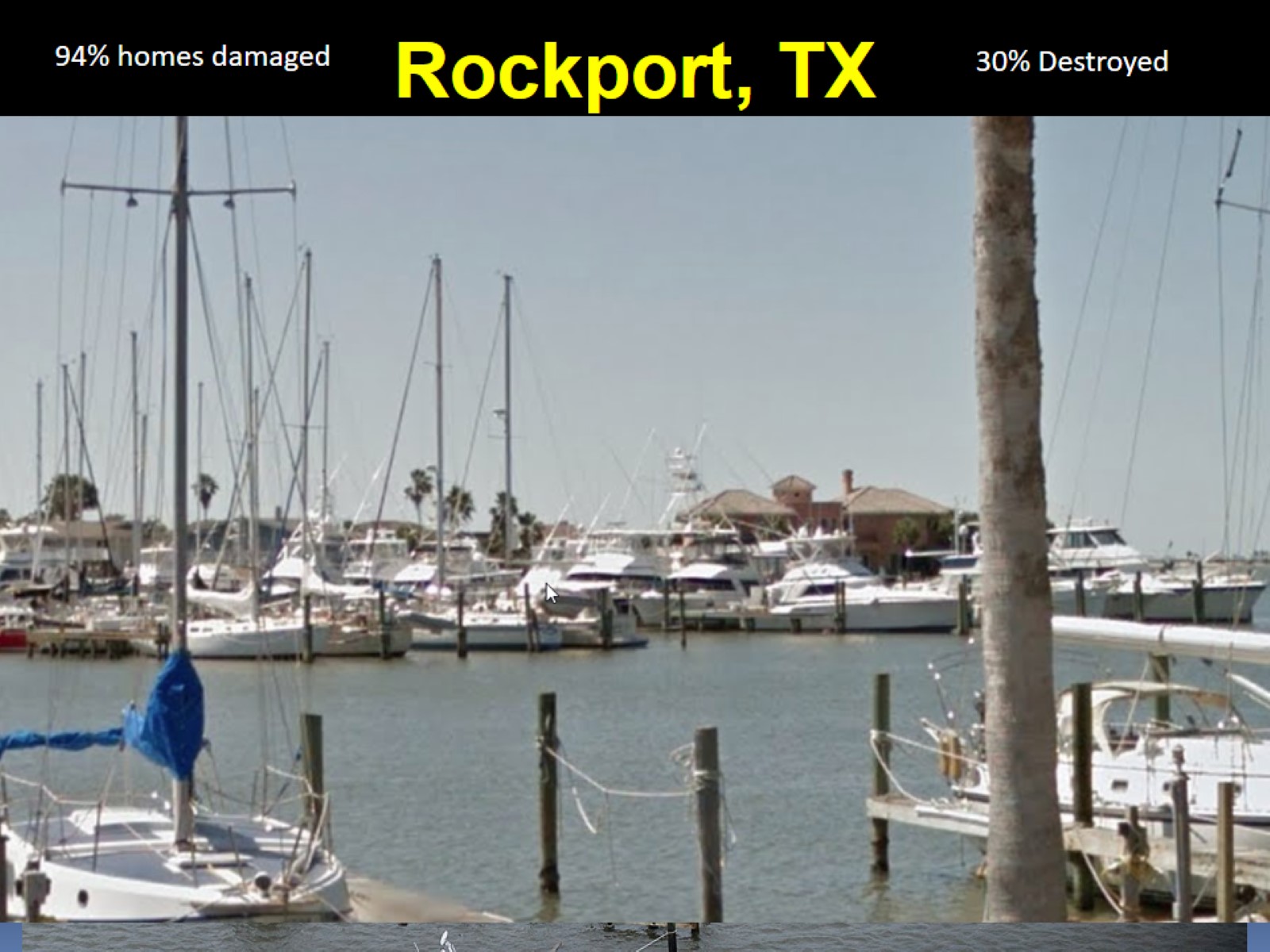 Rockport, TX
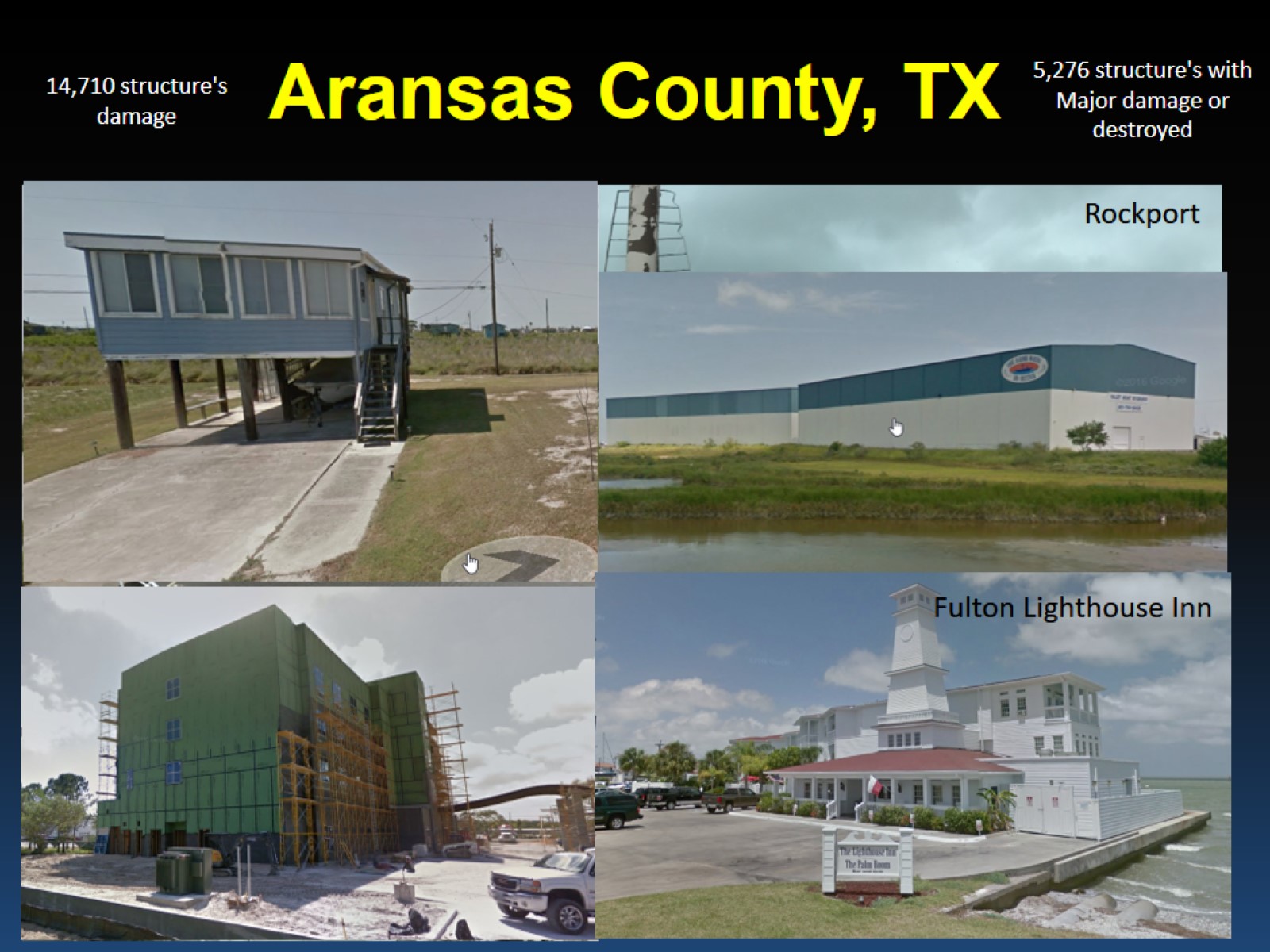 Aransas County, TX
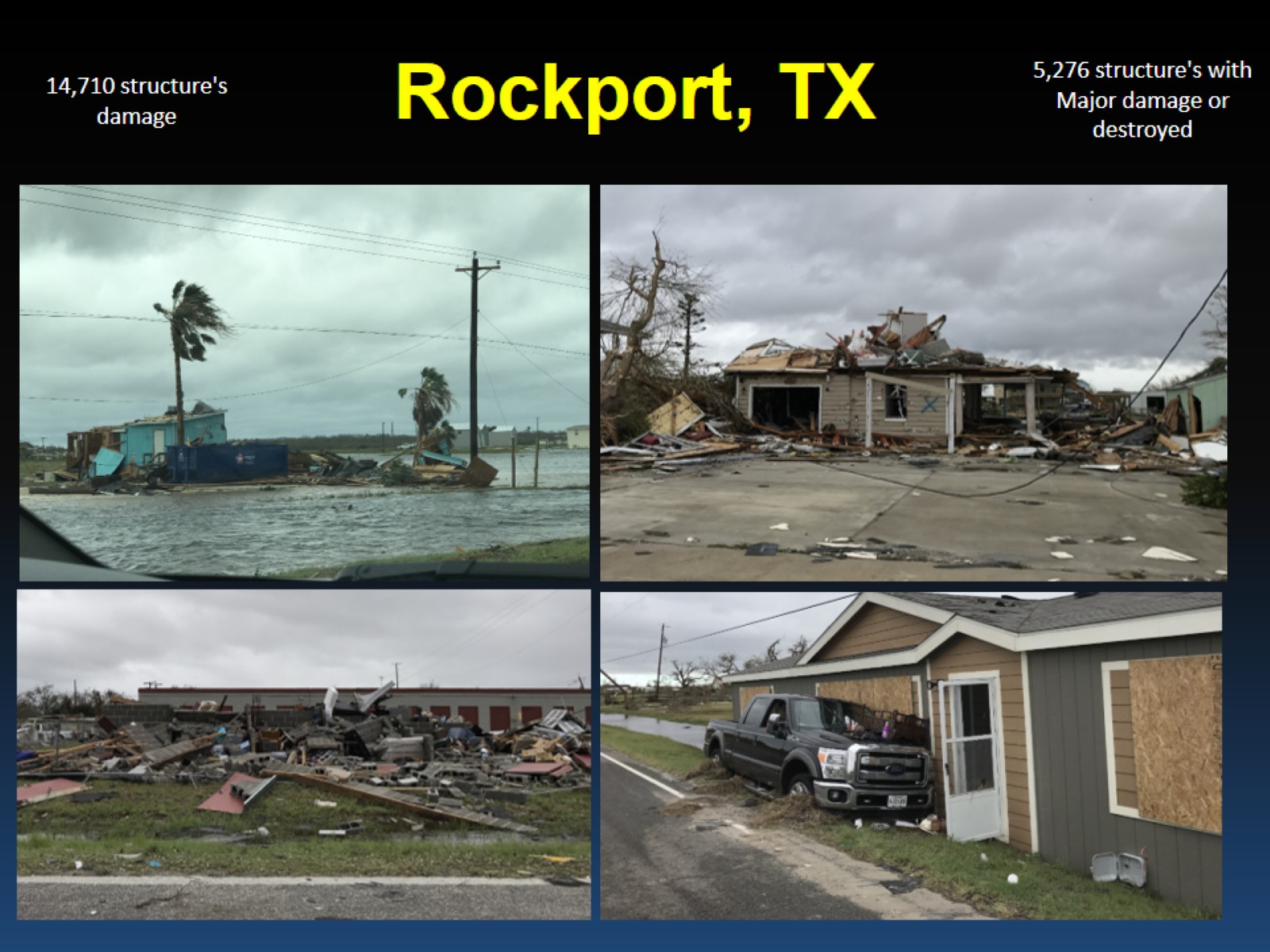 Rockport, TX
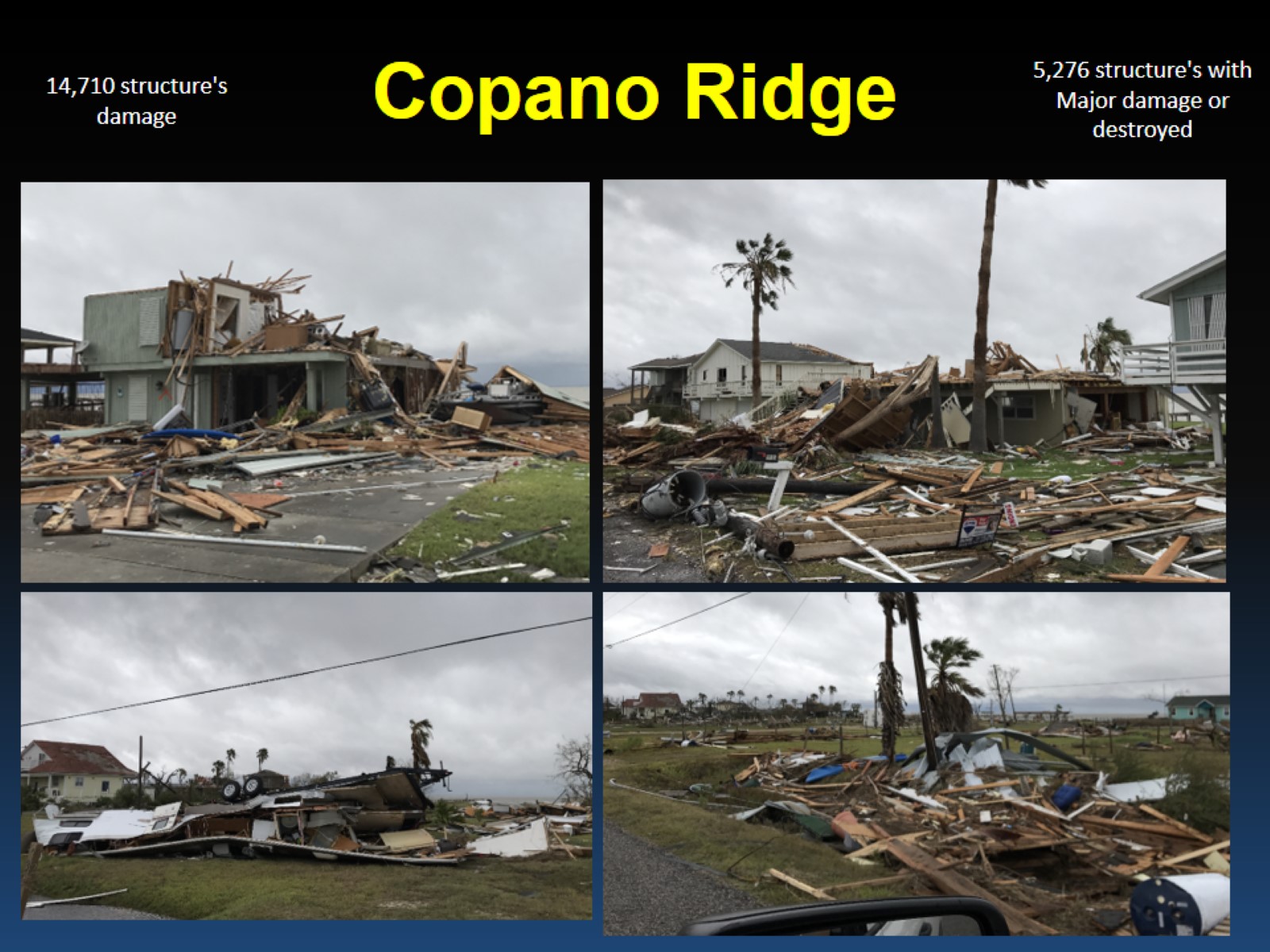 Copano Ridge
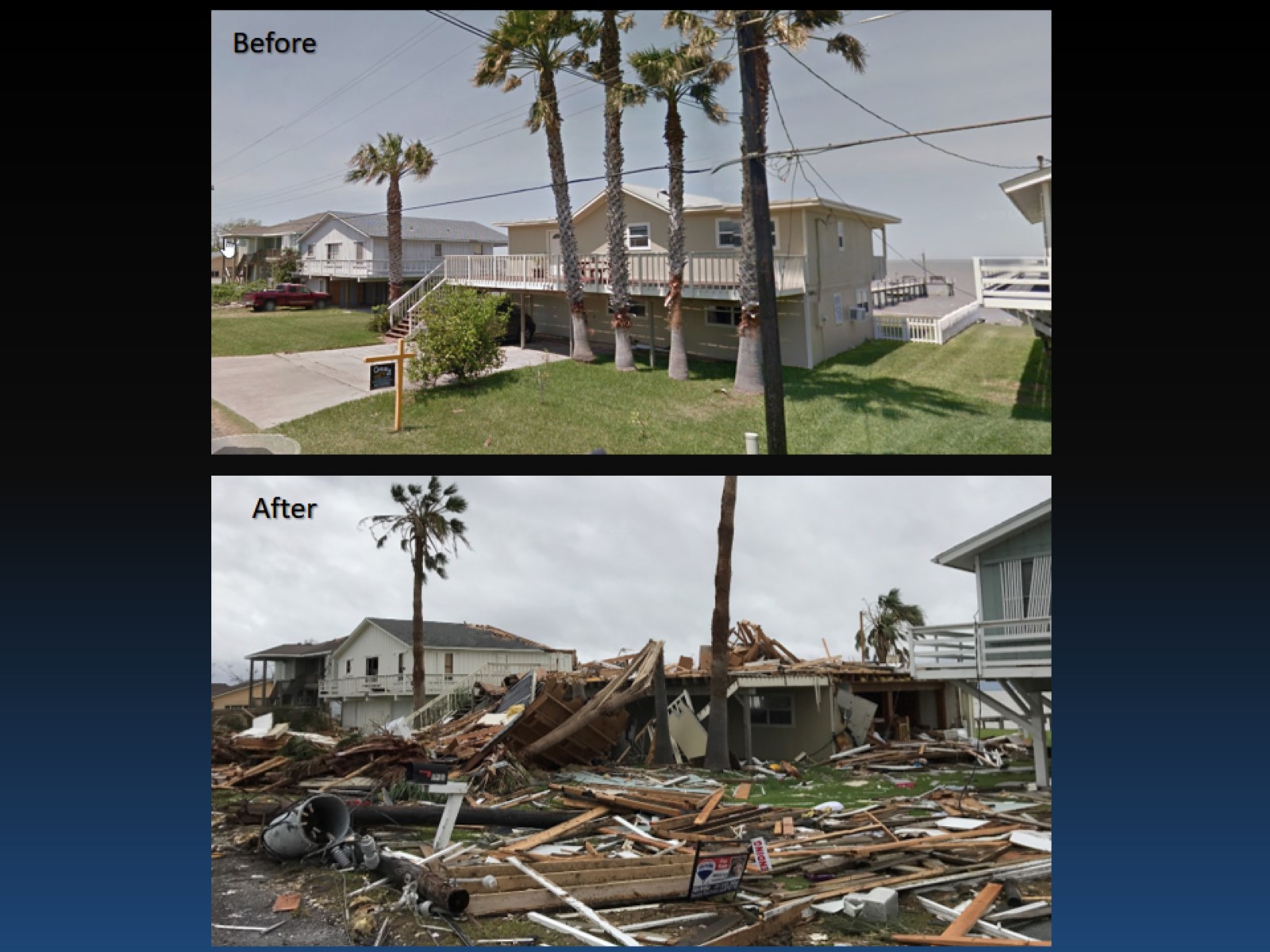 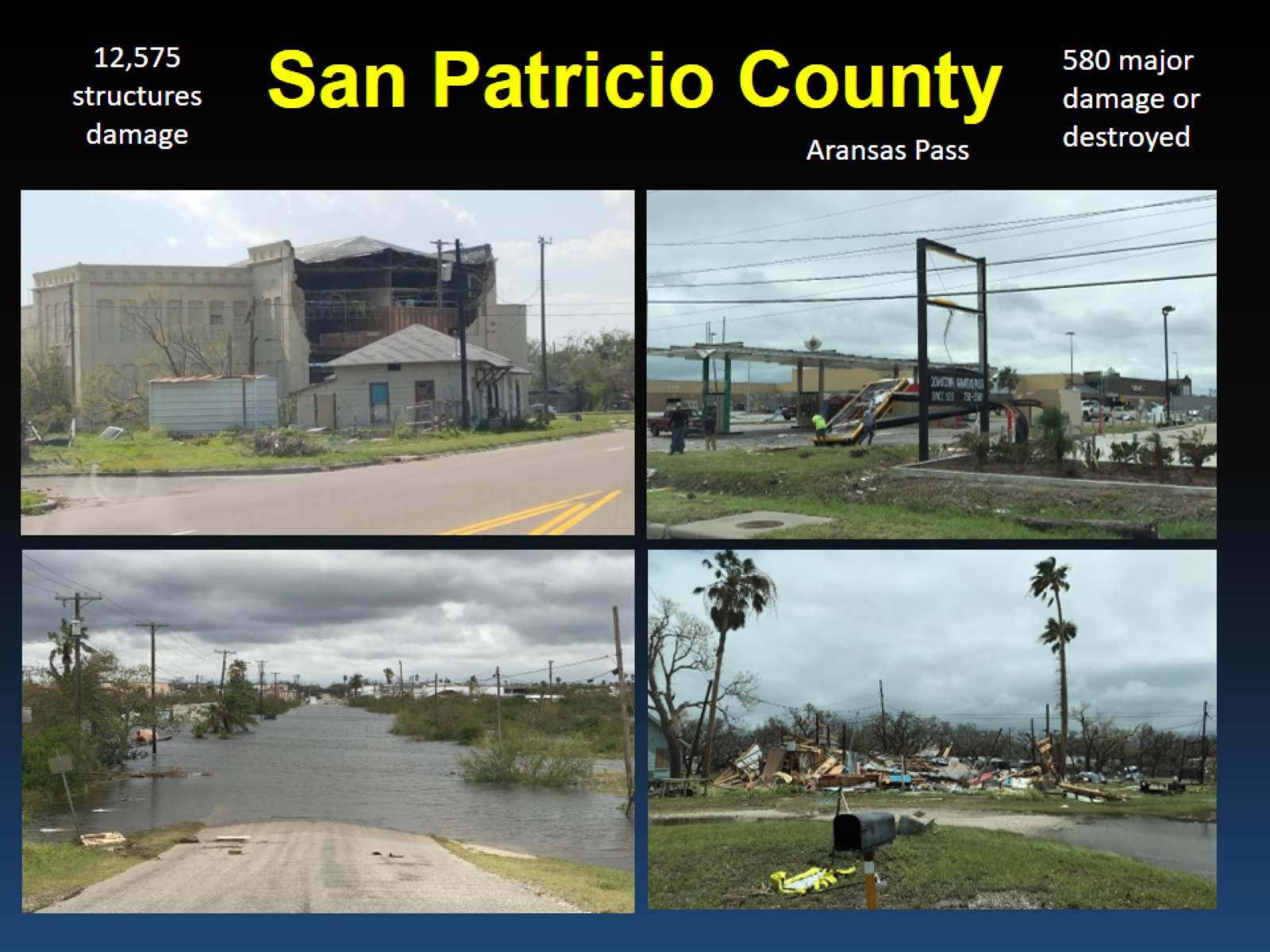 San Patricio County
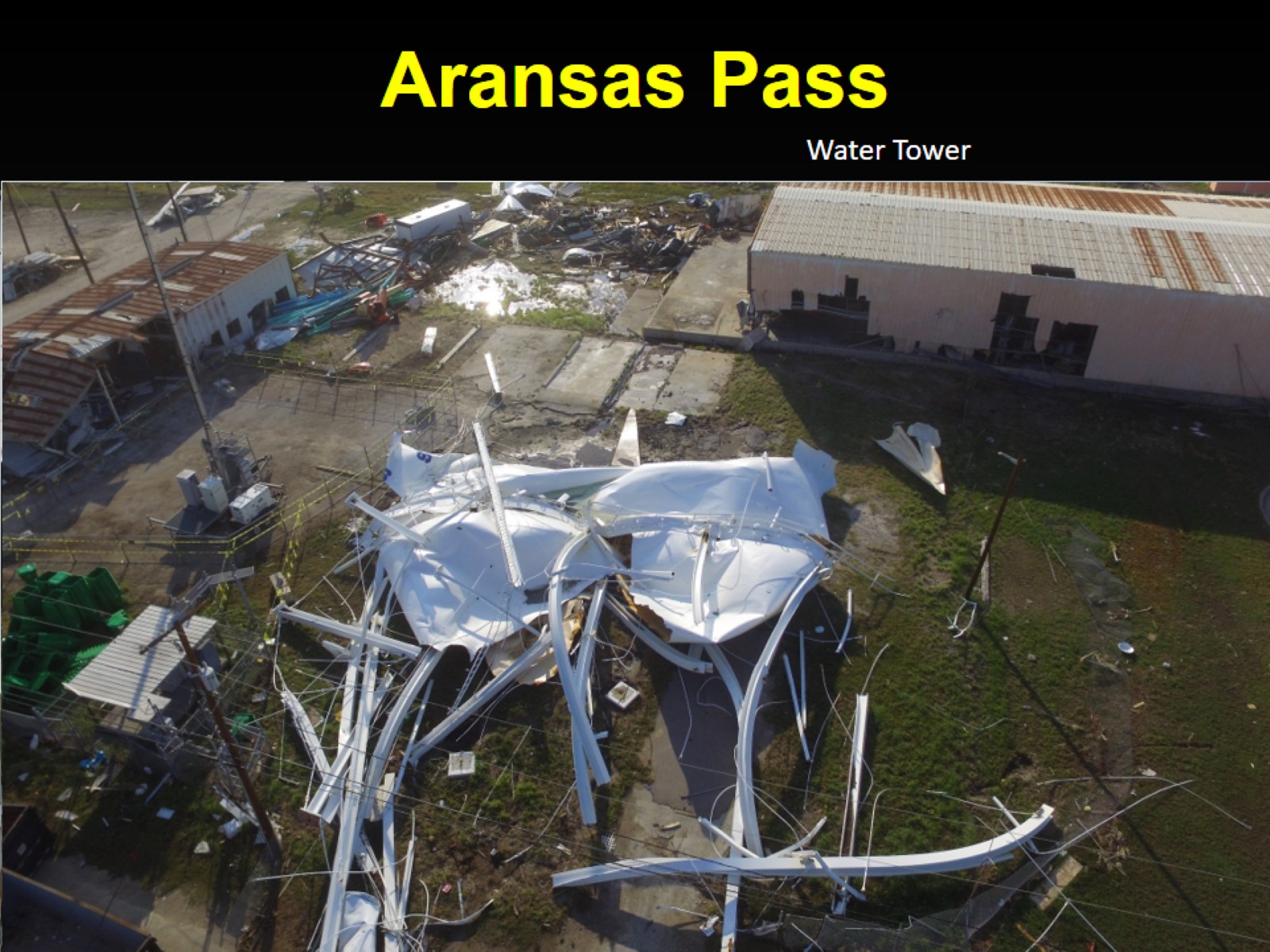 Aransas Pass
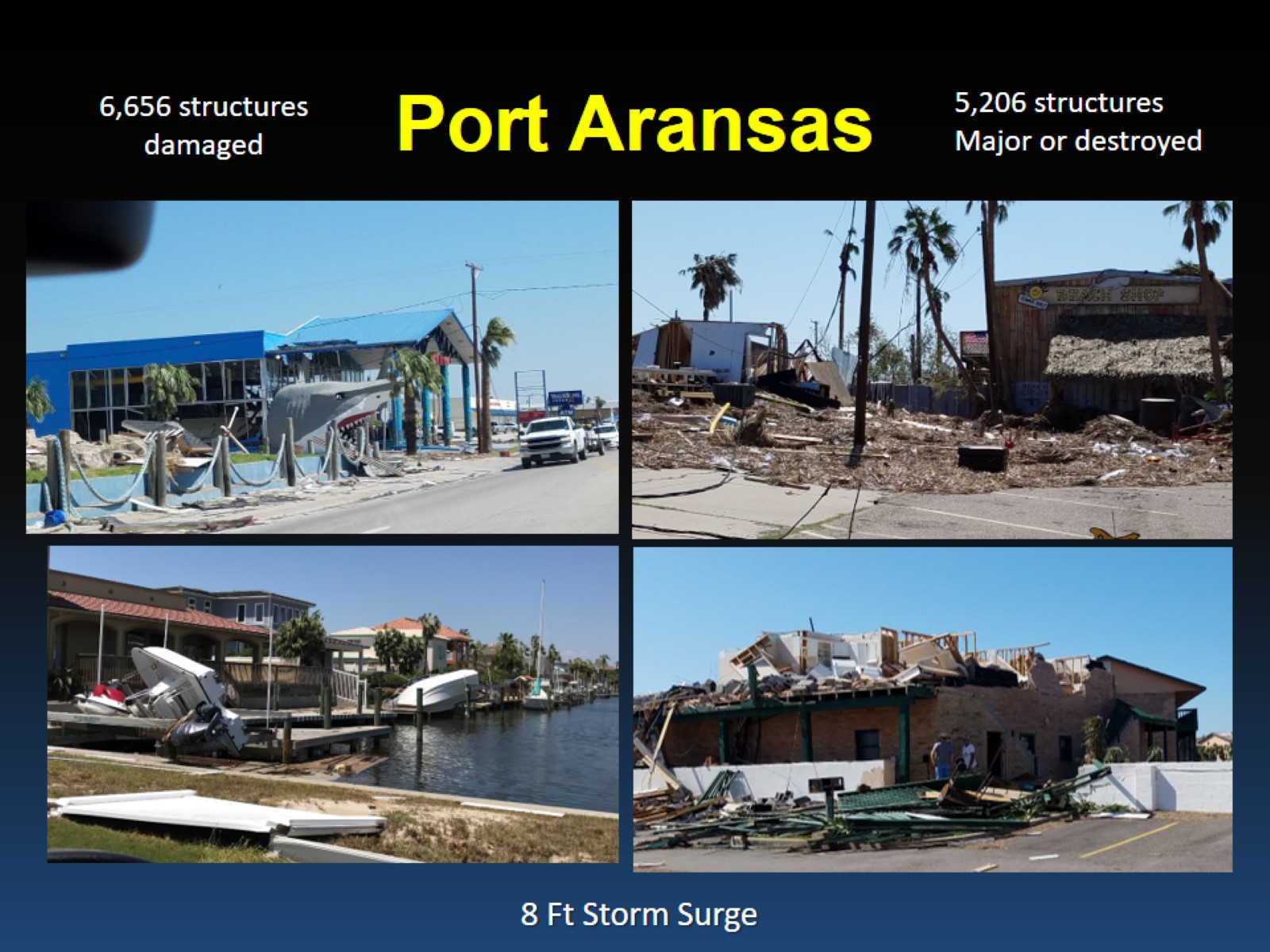 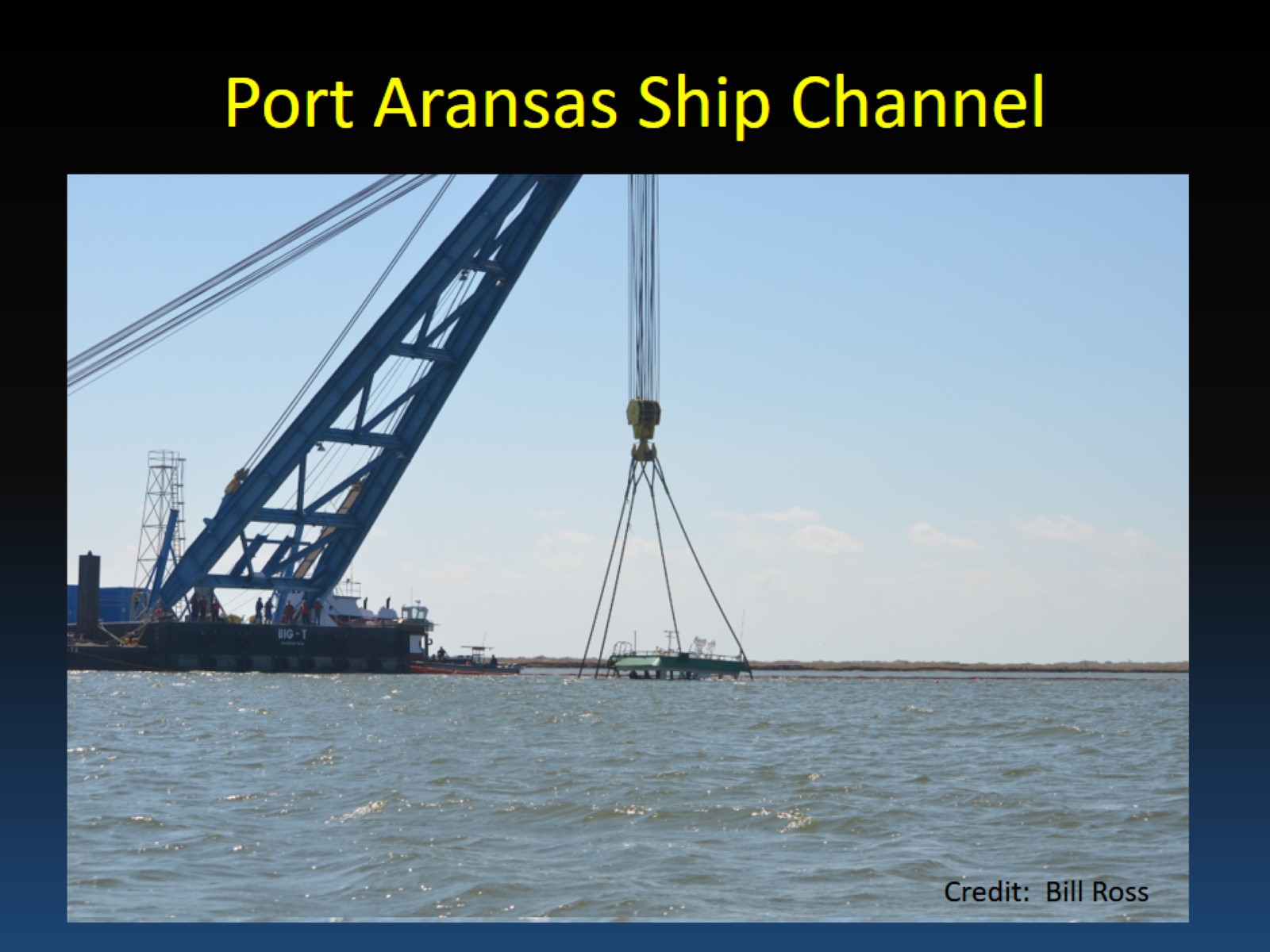 Port Aransas Ship Channel
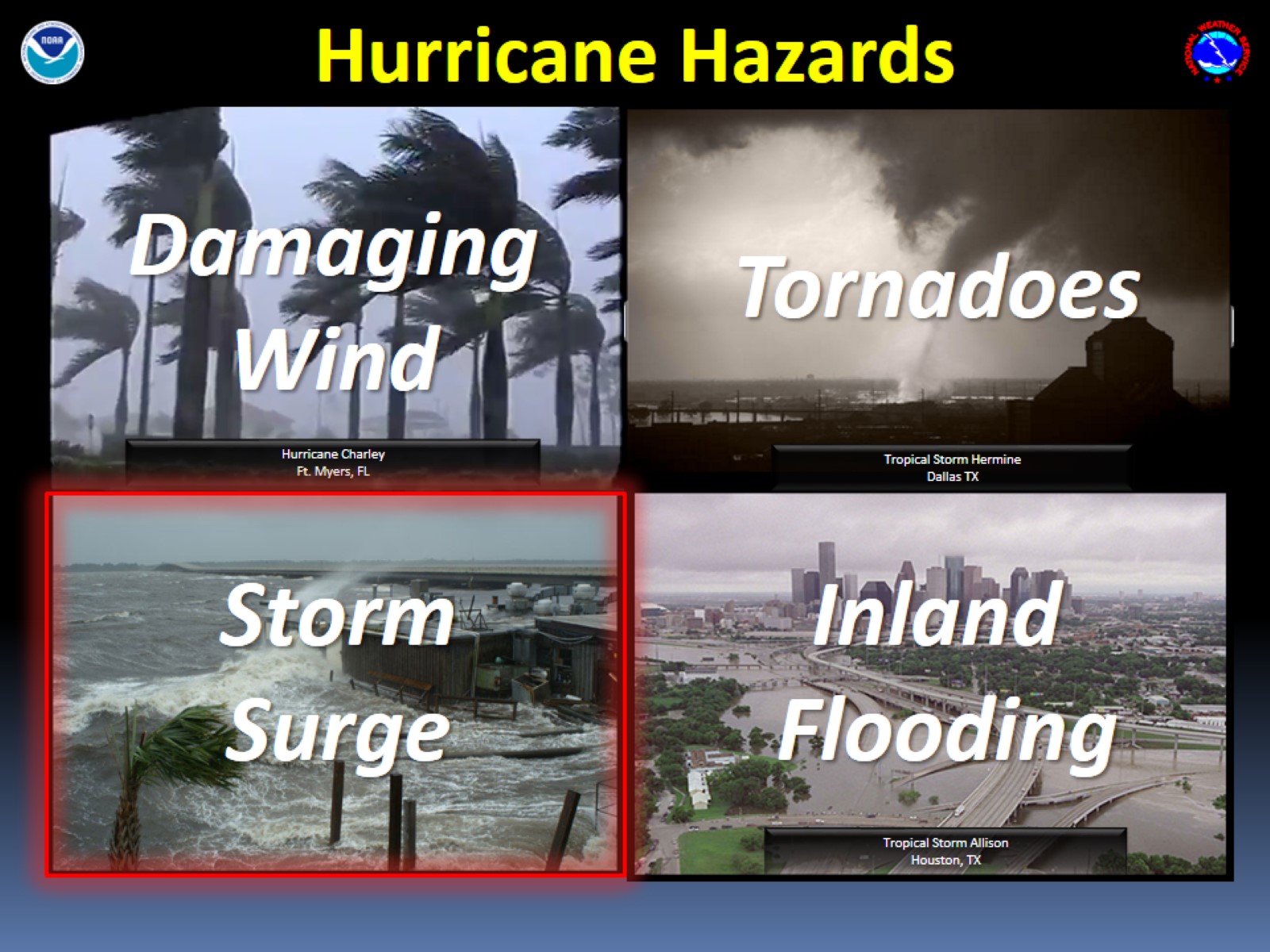 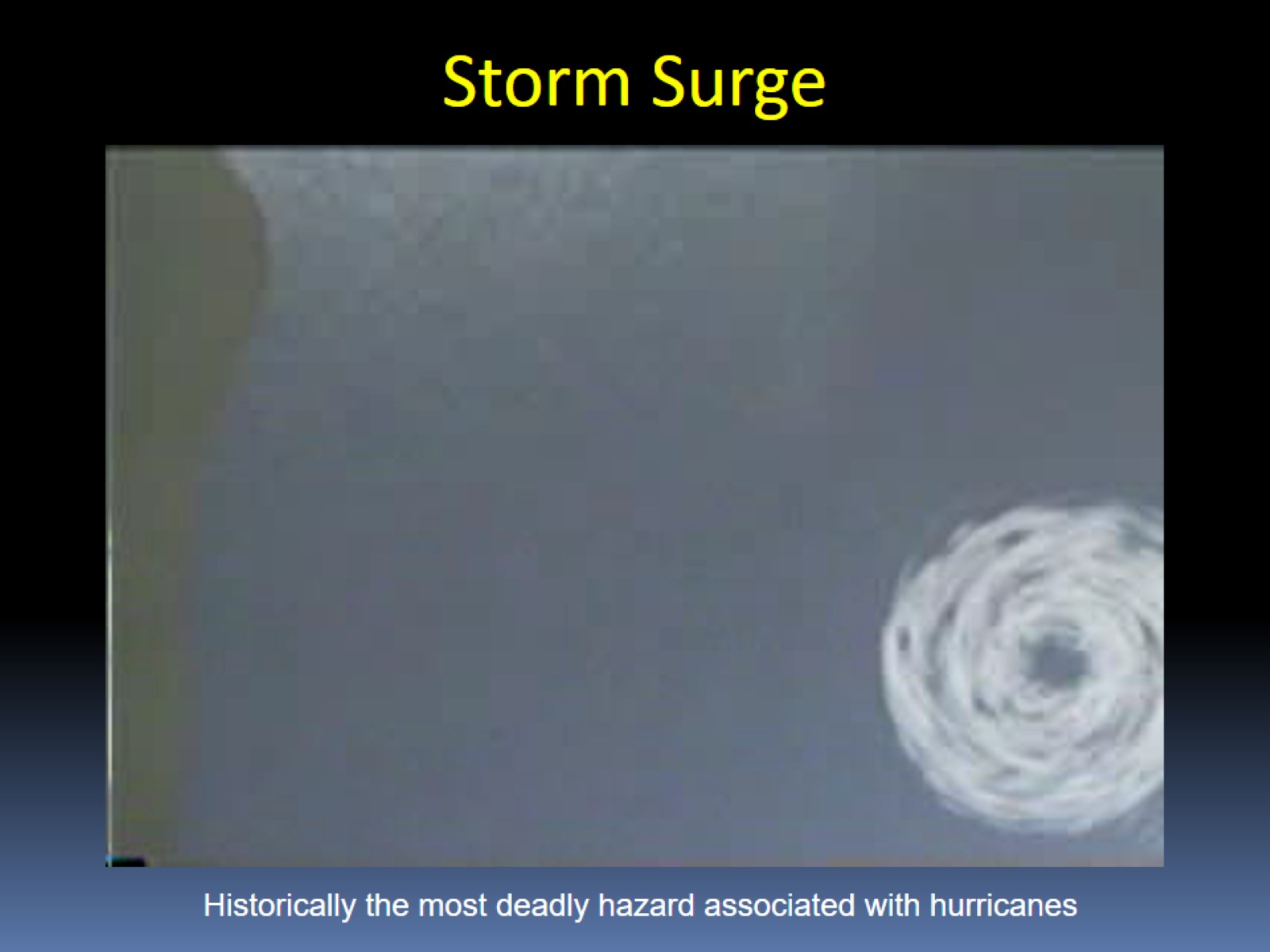 Storm Surge
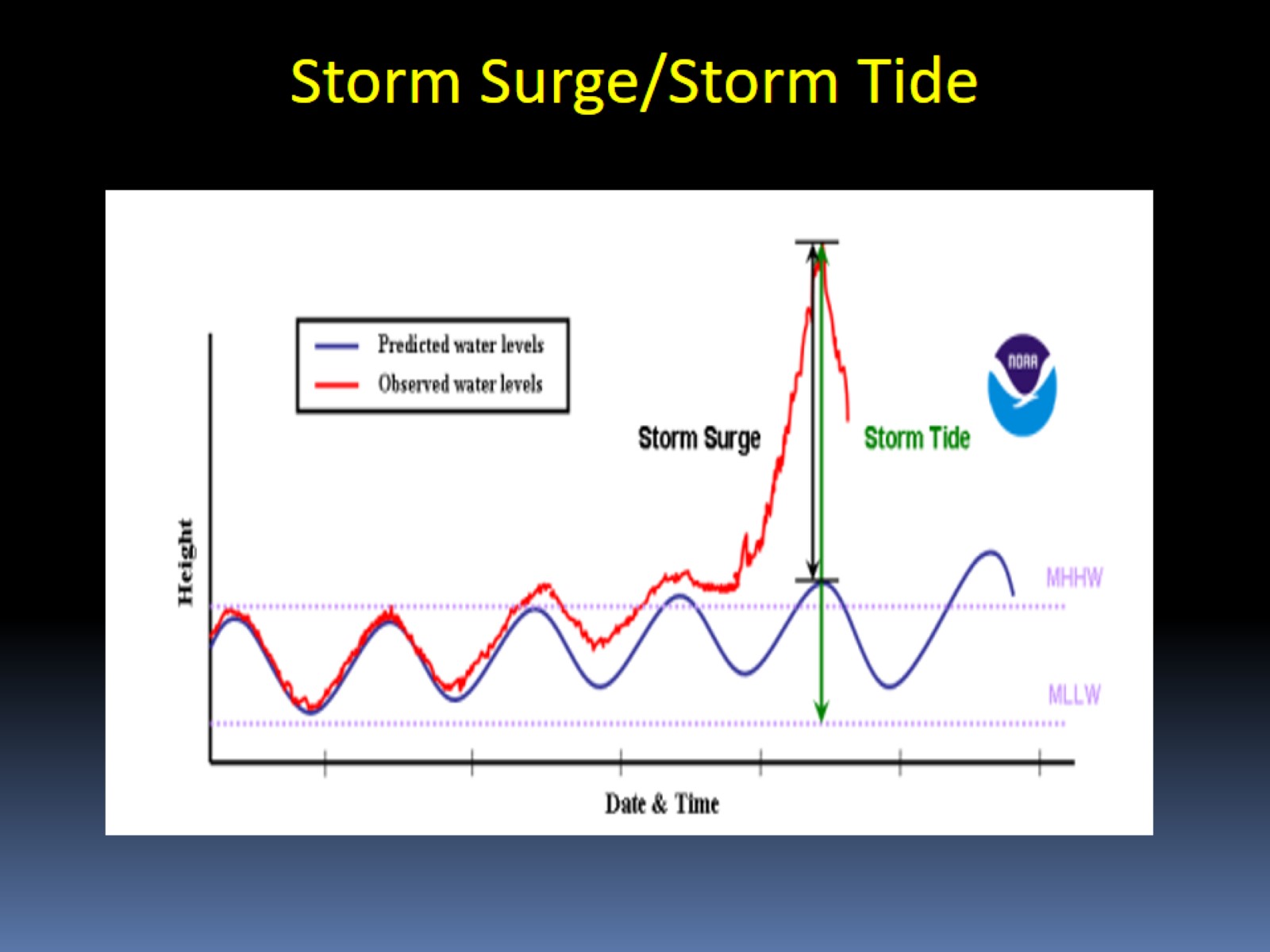 Storm Surge/Storm Tide
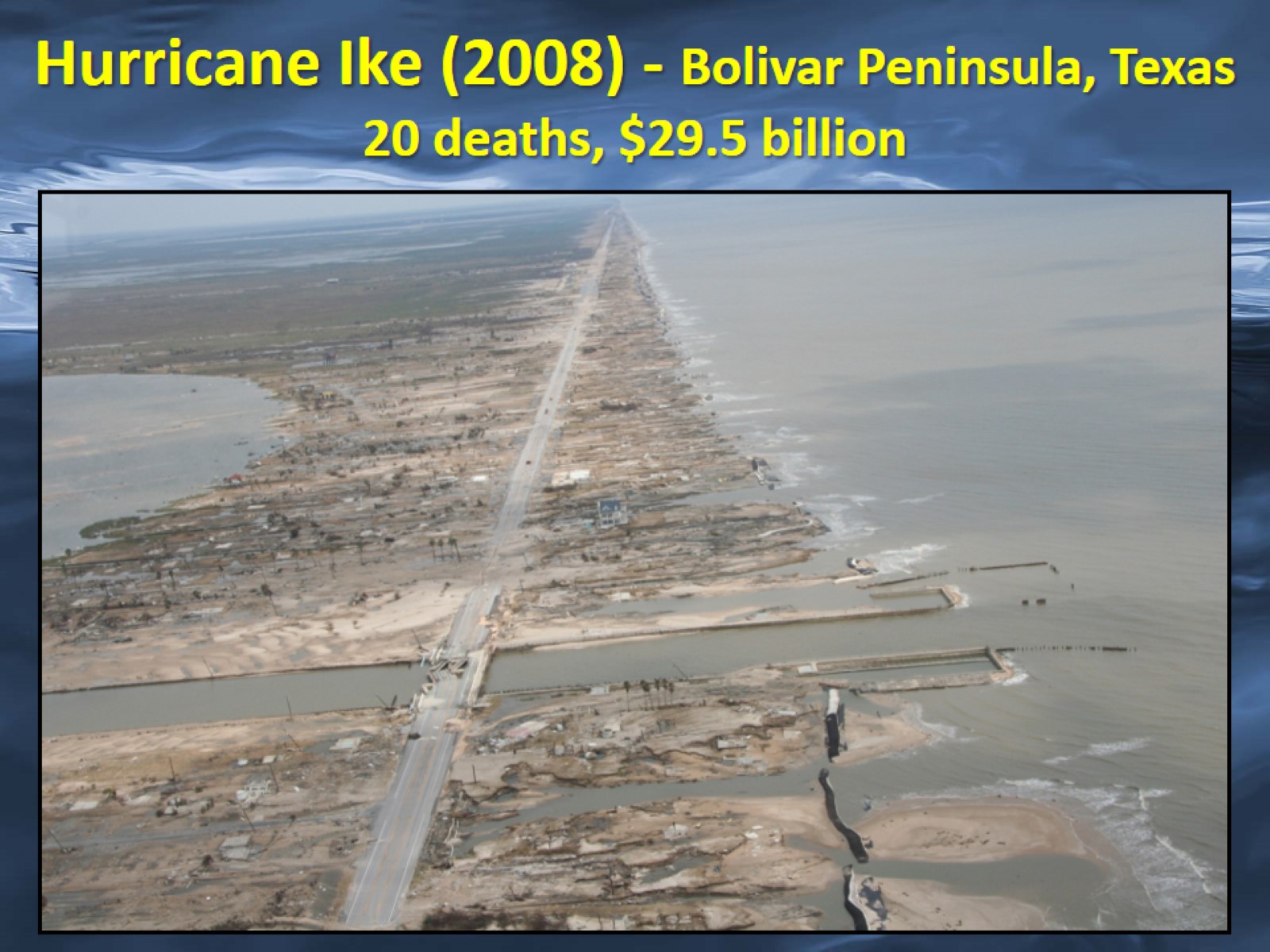 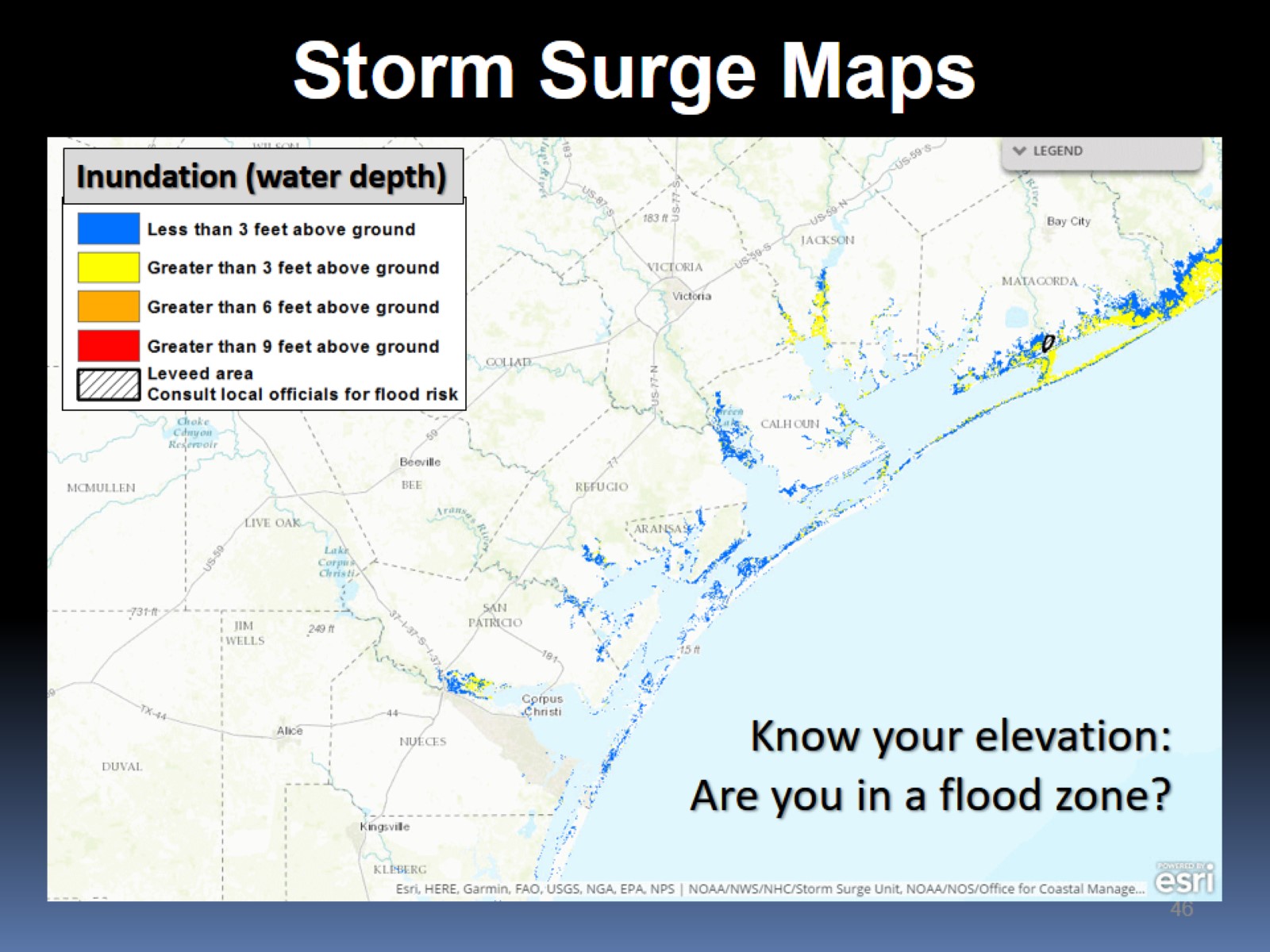 Storm Surge Maps
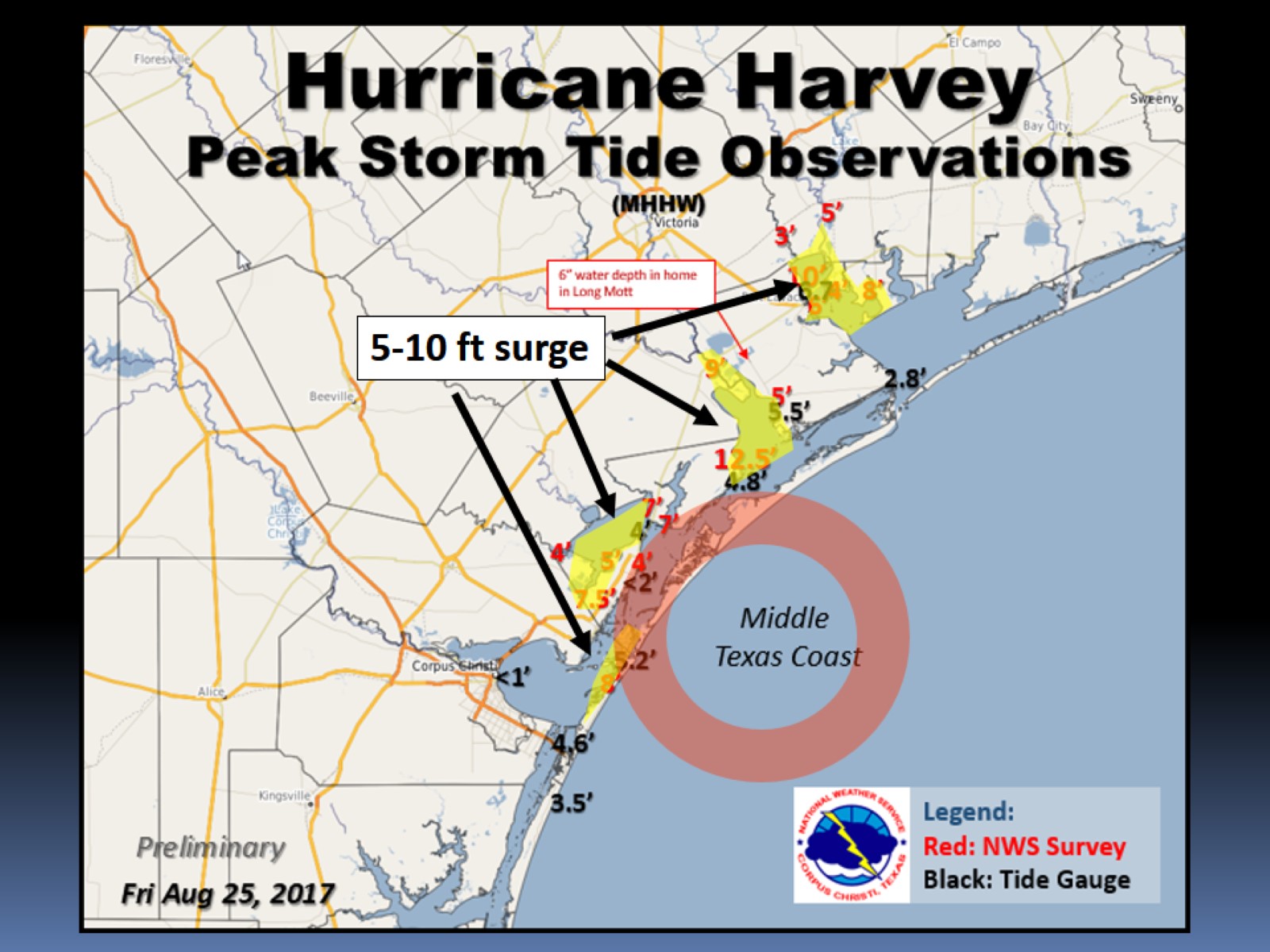 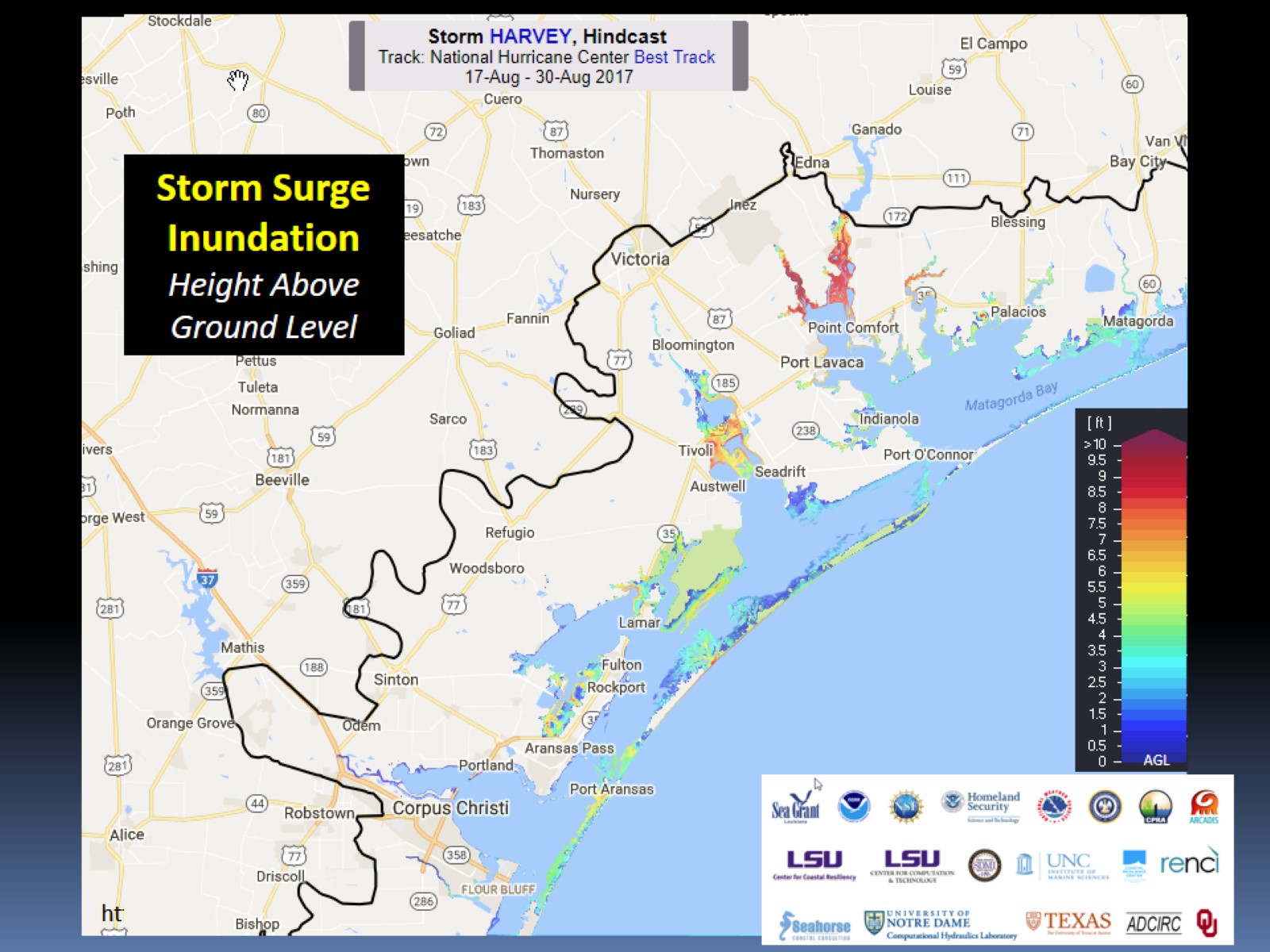 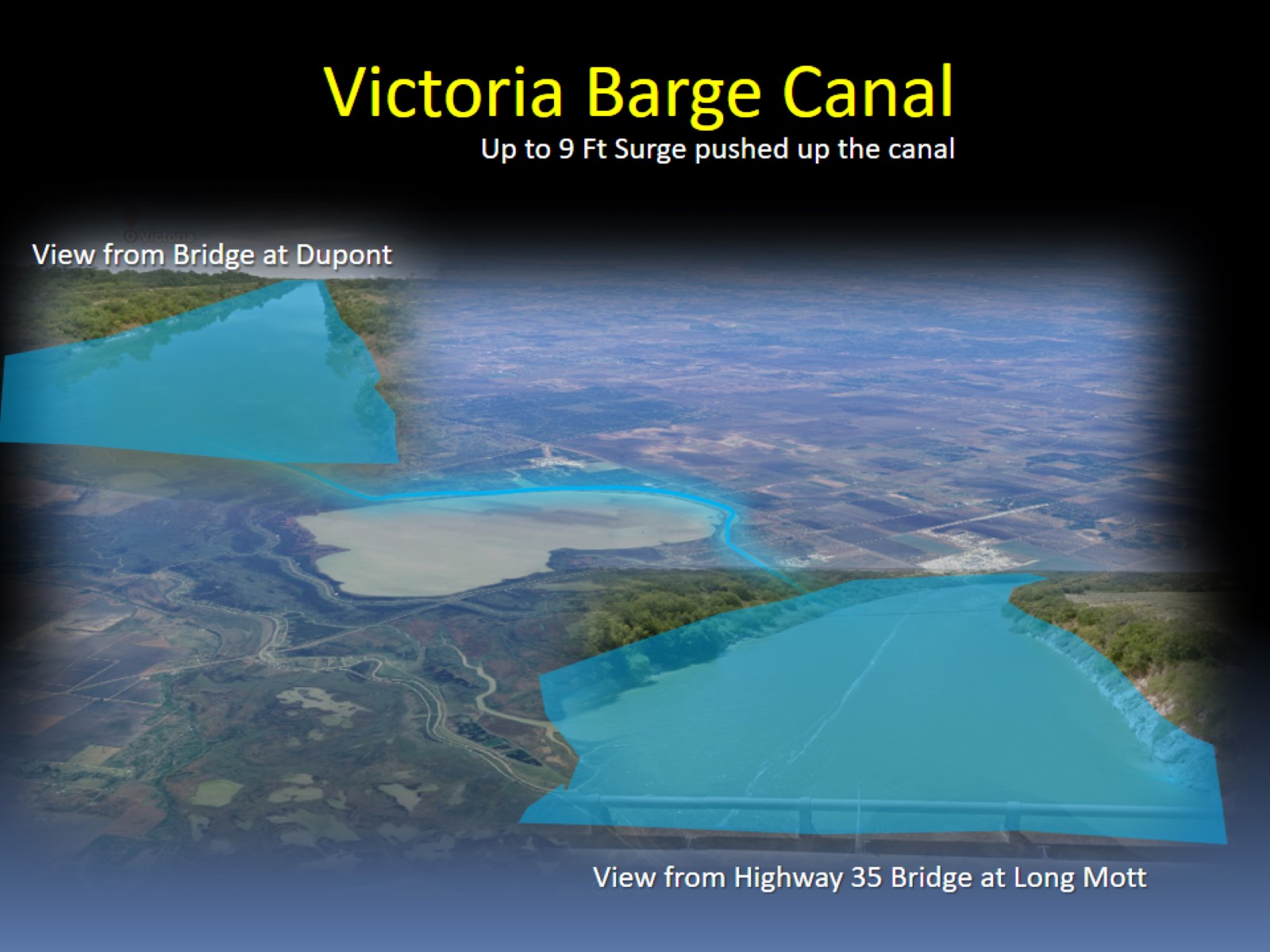 Victoria Barge Canal
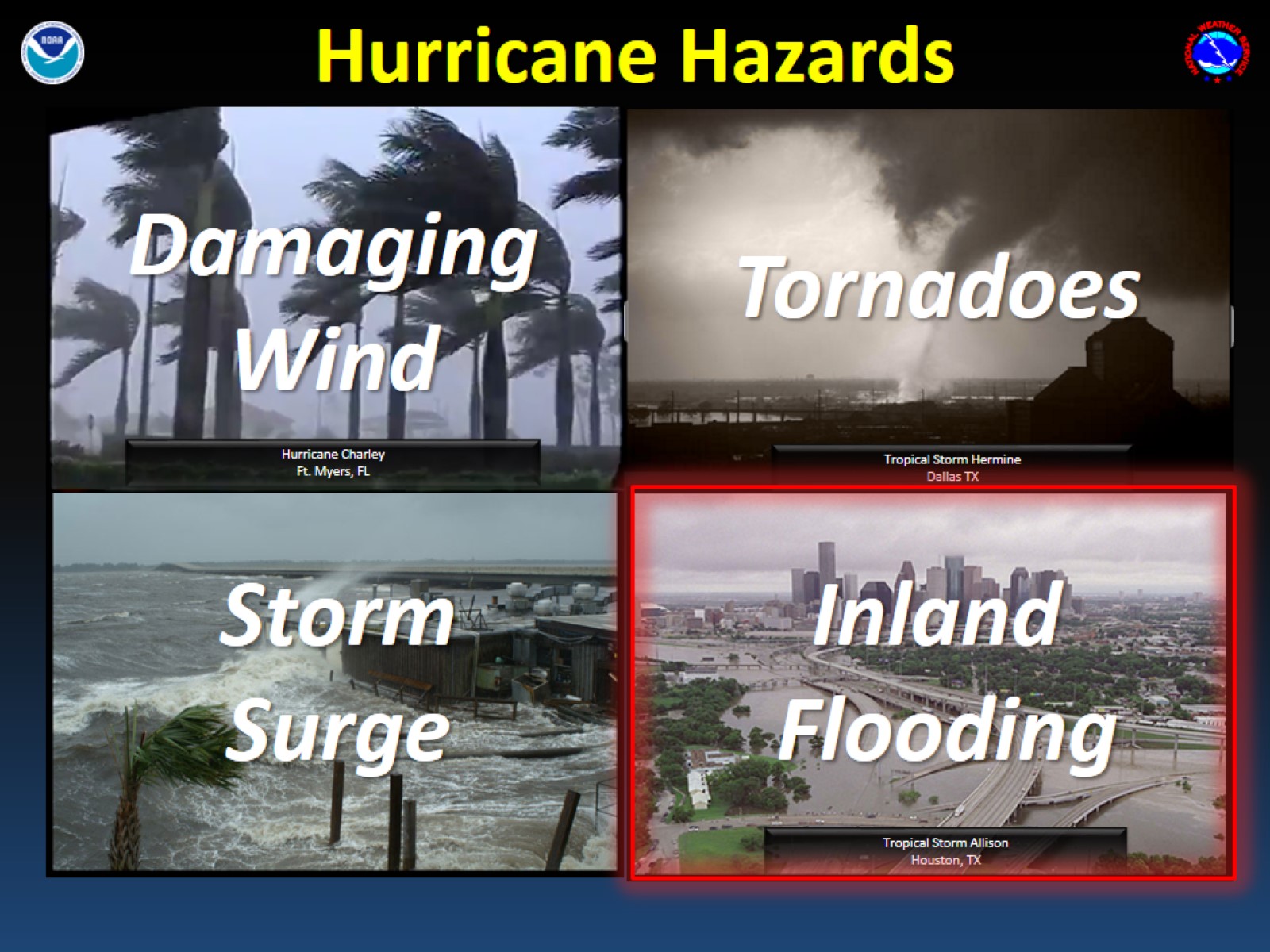 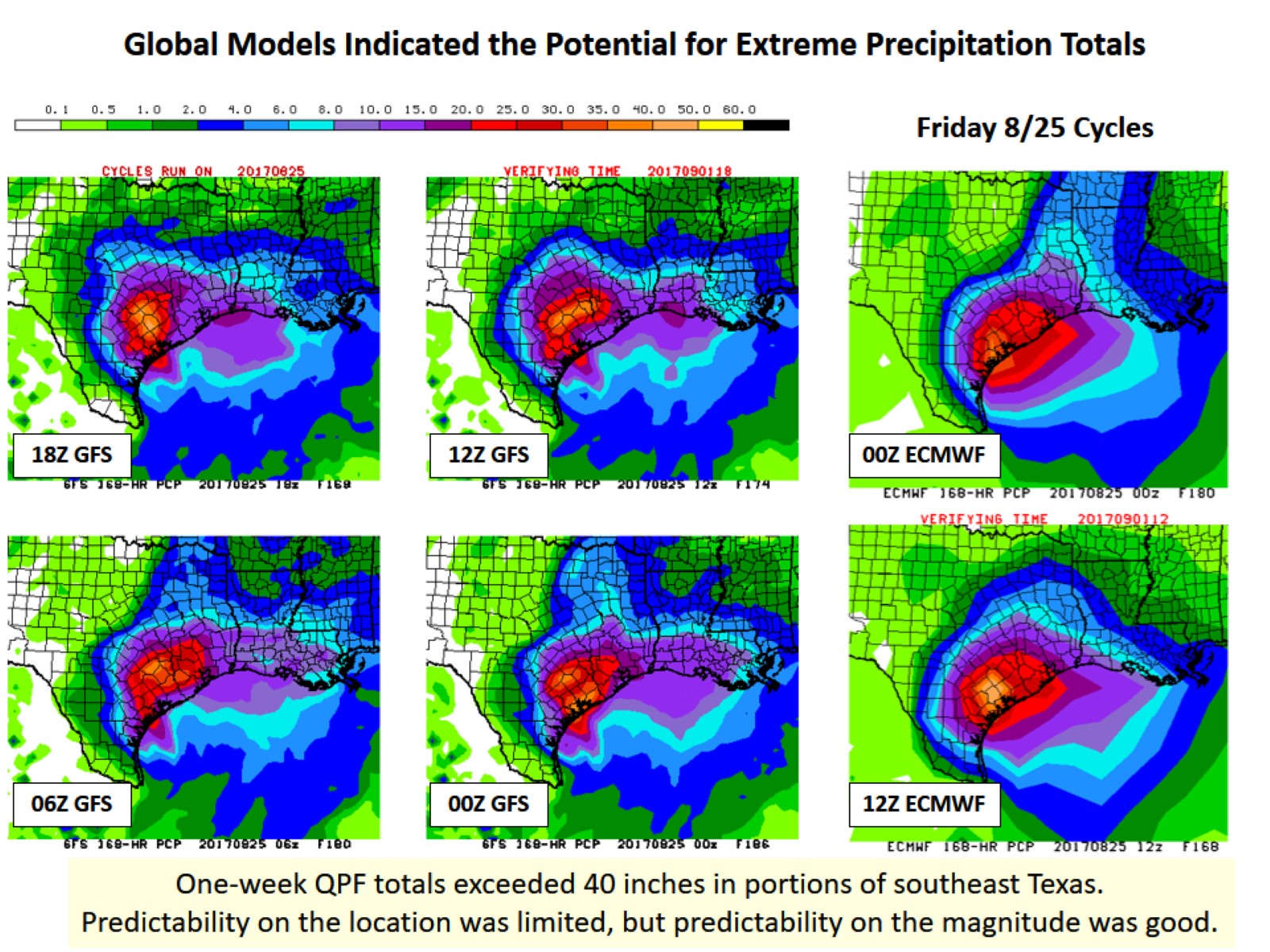 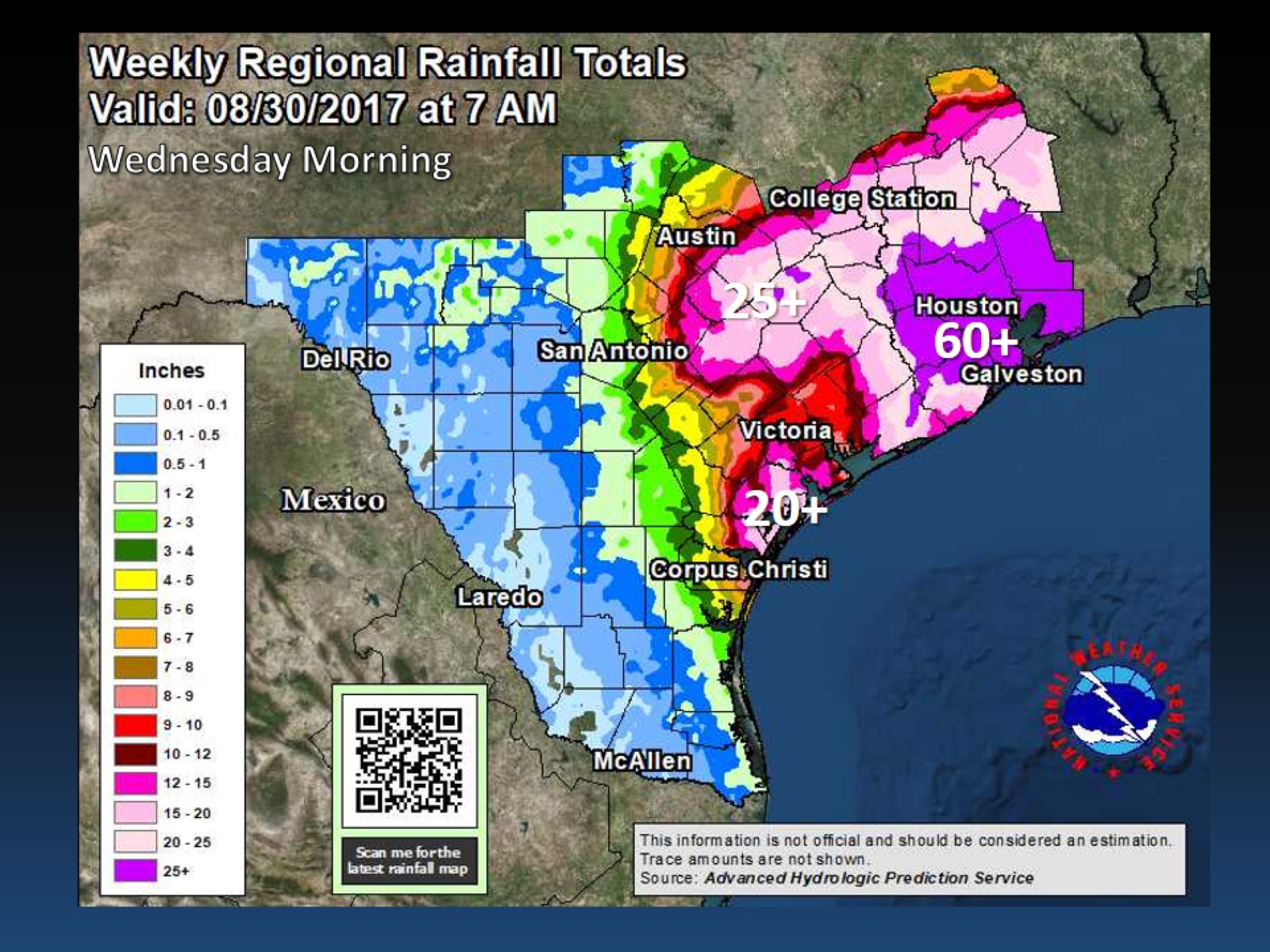 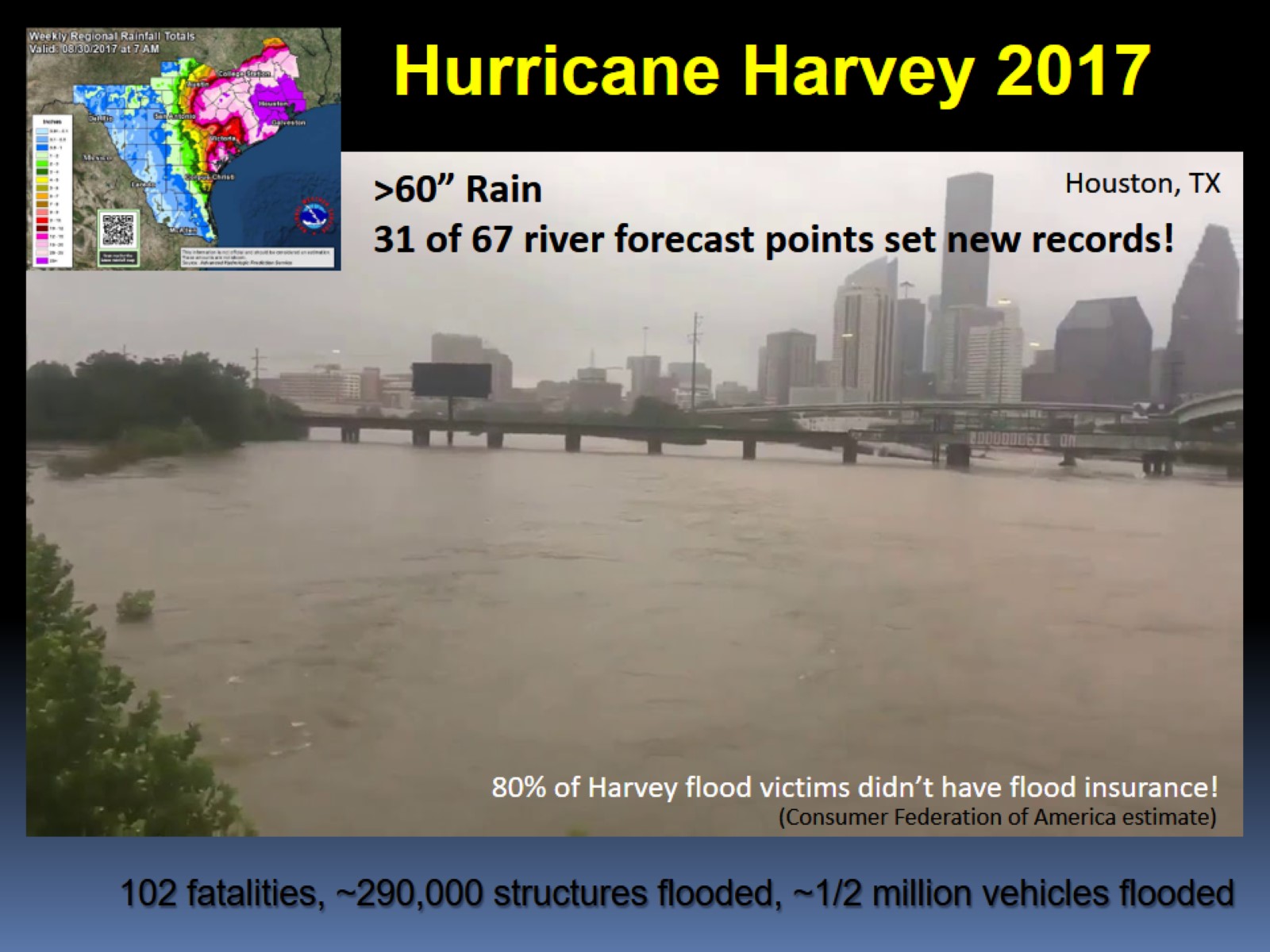 Hurricane Harvey 2017
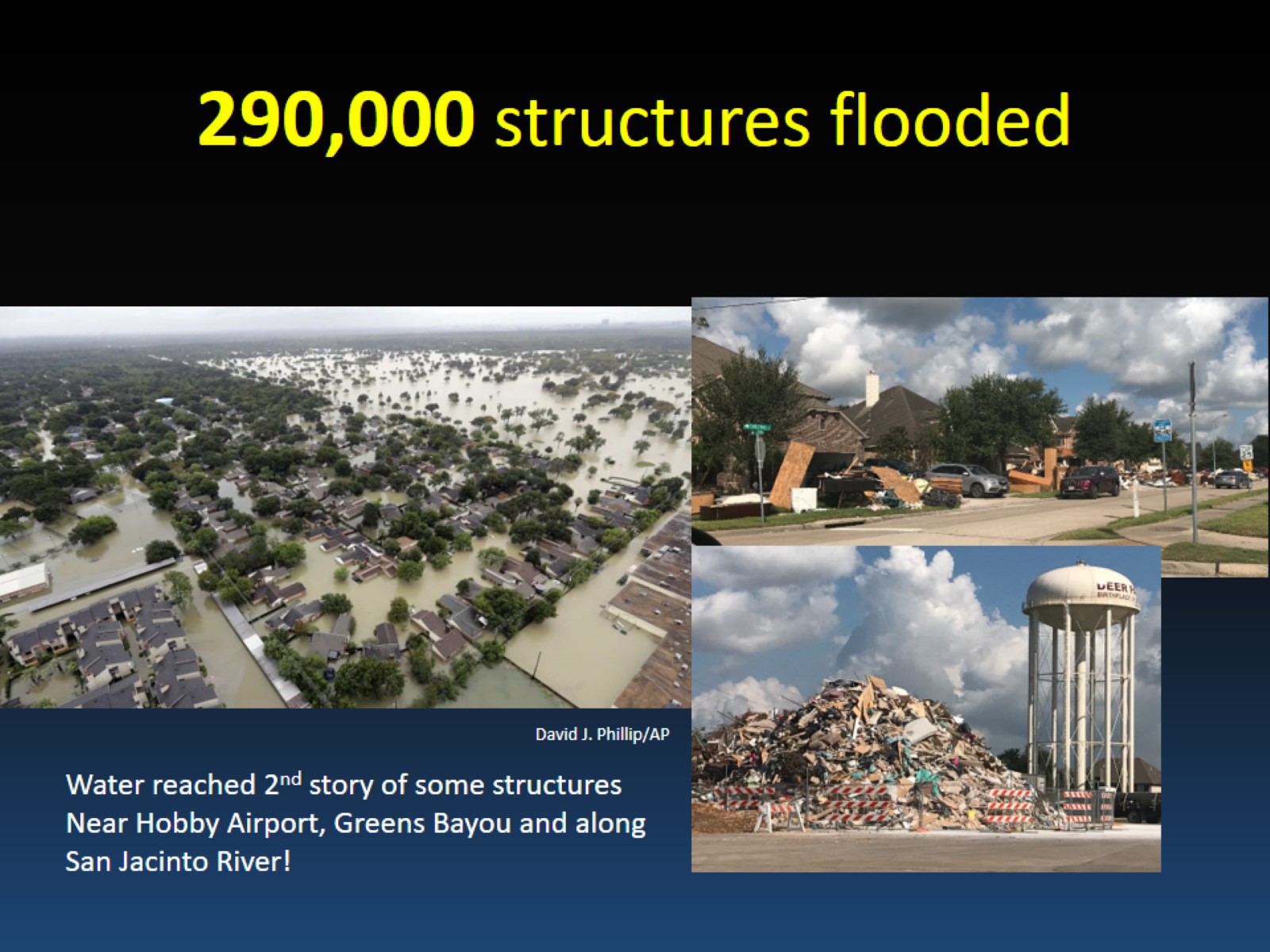 290,000 structures flooded
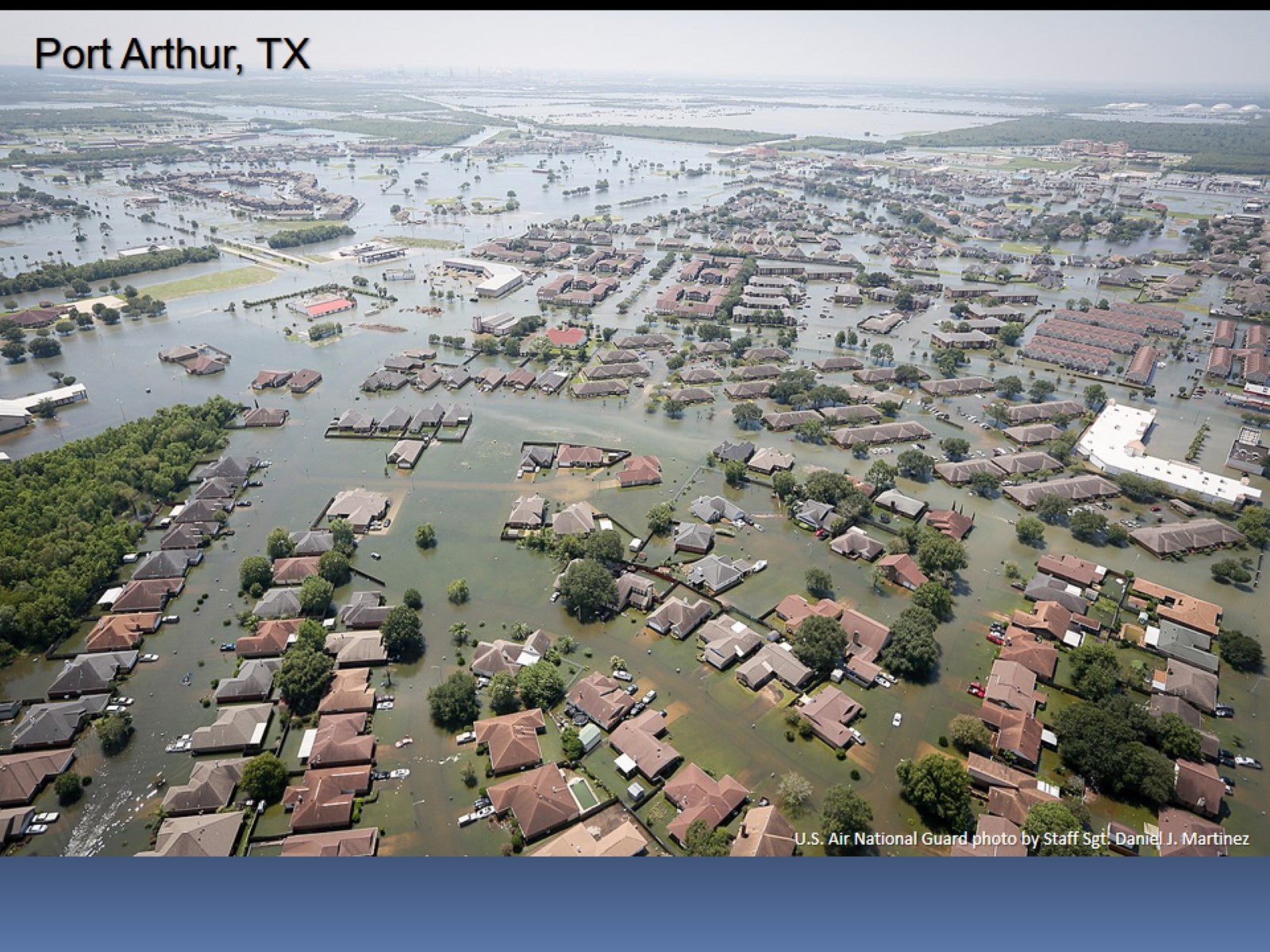 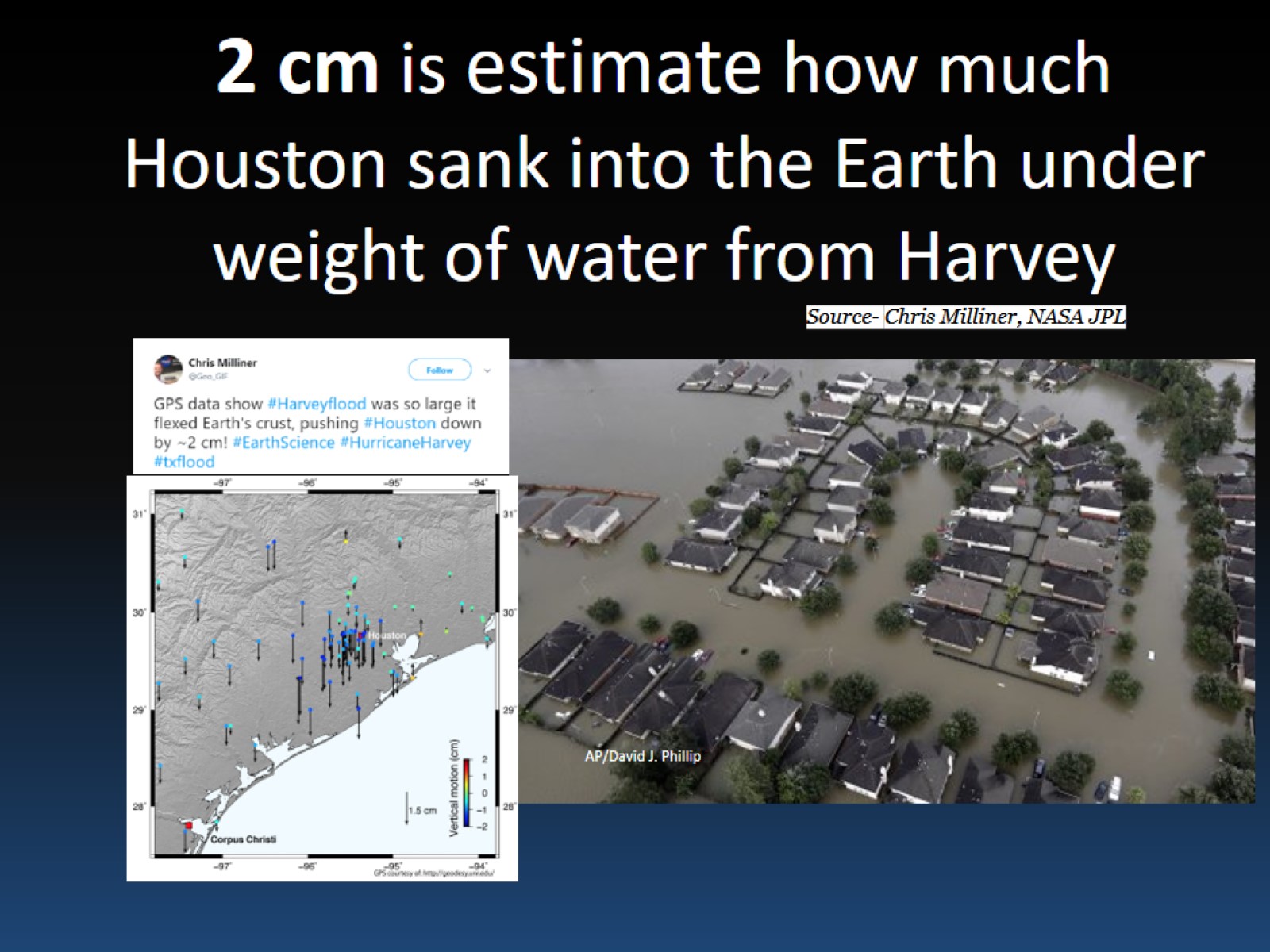 2 cm is estimate how much Houston sank into the Earth under weight of water from Harvey
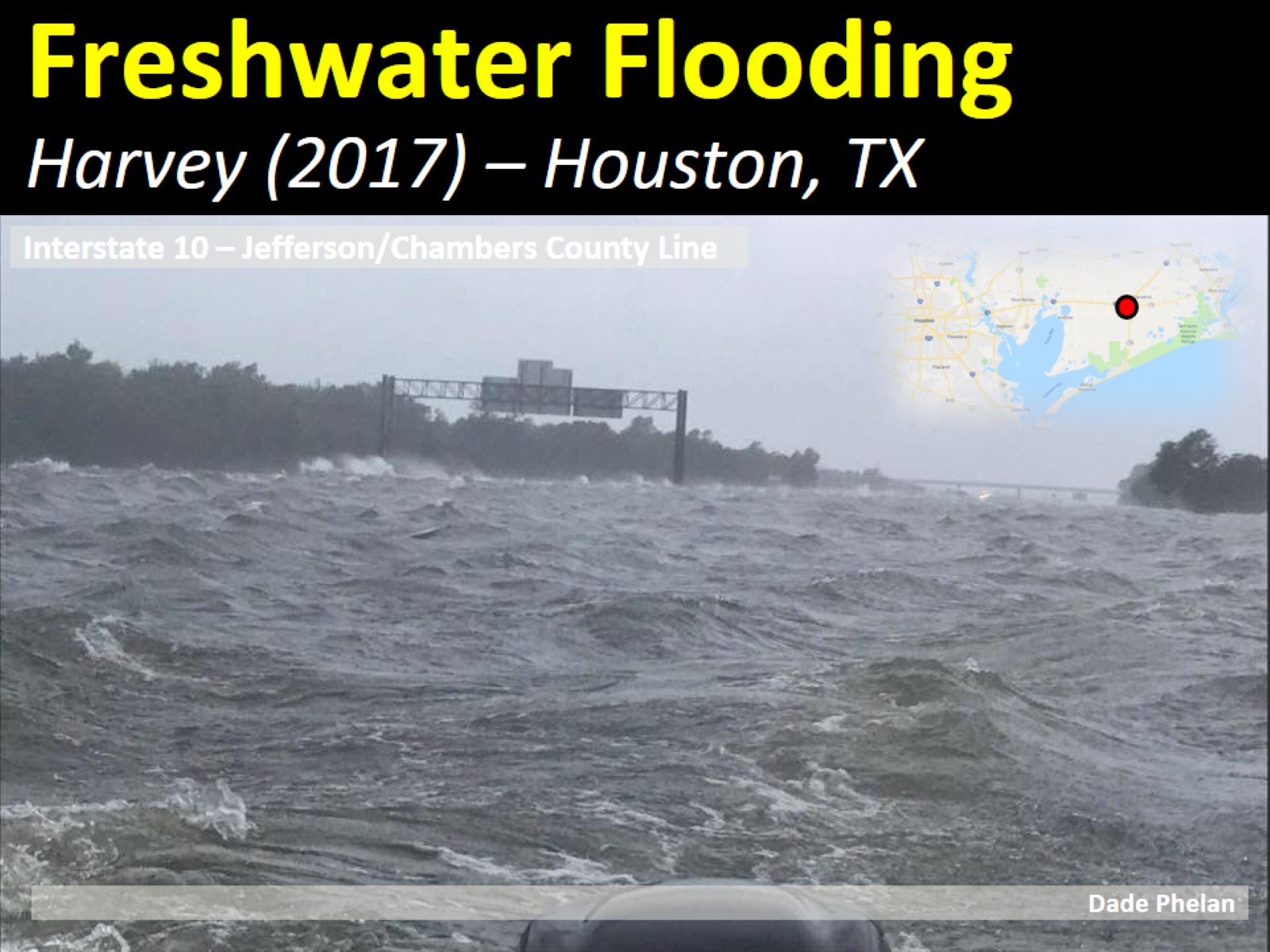 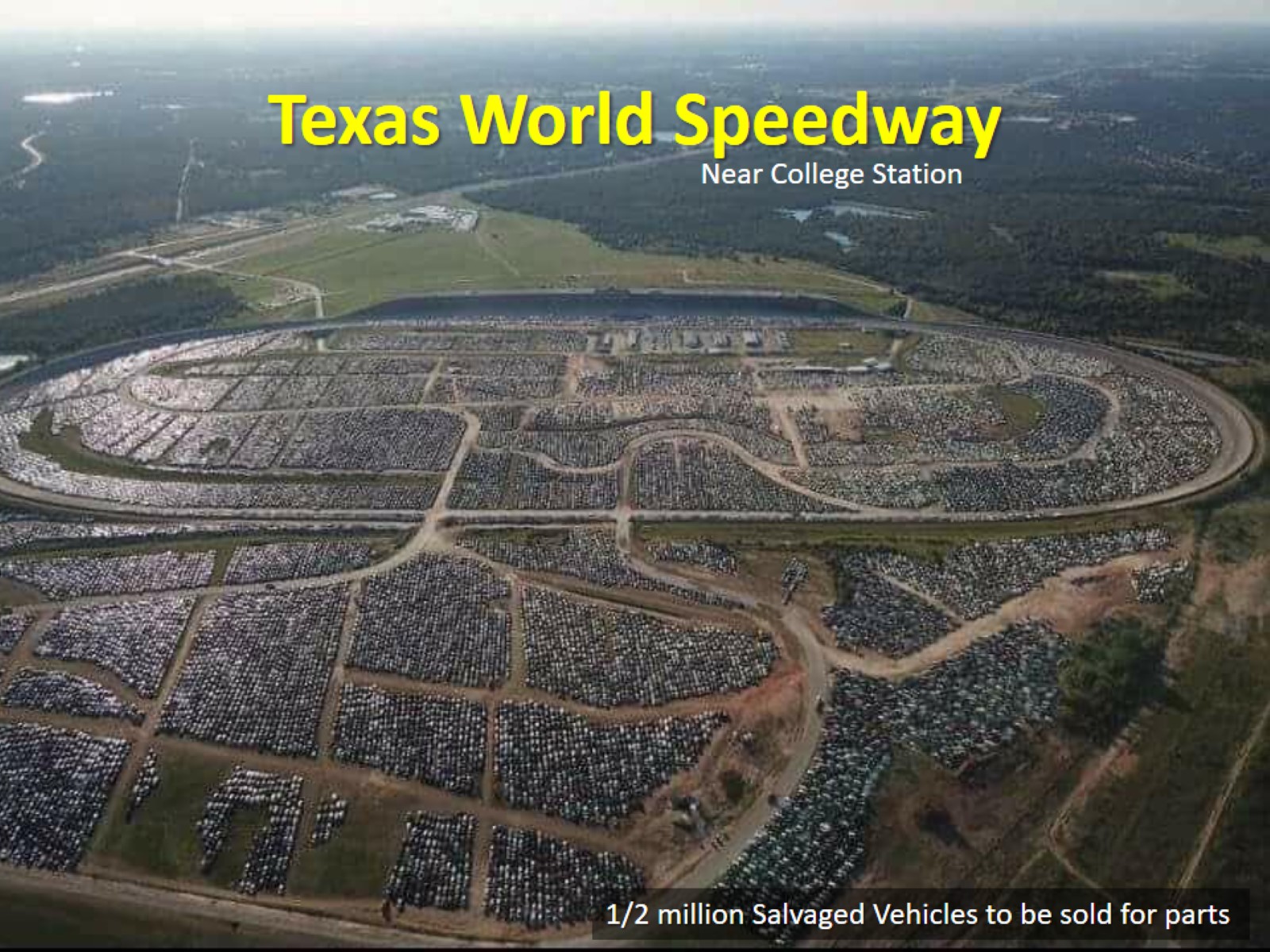 Texas World Speedway
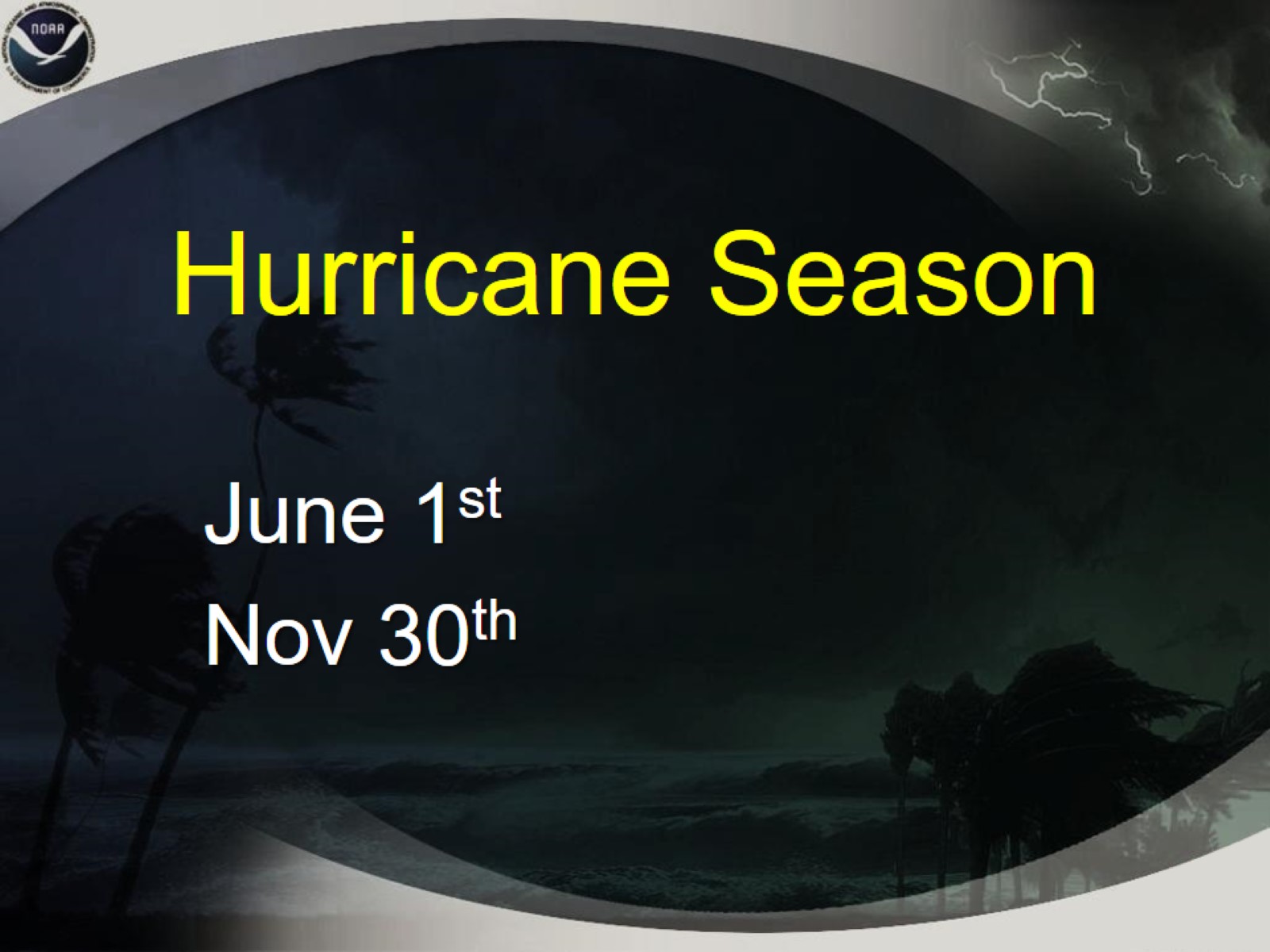 Hurricane Season
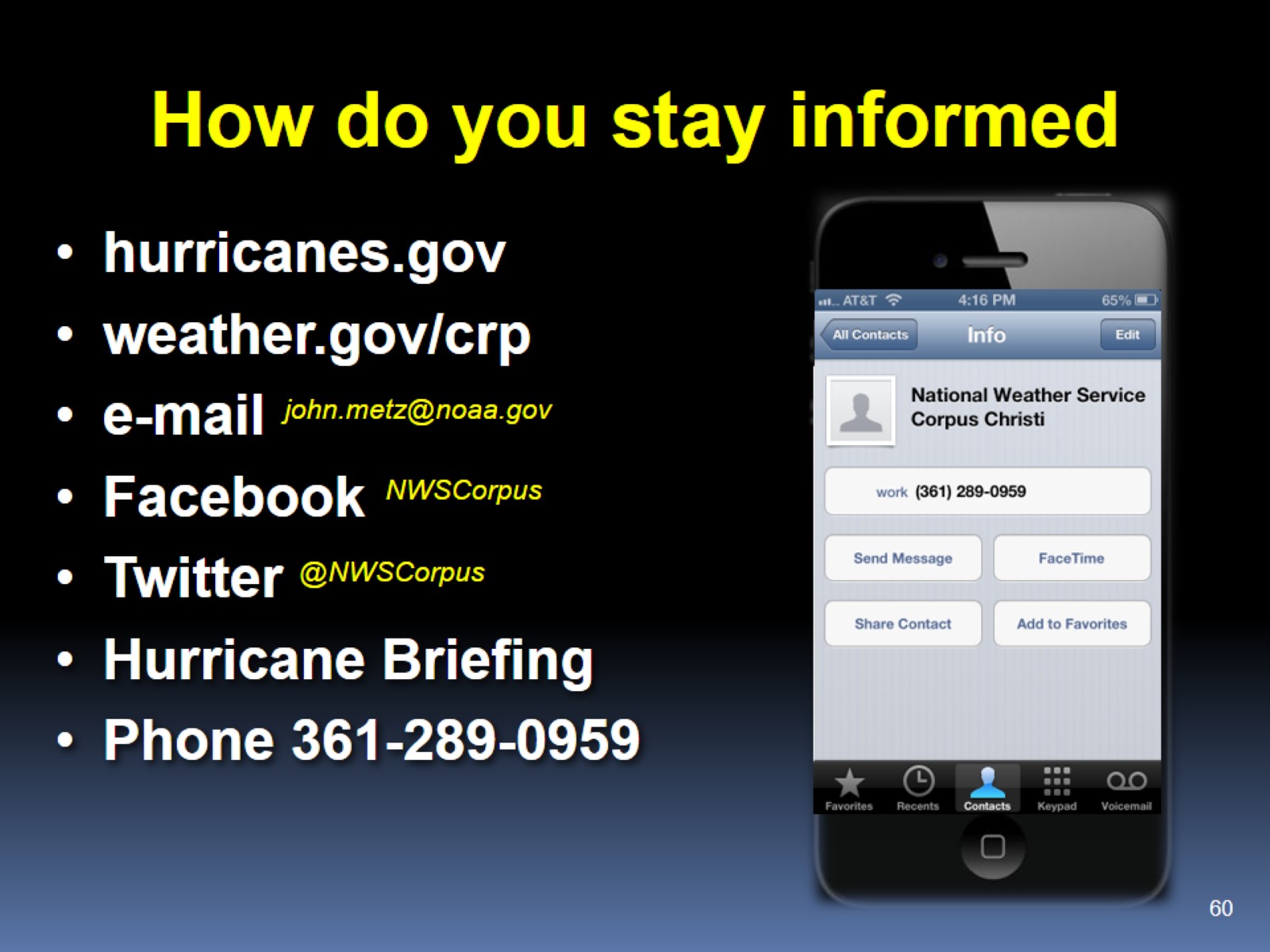 How do you stay informed
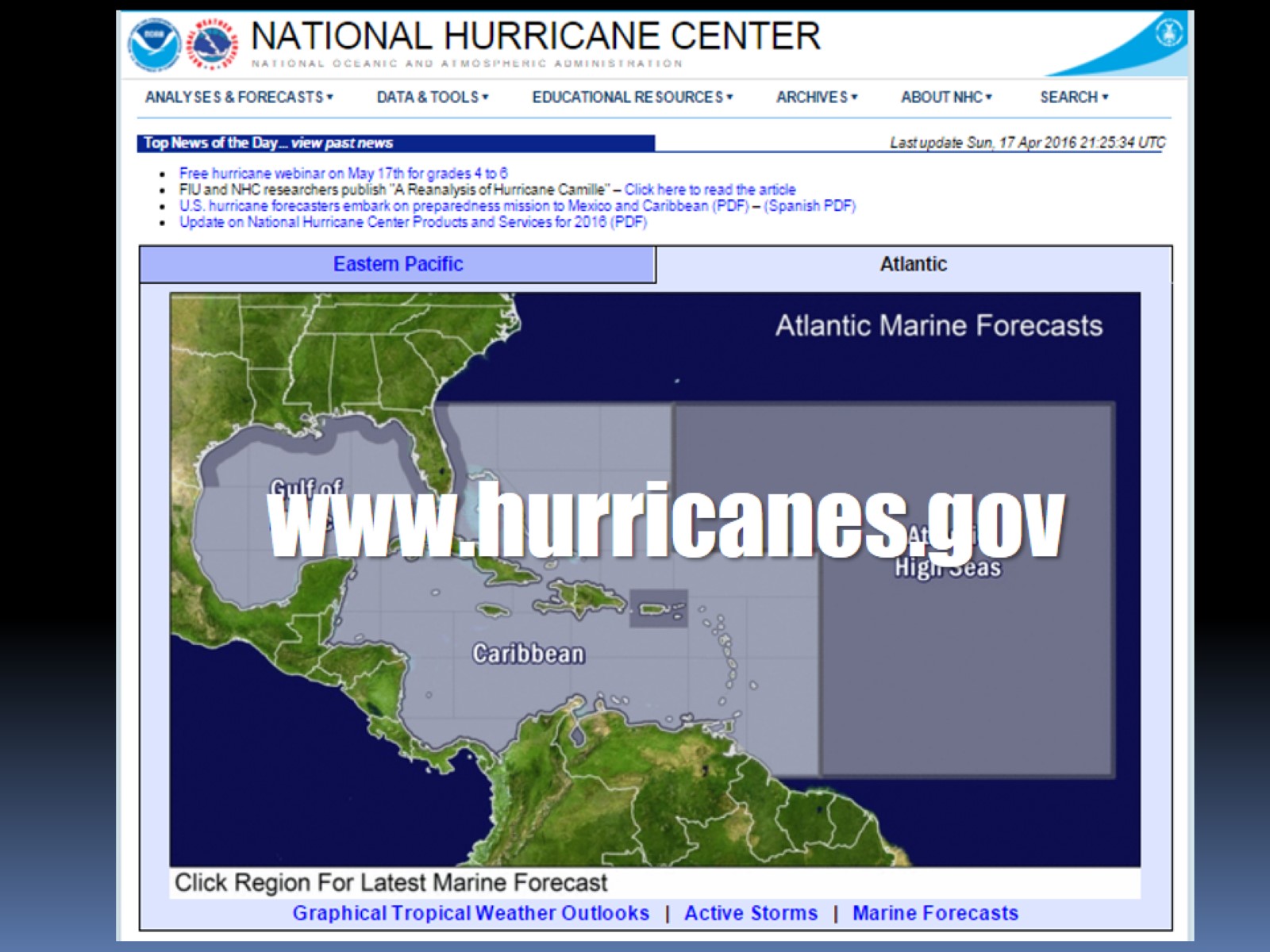 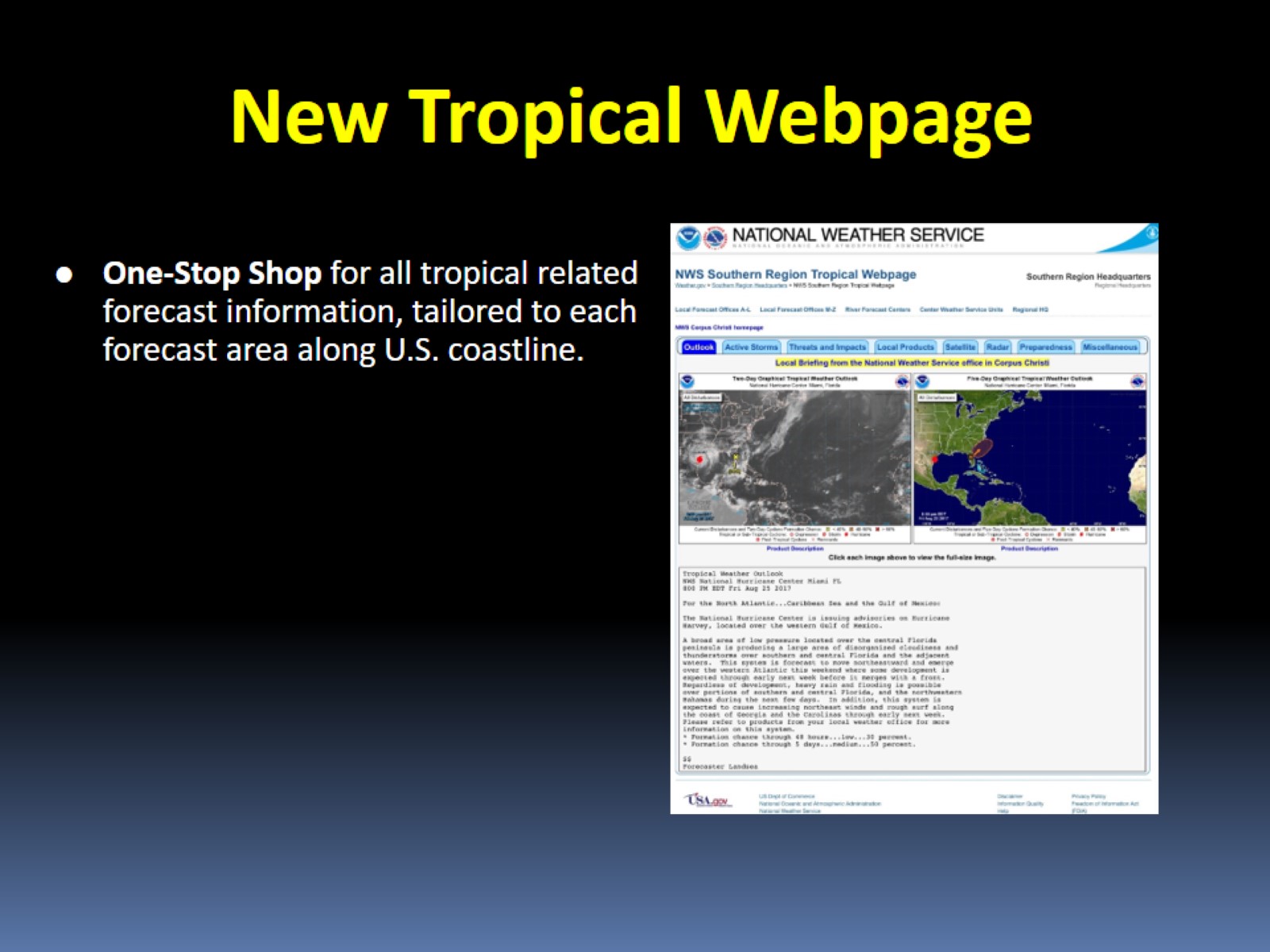 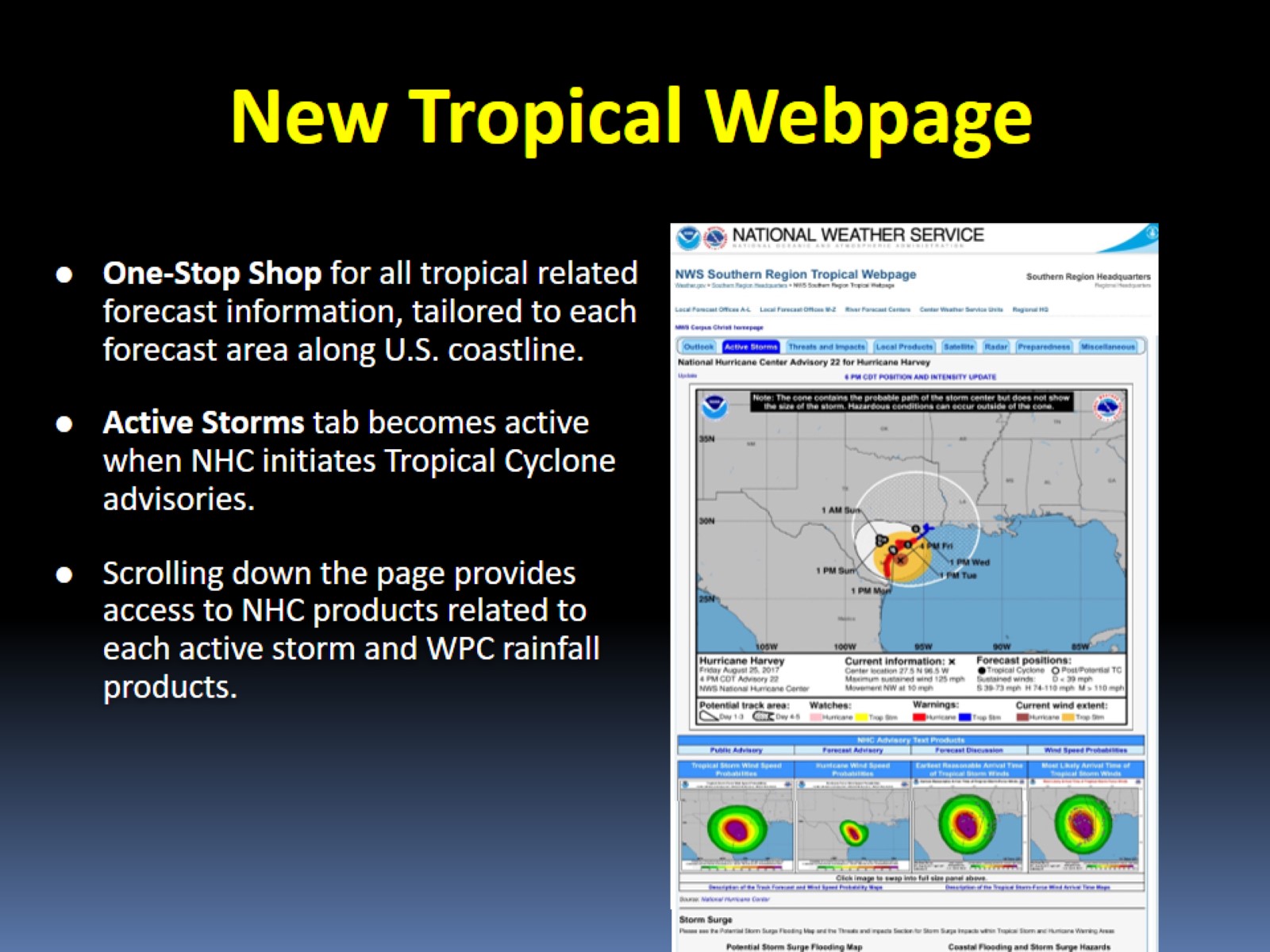 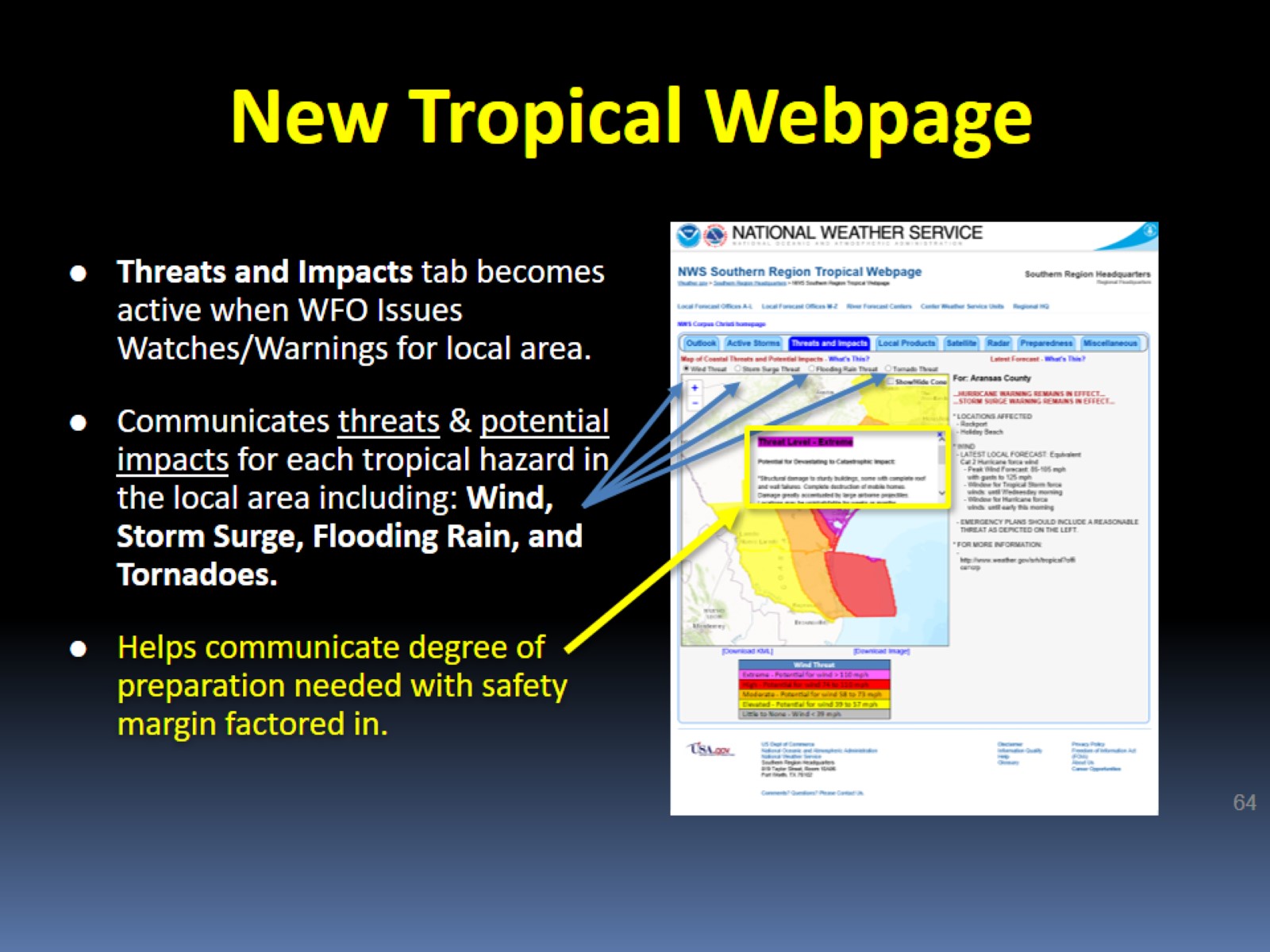 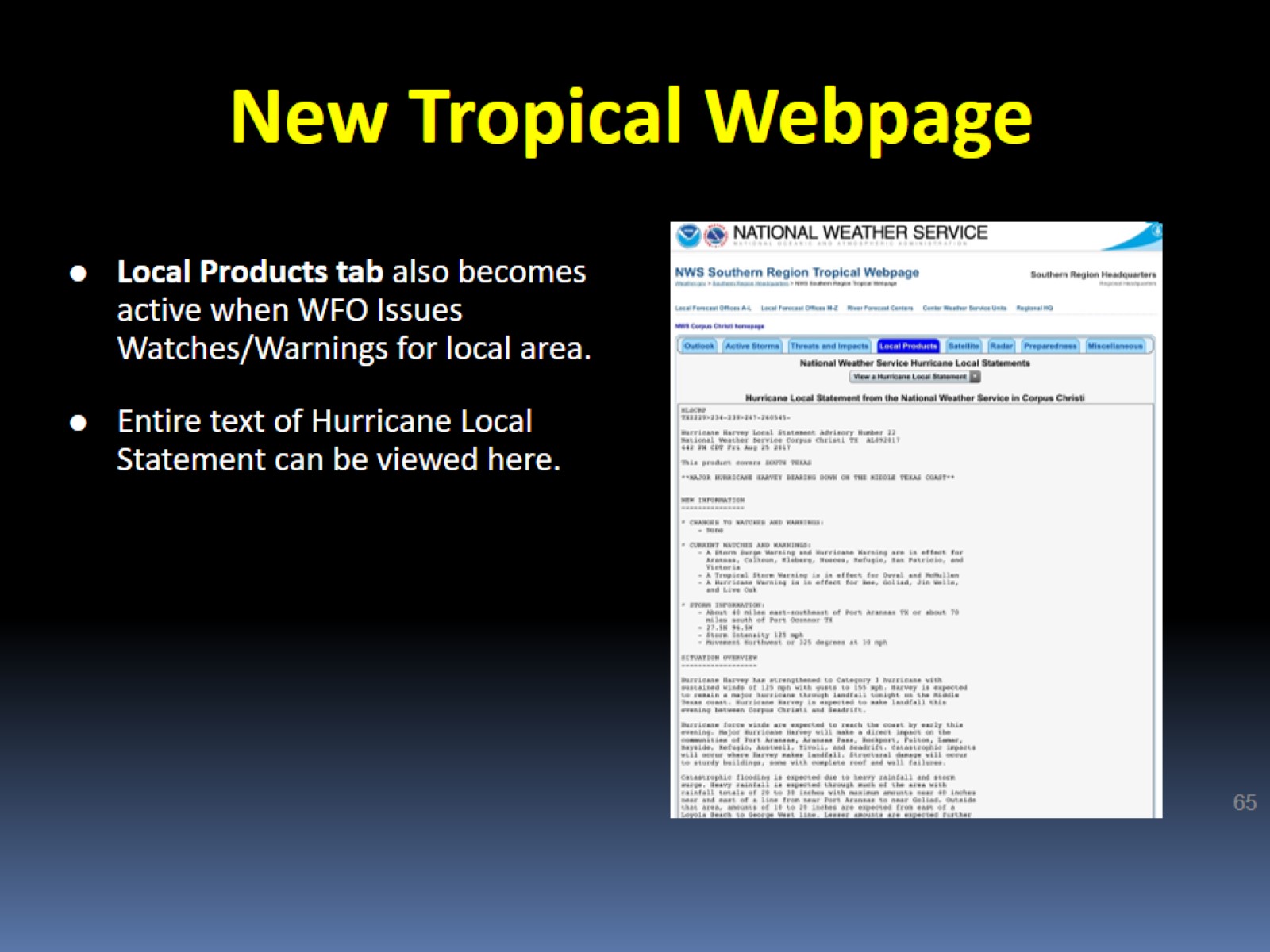 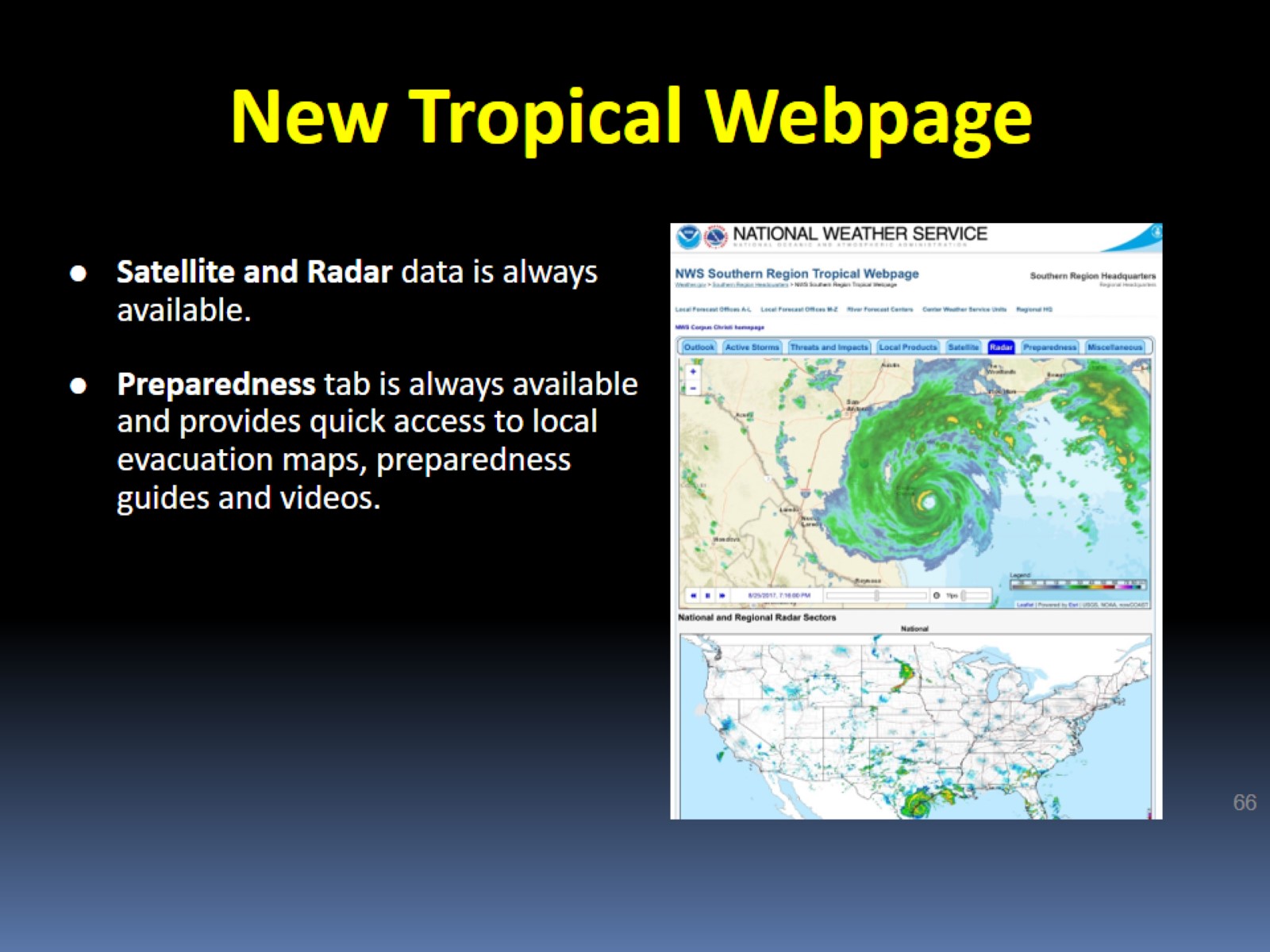 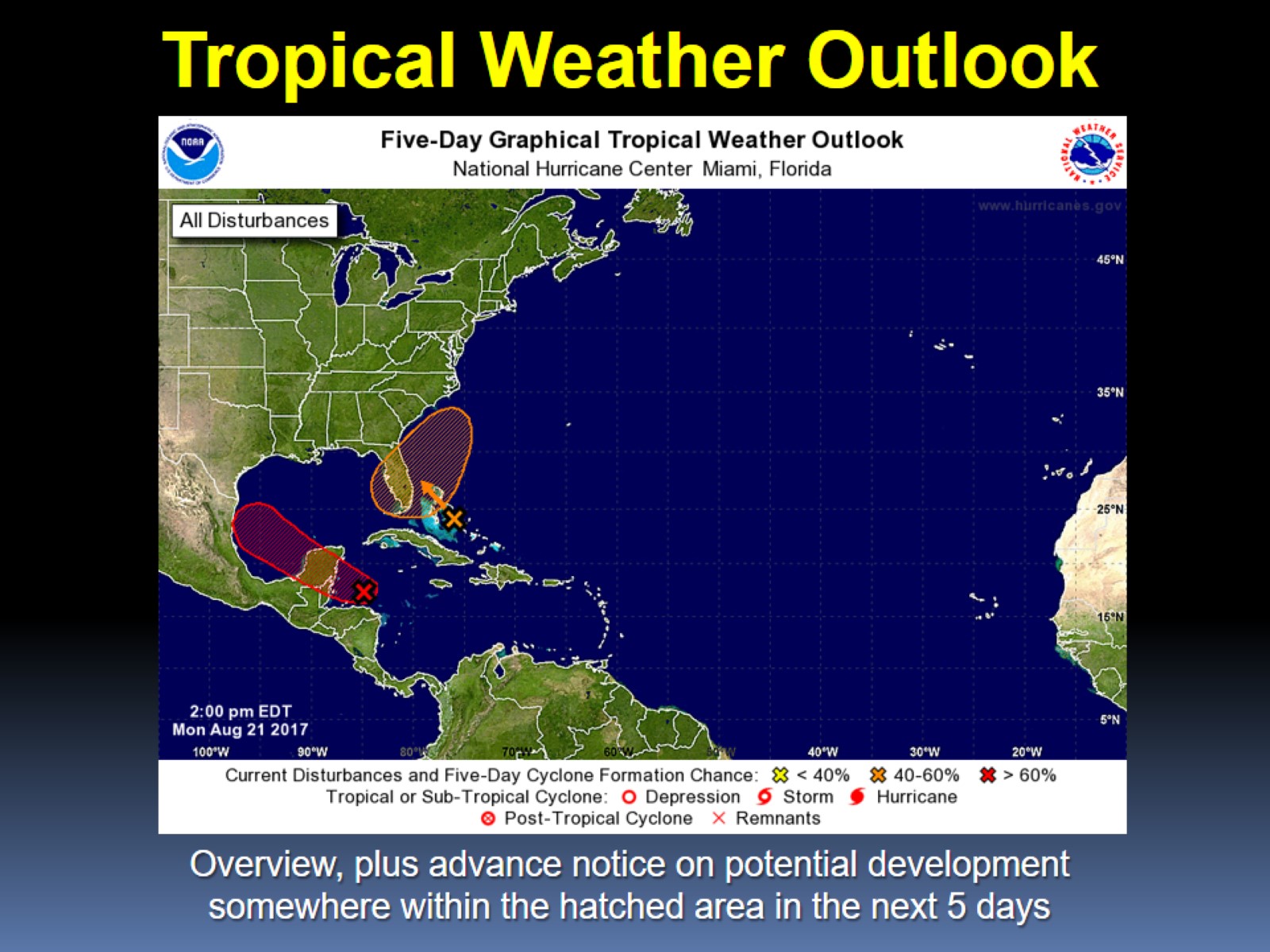 Tropical Weather Outlook
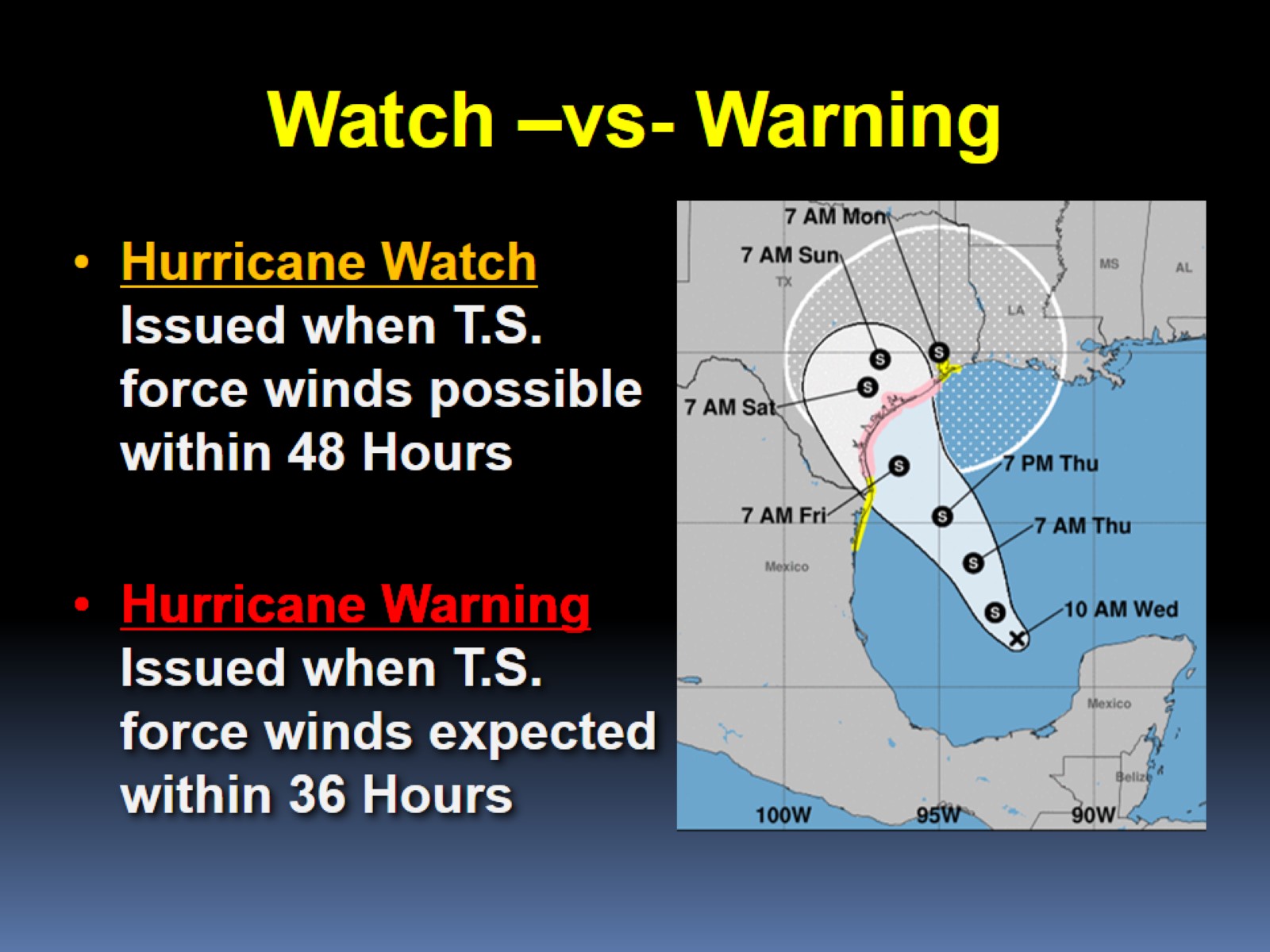 Watch –vs- Warning
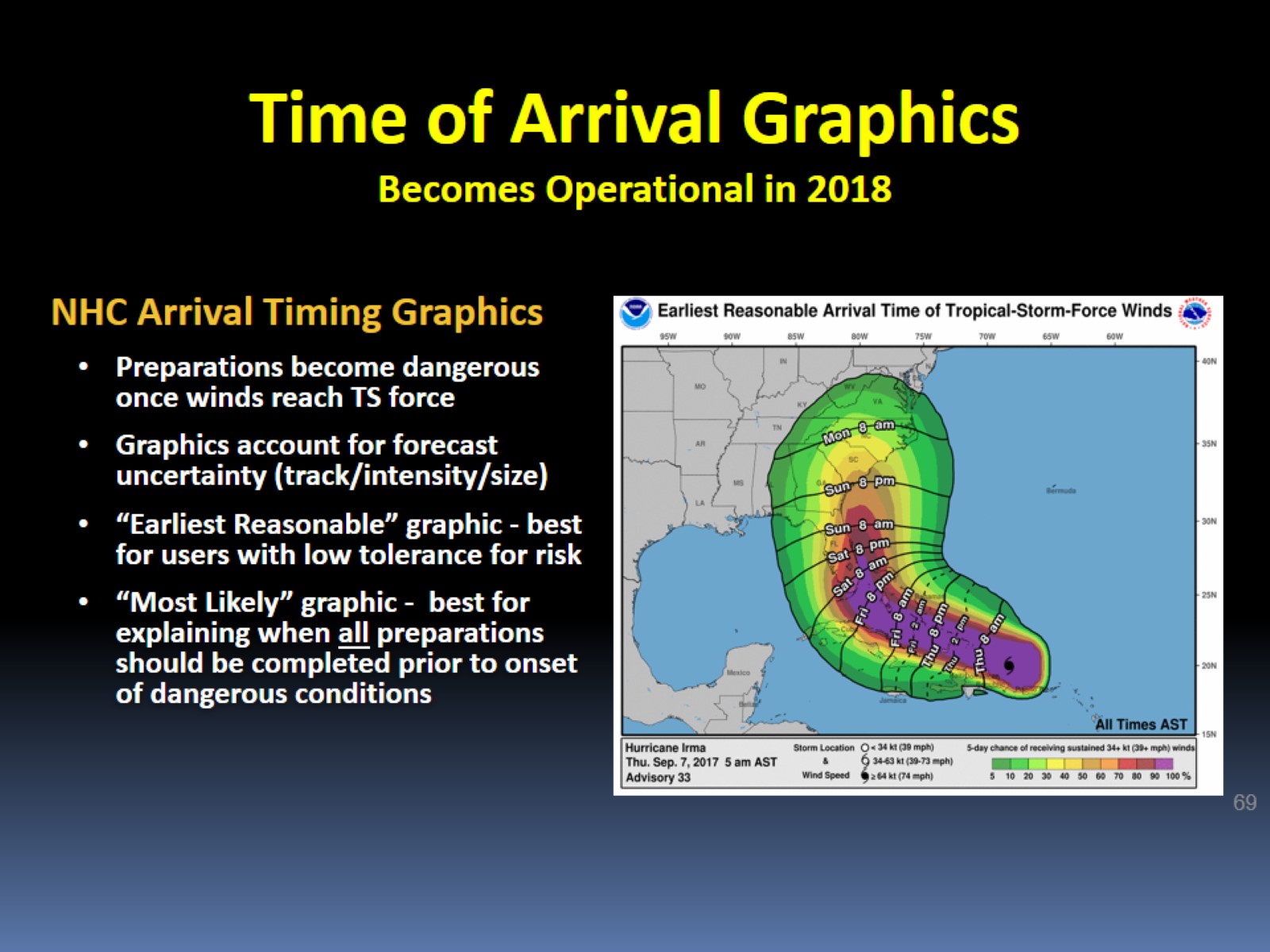 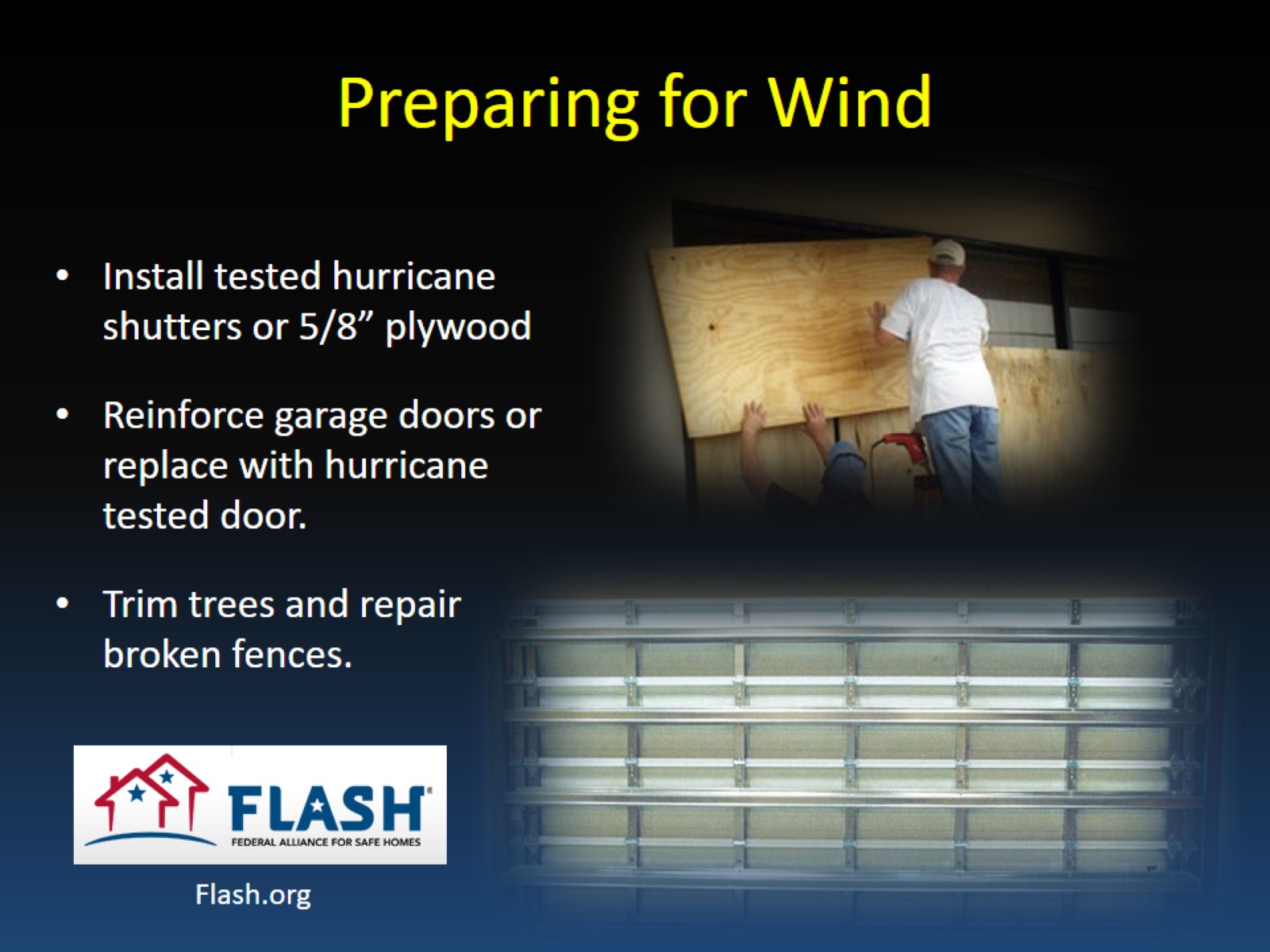 Preparing for Wind
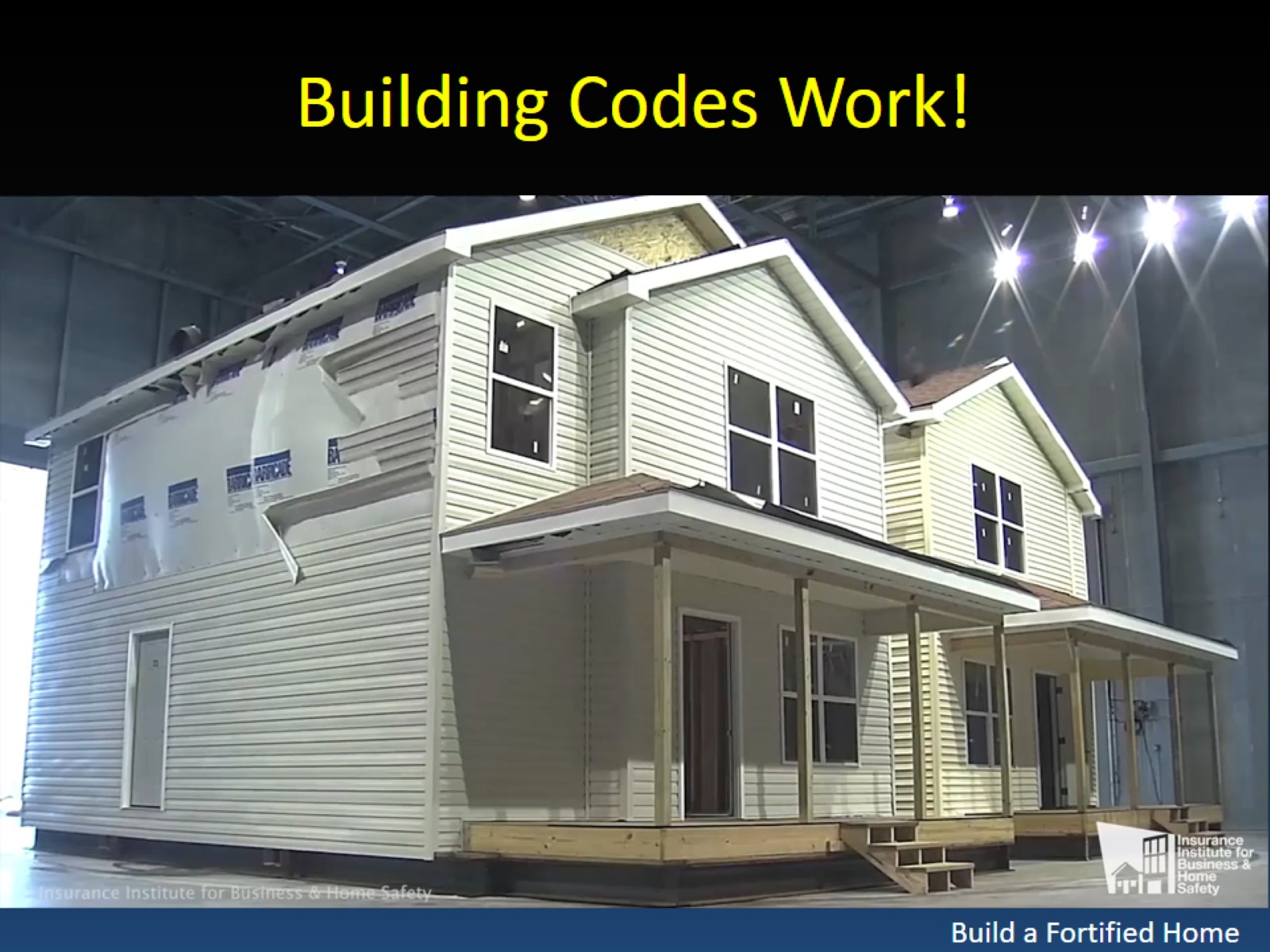 Building Codes Work!
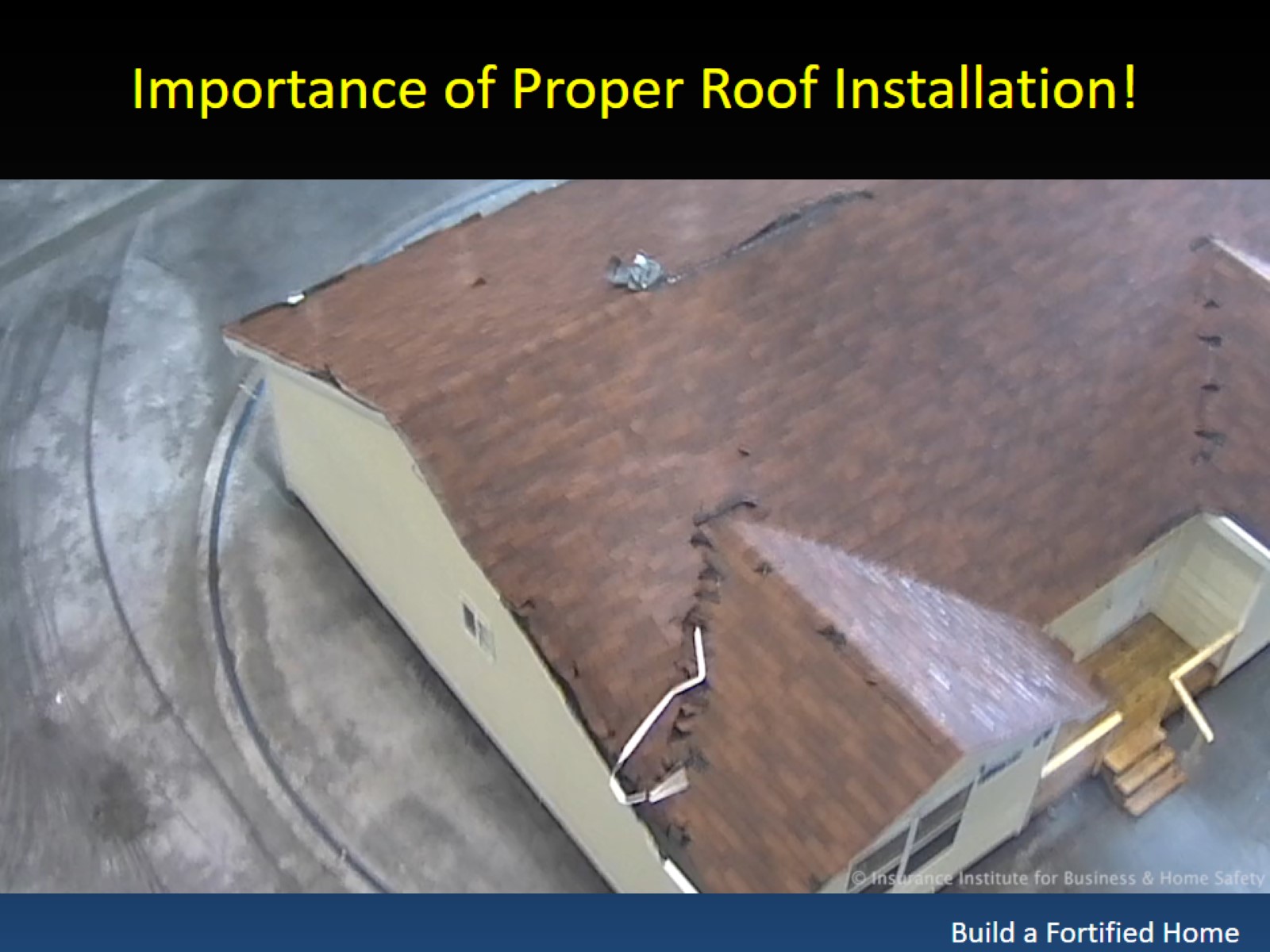 Importance of Proper Roof Installation!
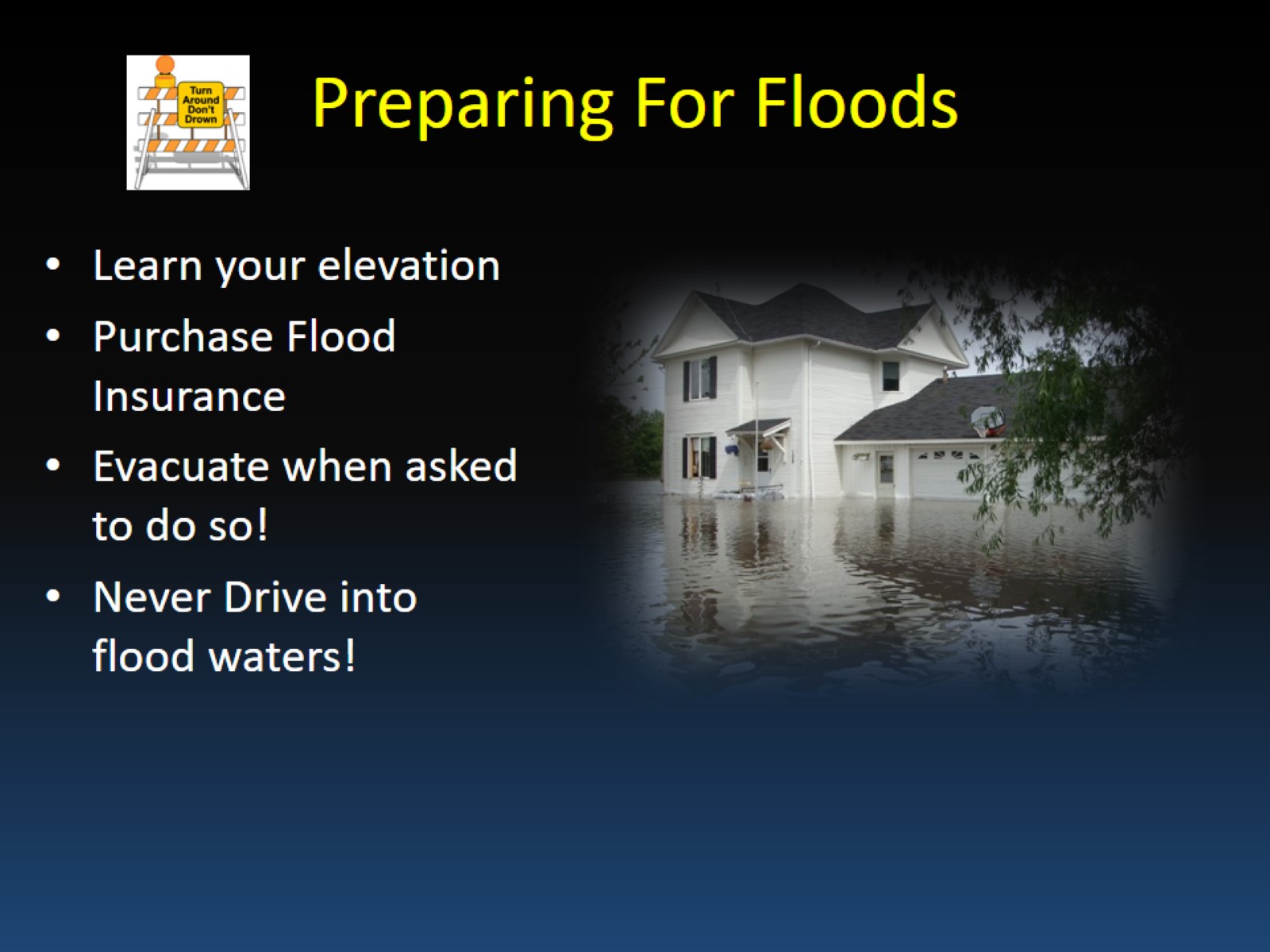 Preparing For Floods
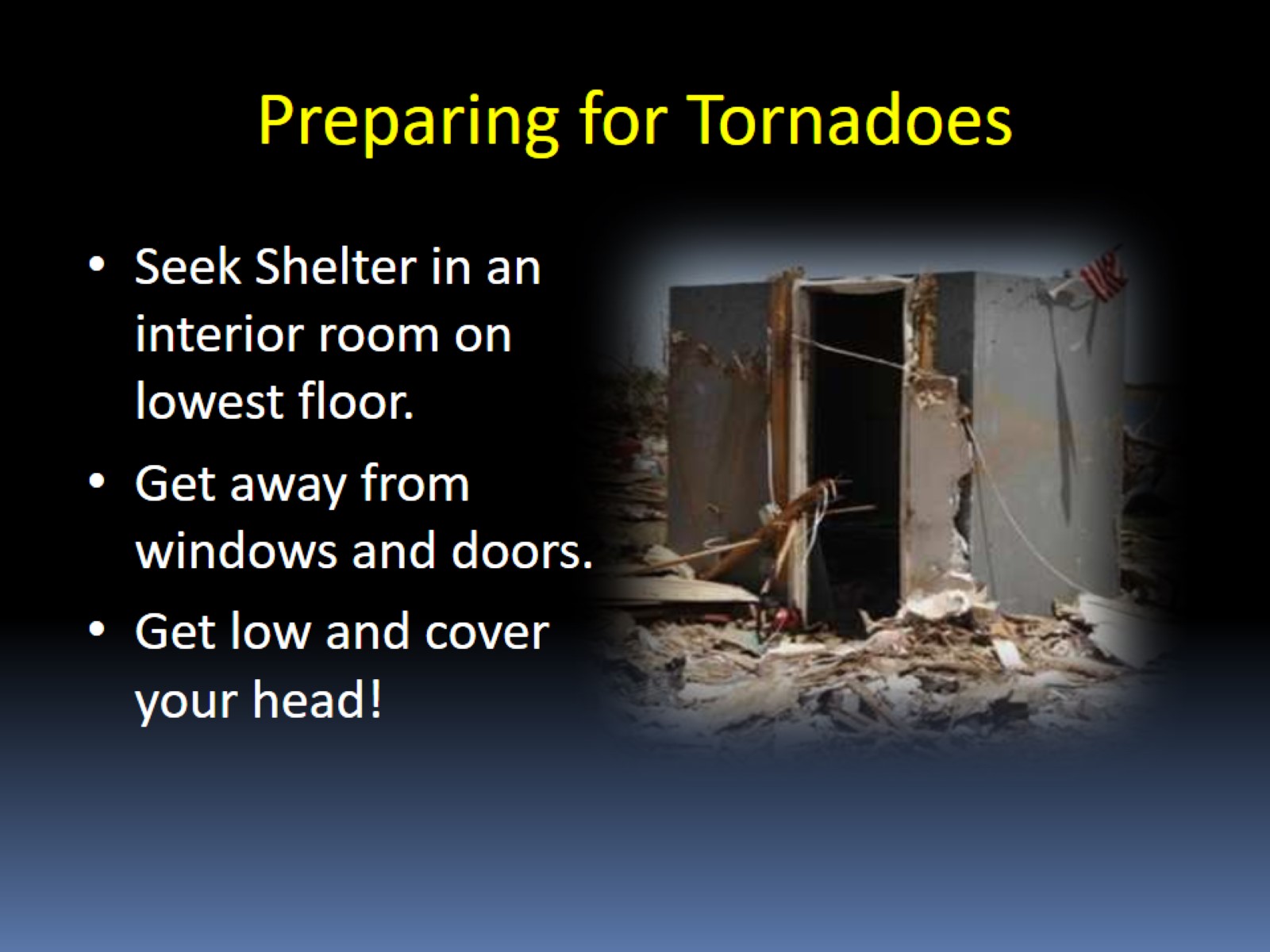 Preparing for Tornadoes
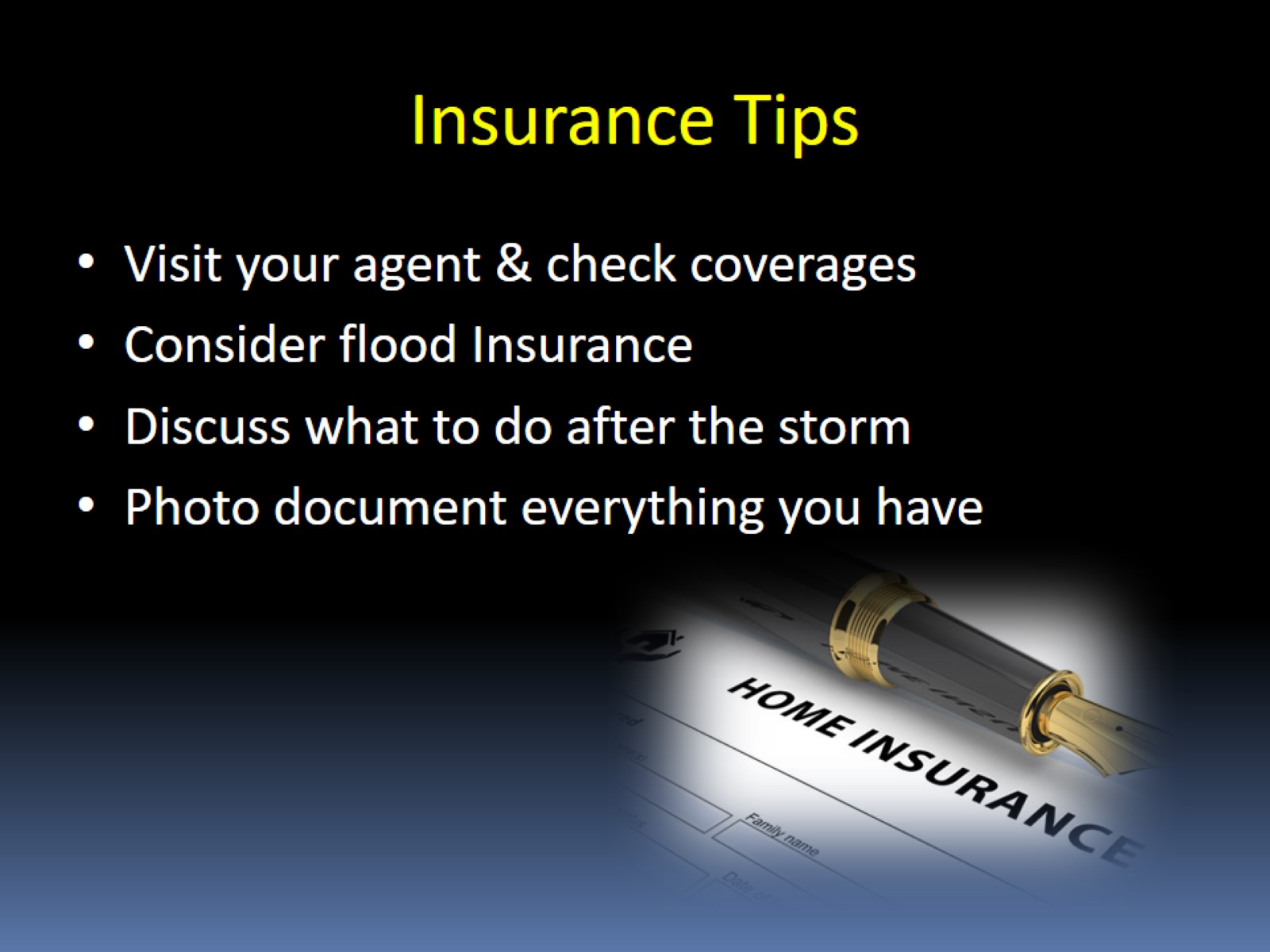 Insurance Tips
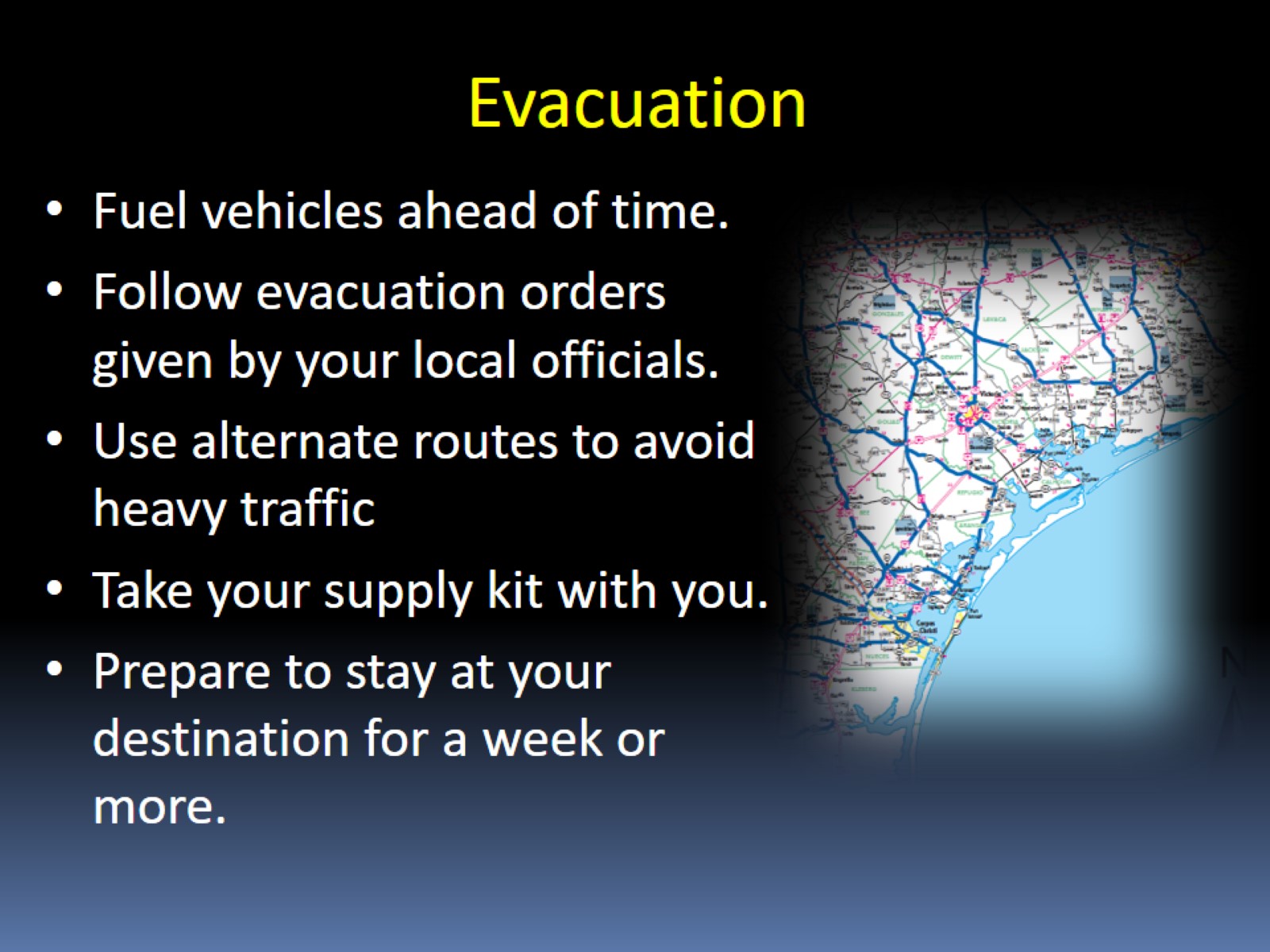 Evacuation
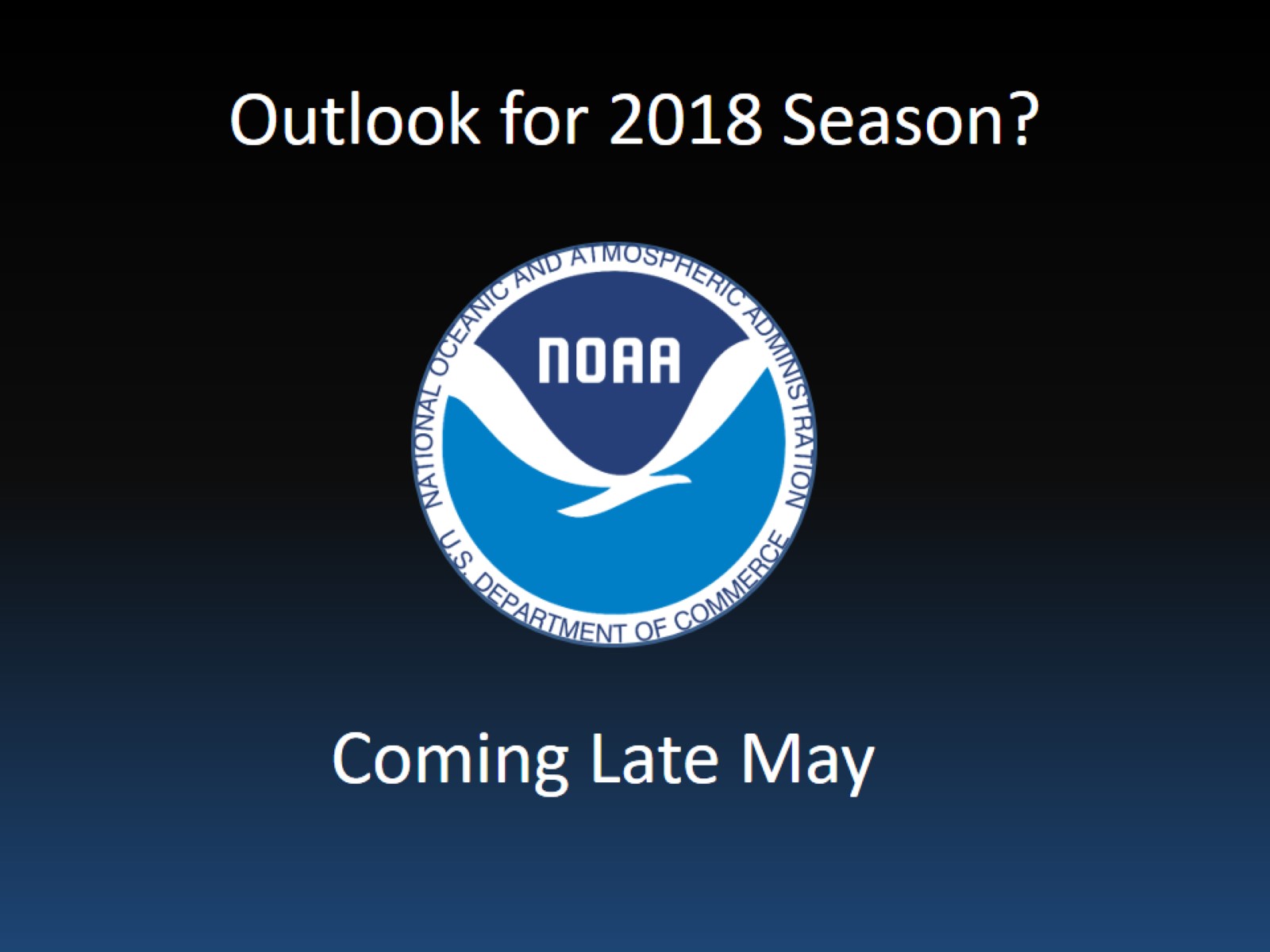 Outlook for 2018 Season?
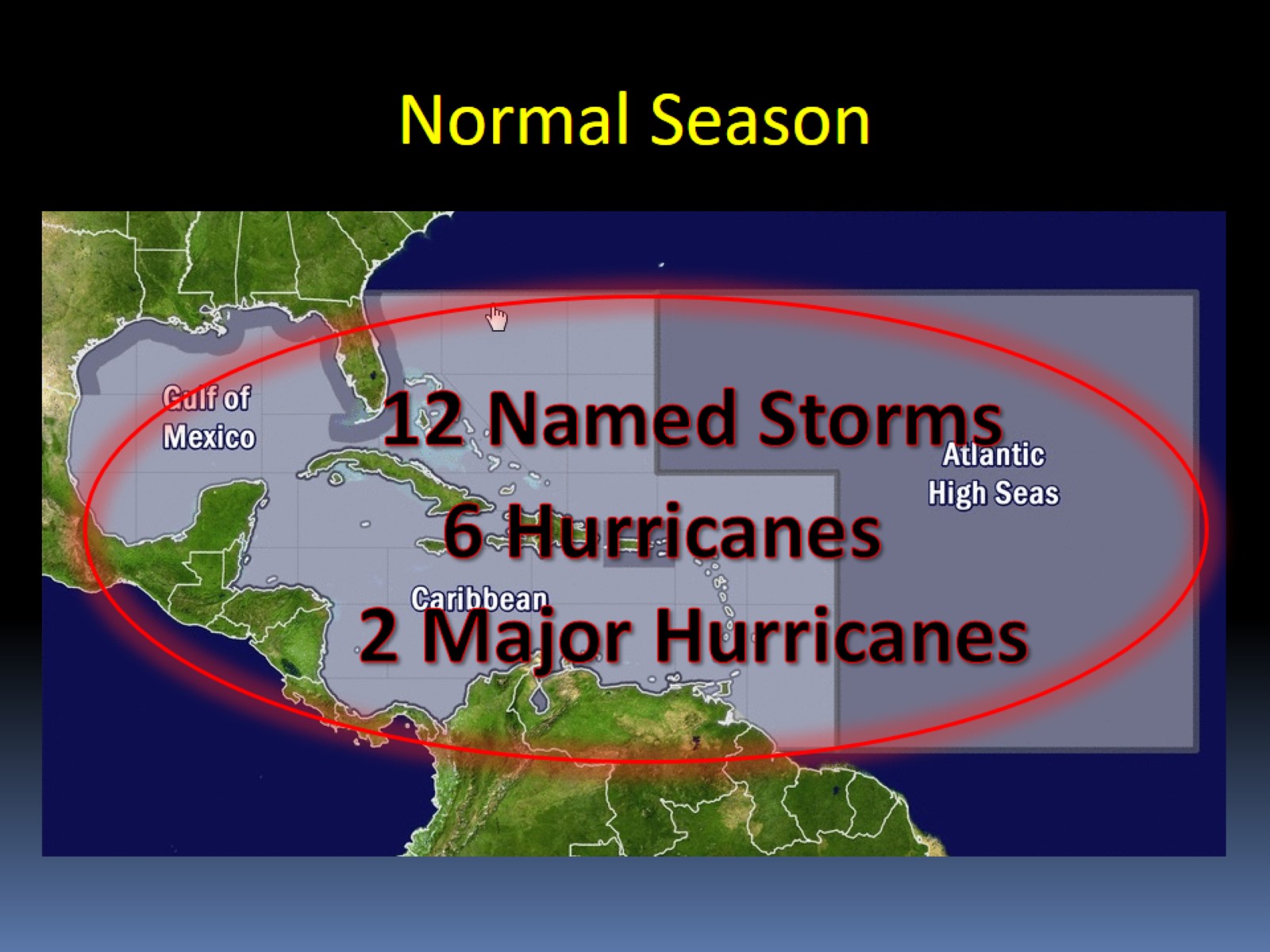 Normal Season
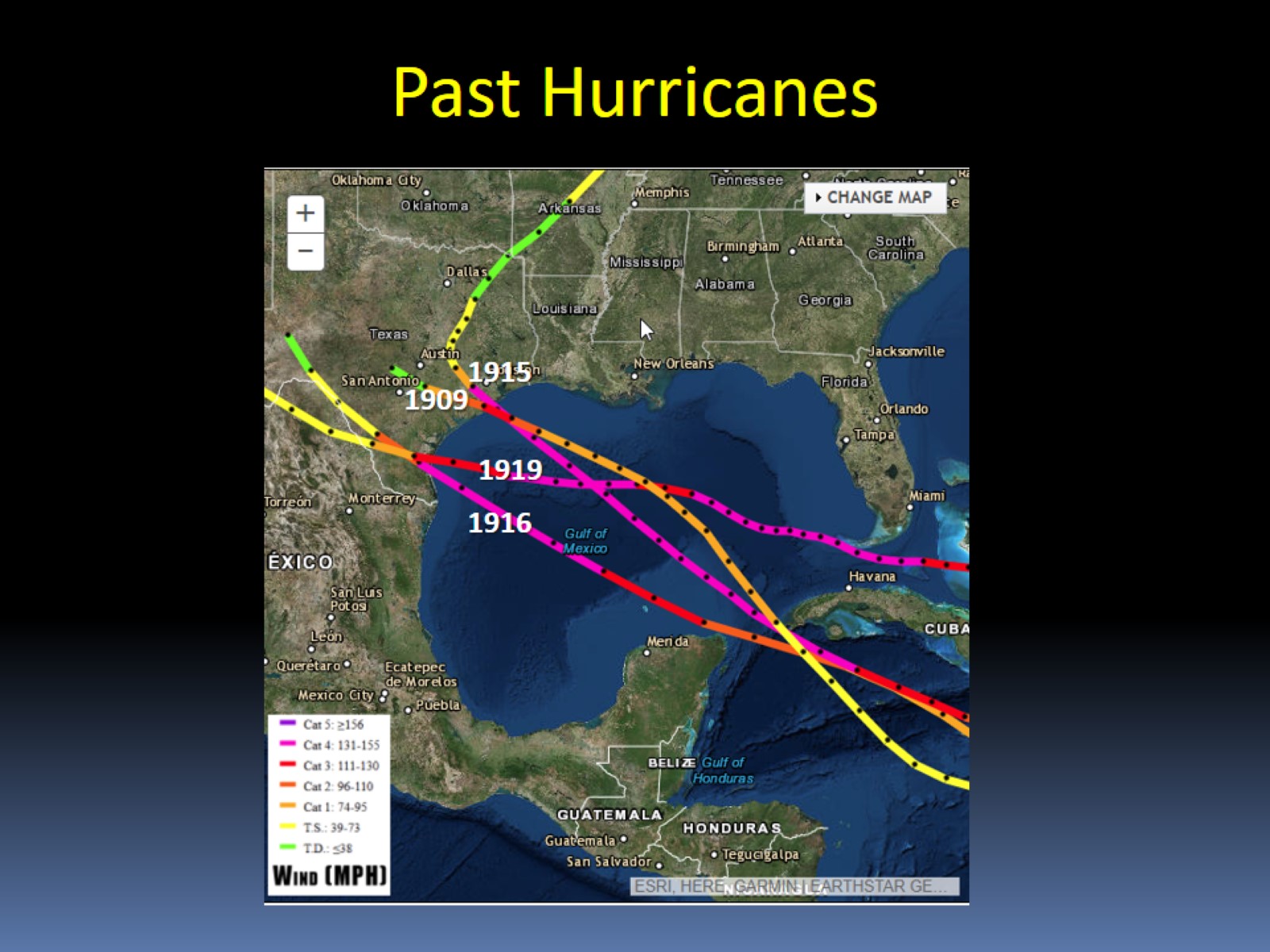 Past Hurricanes
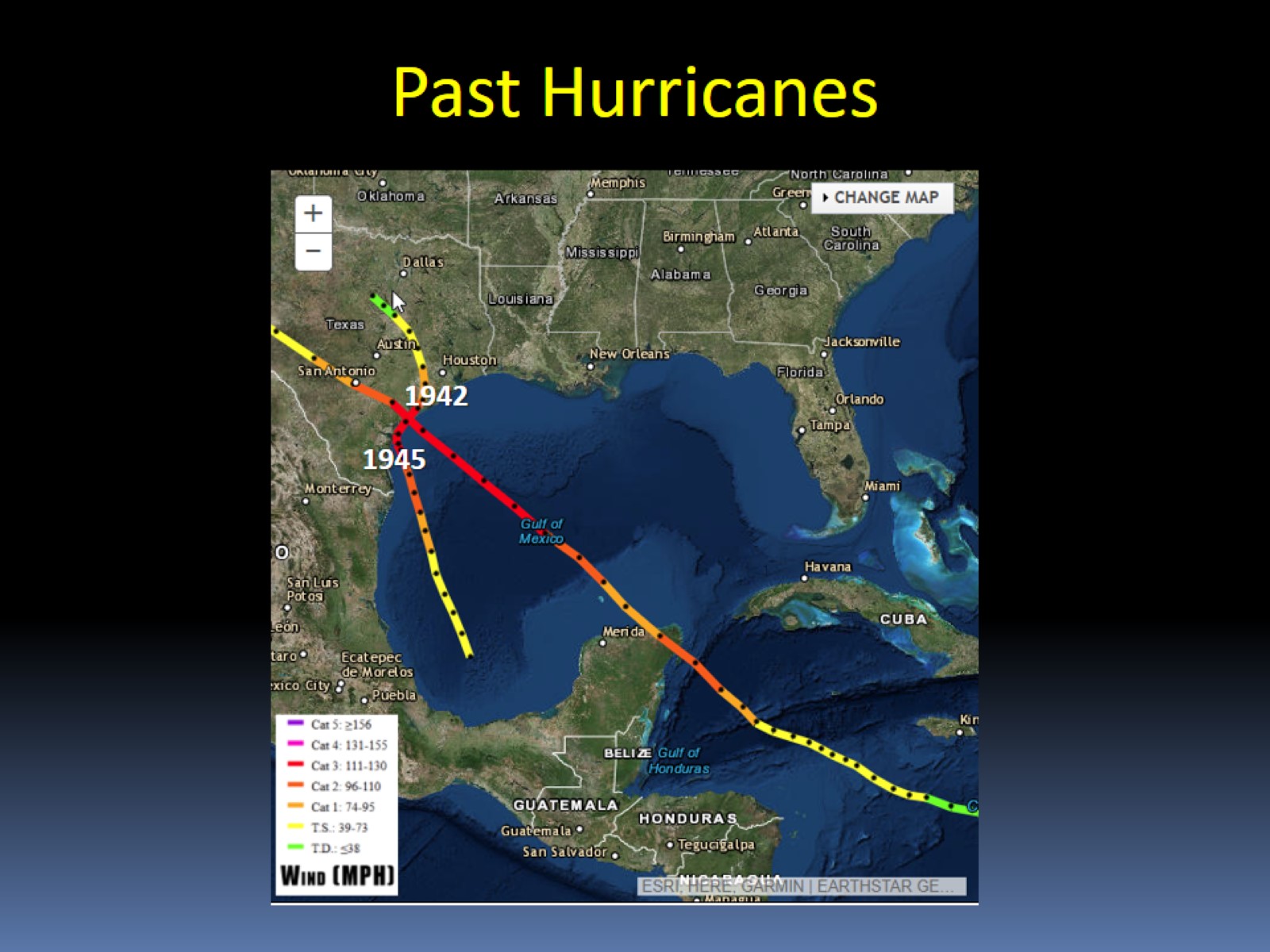 Past Hurricanes
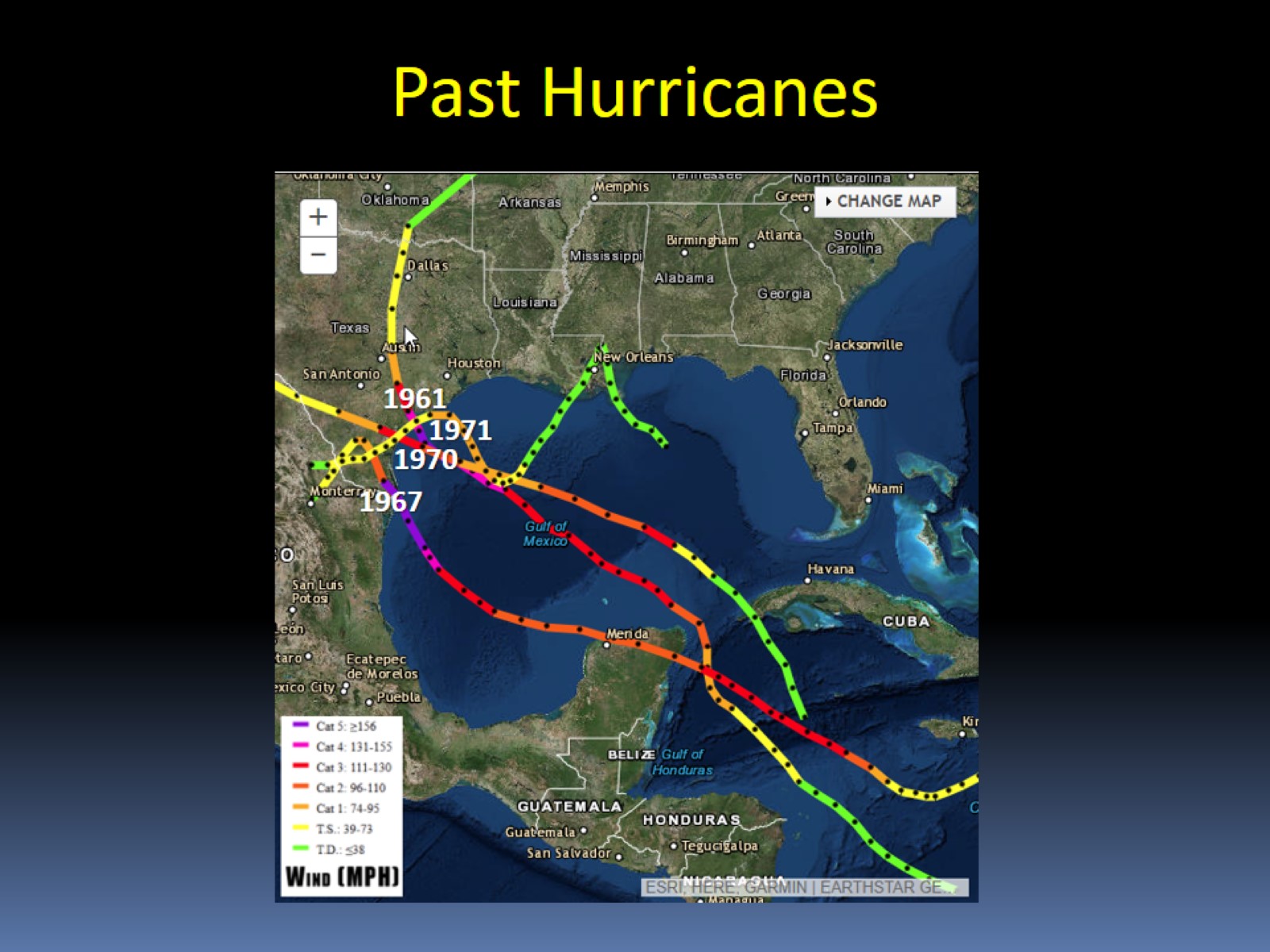 Past Hurricanes
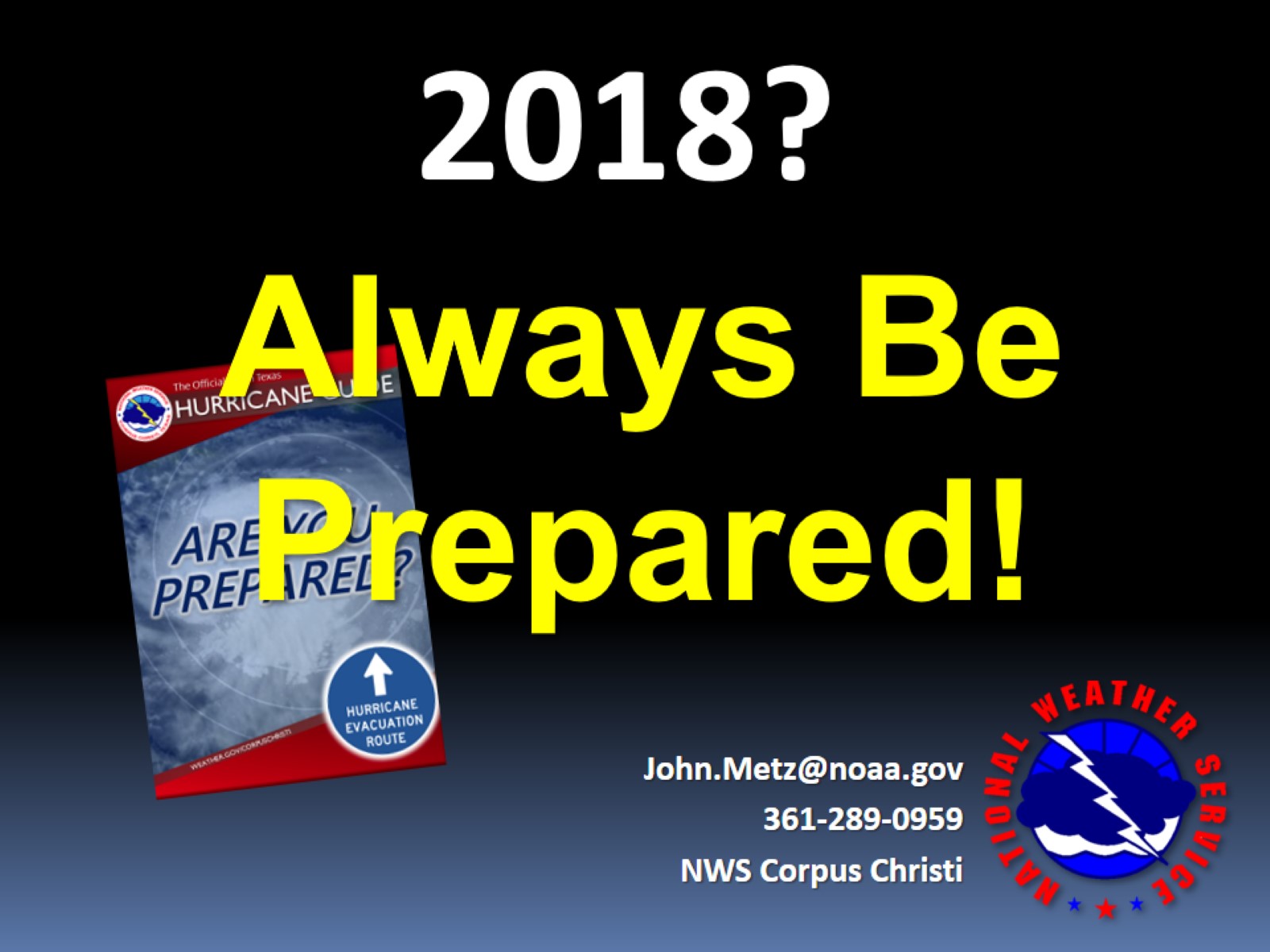